Evaluation of Regional-Scale CMAQv5.4 for North America

K. Wyat Appel, Christian Hogrefe, Kristen Foley, Robert Gilliam, Daiwen Kang, George Pouliot, Benjamin Murphy, Havala Pye, Bryan Place, Jonathan Pleim, Jesse Bash, Golam Sarwar, Sergey Napelenok, David Wong, Rohit Mathur, Fahim Sidi, Chris Nolte, Jeff Willison, Kathleen Fahey, William Hutzell, Emma D’Ambro, Tanya Spero, and Donna Schwede (retired)
Atmospheric and Environmental Systems Modeling Division 
Center for Environmental Measurement and Modeling
Office of Research and Development, US EPA
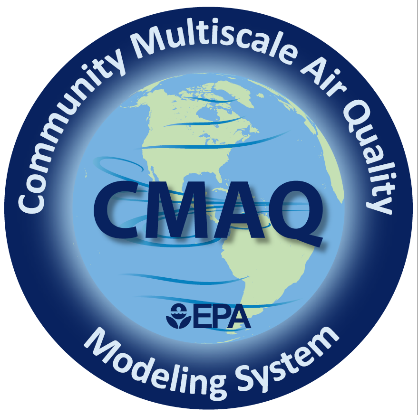 The views expressed in this presentation are those of the authors and do not necessarily reflect the views or policies of the U.S. Environmental Protection Agency.
21st Annual CMAS Conference
Chapel Hill, NC
17 October 2022
CMAQv5.4 – Updates and New Features
Science updates and new features
Gas and Aerosol Chemistry
Carbon Bond mechanism updated to version CB6r5 (see Golam Sarwar’s presentation on Wednesday)
A new chemical mechanism, the Community Regional Atmospheric Chemistry Multiphase Mechanism (CRACMM) v1.0 available in v5.4 (see Havala Pye’s presentation on Wednesday)
Two-Dimensional Volatility Basis Set (2D-VBS) for SOA formation and aging (contribution from Tsinghua University)
Land Surface Exchange
Extensive updates to aerosol dry deposition in both the M3Dry and STAGE models
Biogenics
BEIS model updated to improve consideration of land-use
The Model of Emissions of Gases and Aerosols from Nature (MEGAN) v3.2 now available as an option in v5.4
Explicit and Lumped air quality Model output Module (ELMO)
streamlines the definition, calculation, and maintenance of over 170 aggregate particulate matter parameters
Instrumented Models
Instrumented versions of CMAQ are now fully integrated into the base model
CMAQ-ISAM has added flexibility to define how secondarily formed gaseous species are assigned to sources of parent reactants
CMAQ-DDM-3D sensitivity calculations accessed through compiler flags in the build script
Release schedule
AMETv1.5 released August 2022: https://github.com/USEPA/AMET
CMAQv5.4 released October 2022: https://github.com/USEPA/CMAQ
VERDIv2.1.4 released October 2022: https://github.com/CEMPD/VERDI 
CMAQv5.4 FAQ: https://github.com/USEPA/CMAQ/wiki/CMAQv5.4-Series-FAQ
2
CMAQ Inputs and Configuration
All simulations are 2018 CONUS 12-km annual simulation; BCs provided by HCMAQ simulations (Christian Hogrefe’s presentation)  
MCIP from the same 2018 WRF v4.3.3 simulation used in all simulations (WRF simulations use lightning assimilation)
2018 emissions are the same as those used for the EQUATES project
3
Ozone
4
MDA8 O3 Bias (Daily) – v5.3.3 vs v5.4 (M3Dry)
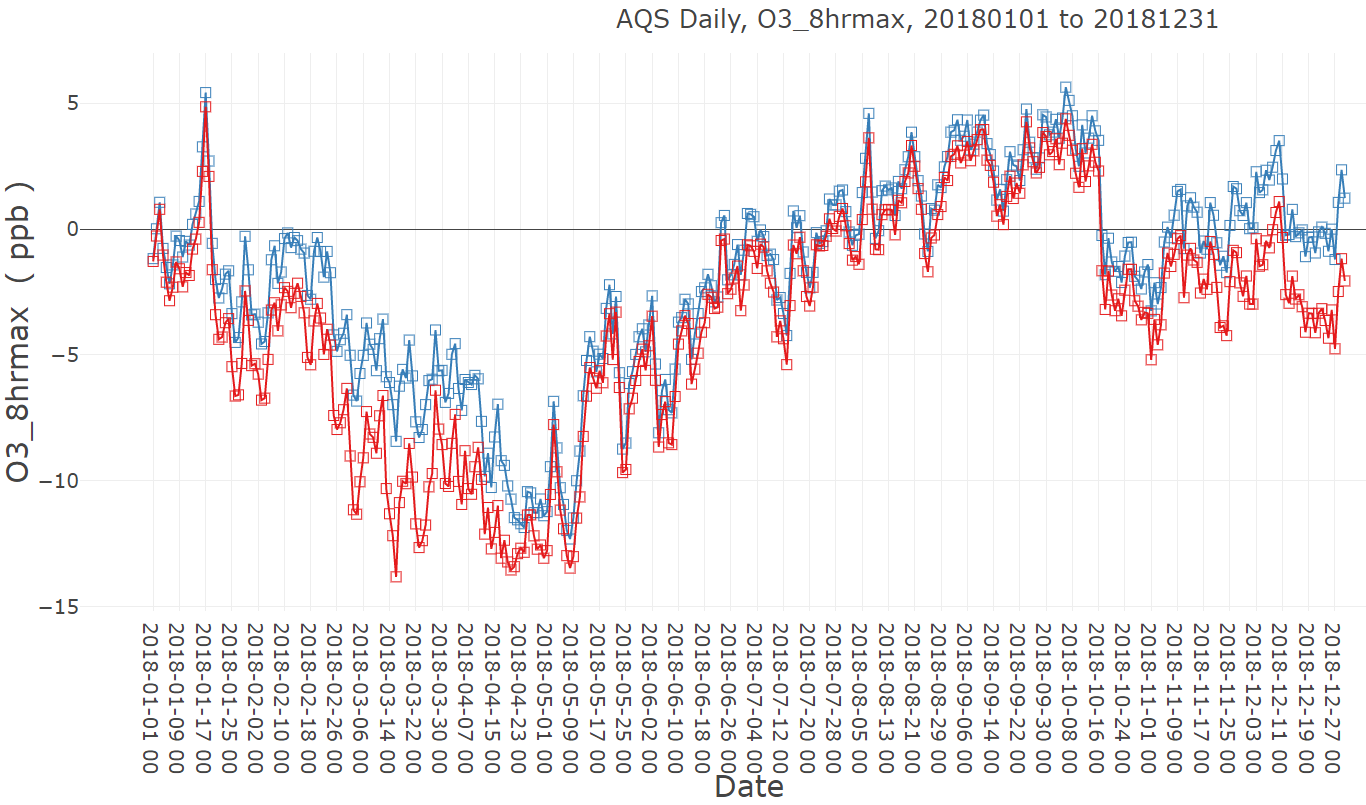 v5.4
Reduced underestimation of O3 in winter and spring with v5.4
v5.3.3
Slightly higher O3 from late spring through fall with v5.4
5
MDA8 O3 Bias (Monthly) – v5.3.3 vs v5.4
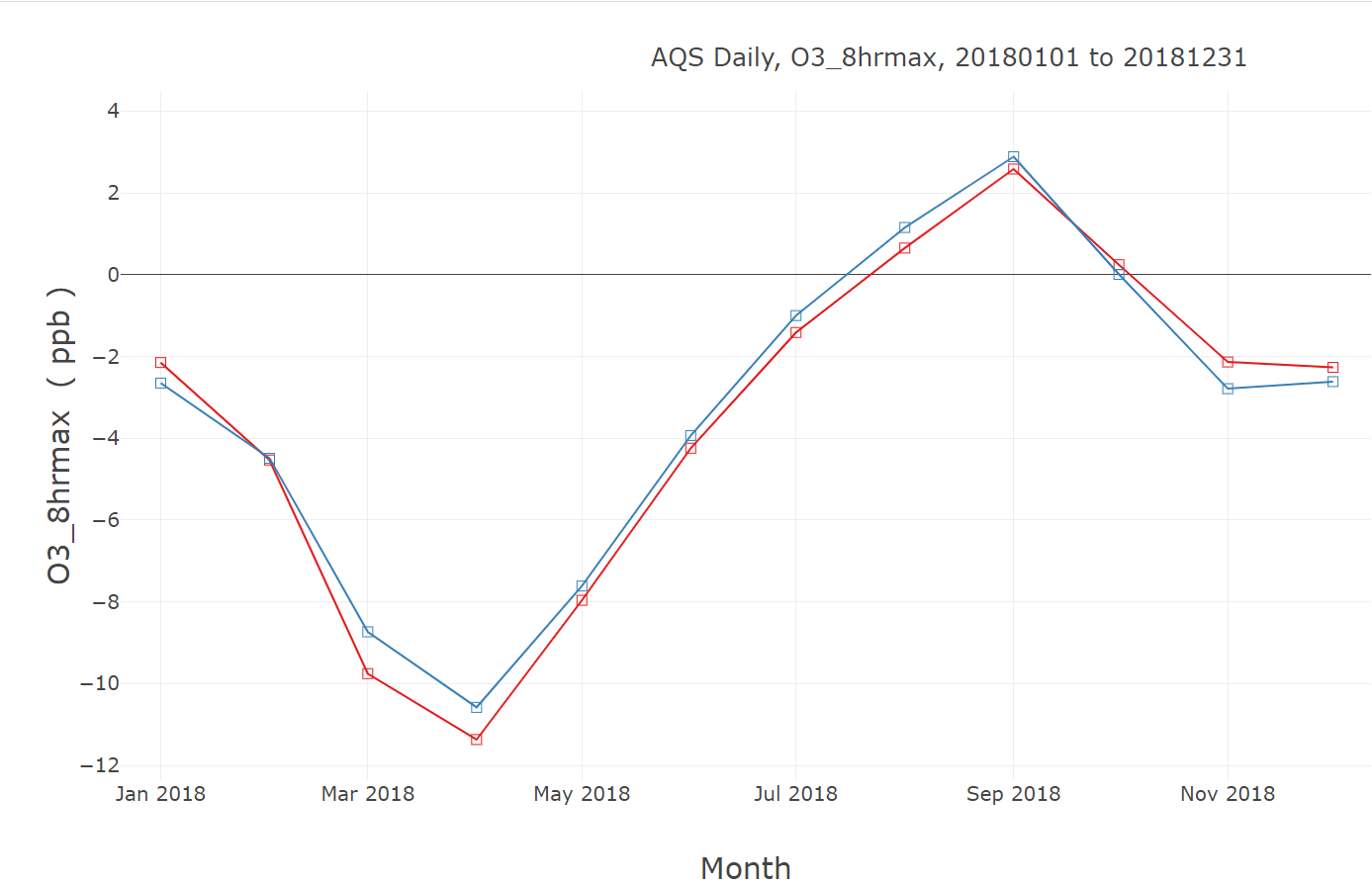 v5.3.3 M3Dry
v5.3.3 STAGE
6
MDA8 O3 Bias (Monthly) – v5.3.3 vs v5.4
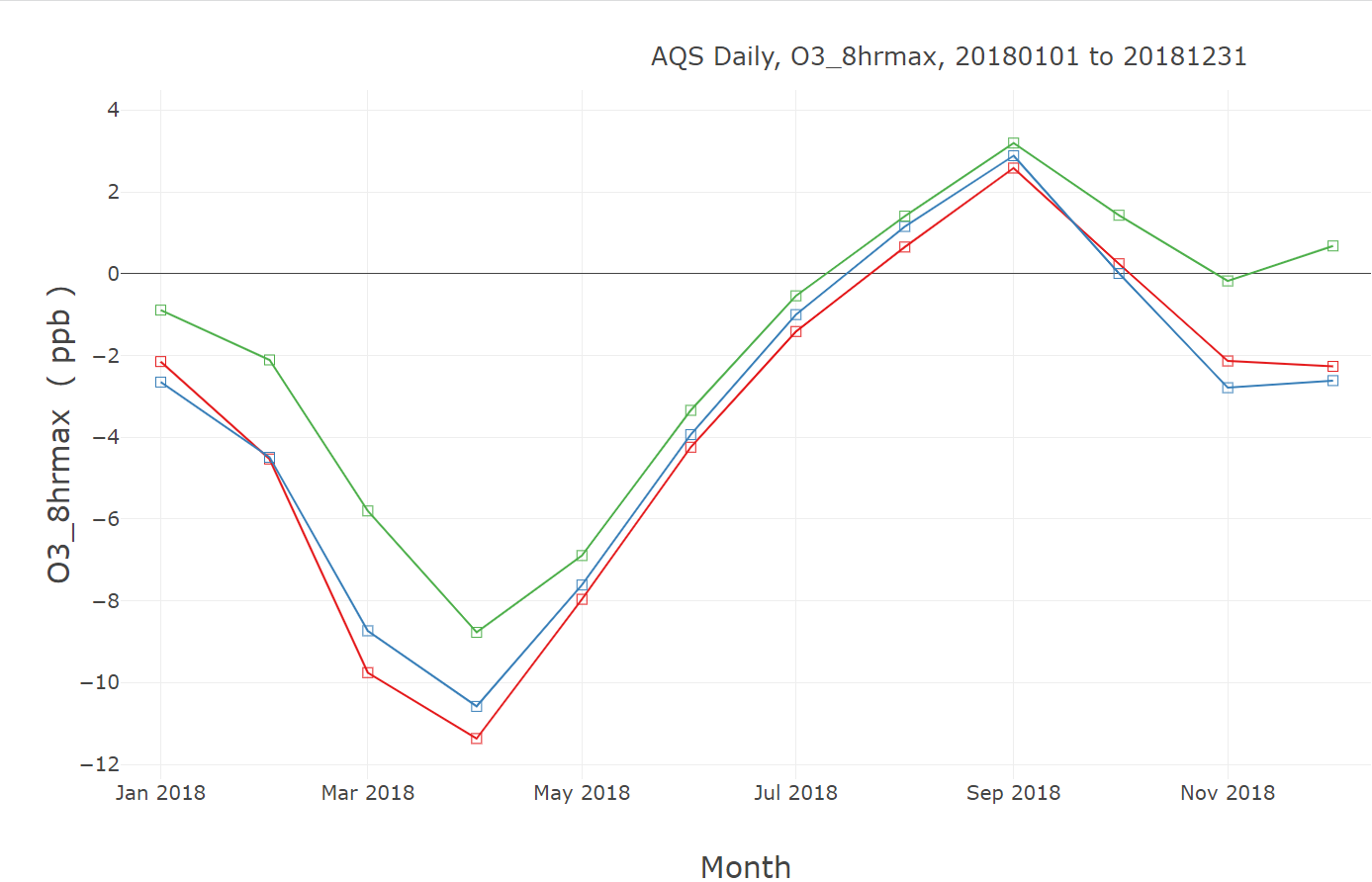 v5.3.3 M3Dry
v5.3.3 STAGE
v5.4 M3Dry
7
MDA8 O3 Bias (Monthly) – v5.3.3 vs v5.4
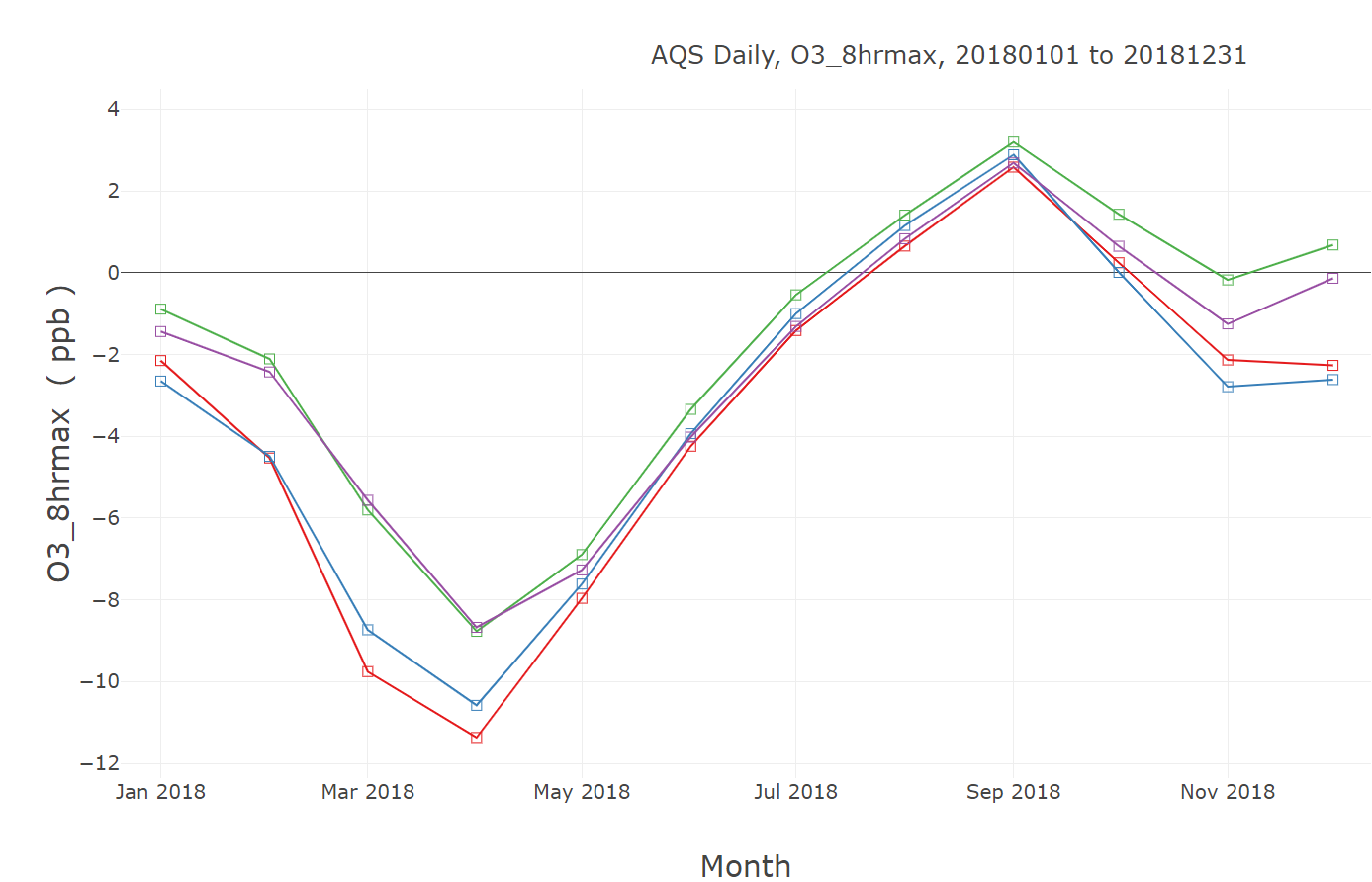 v5.3.3 M3Dry
v5.3.3 STAGE
v5.4 M3Dry
v5.4 STAGE
8
MDA8 O3 Bias (Monthly) – CB6r5 vs. CRACMM
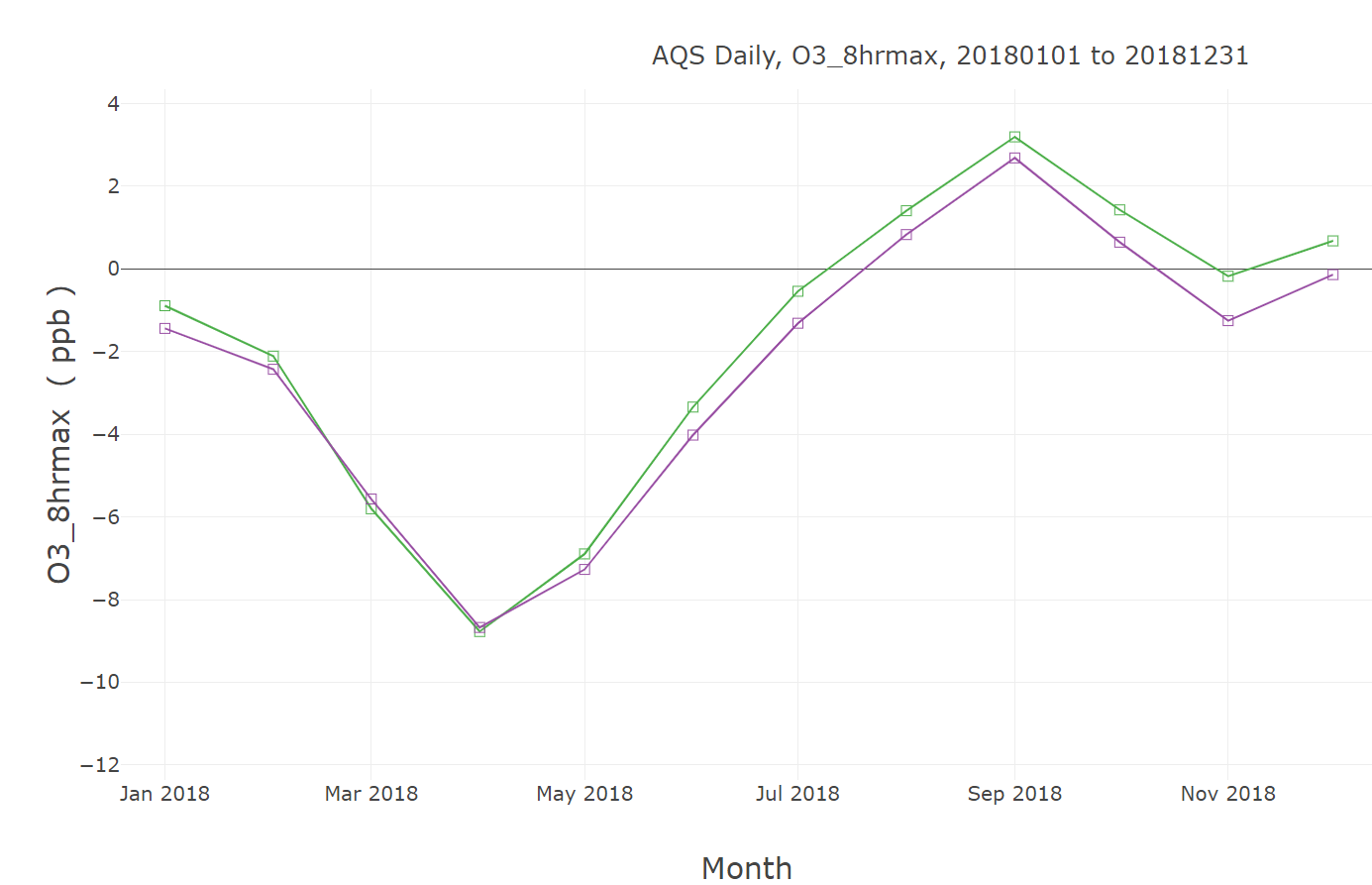 v5.4 M3Dry
v5.4 STAGE
9
MDA8 O3 Bias (Monthly) – CB6r5 vs. CRACMM
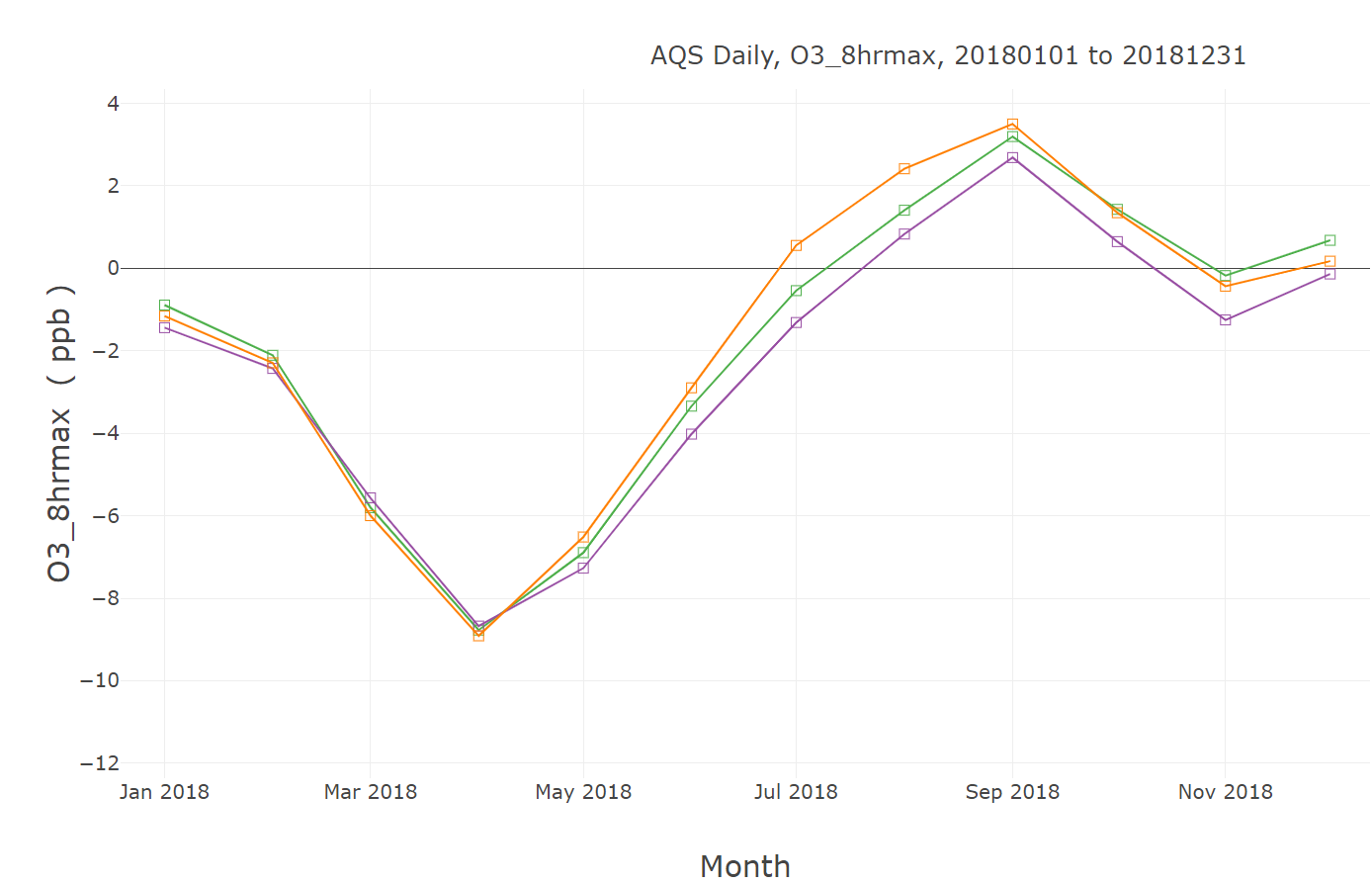 v5.4 M3Dry
v5.4 STAGE
v5.4 M3Dry, CRACMM
10
MDA8 O3 Bias (Monthly) – CB6r5 vs. CRACMM
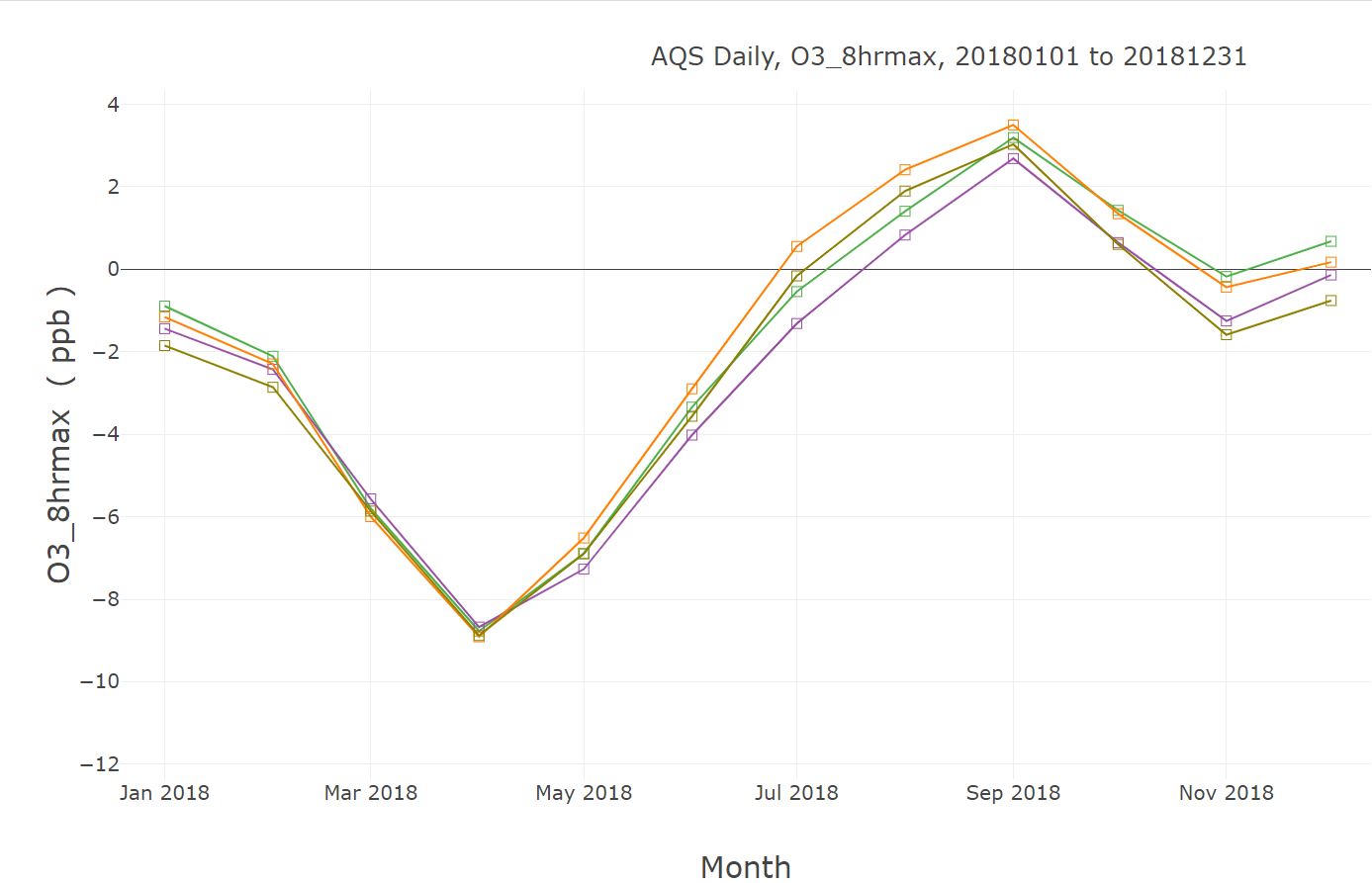 v5.4 M3Dry
v5.4 M3Dry
v5.4 STAGE
v5.4 STAGE
v5.4 M3Dry, CRACMM
v5.4 M3Dry, CRACMM
v5.4 STAGE, CRACMM
11
MDA8 O3 Bias (Monthly) – BEIS vs. MEGAN
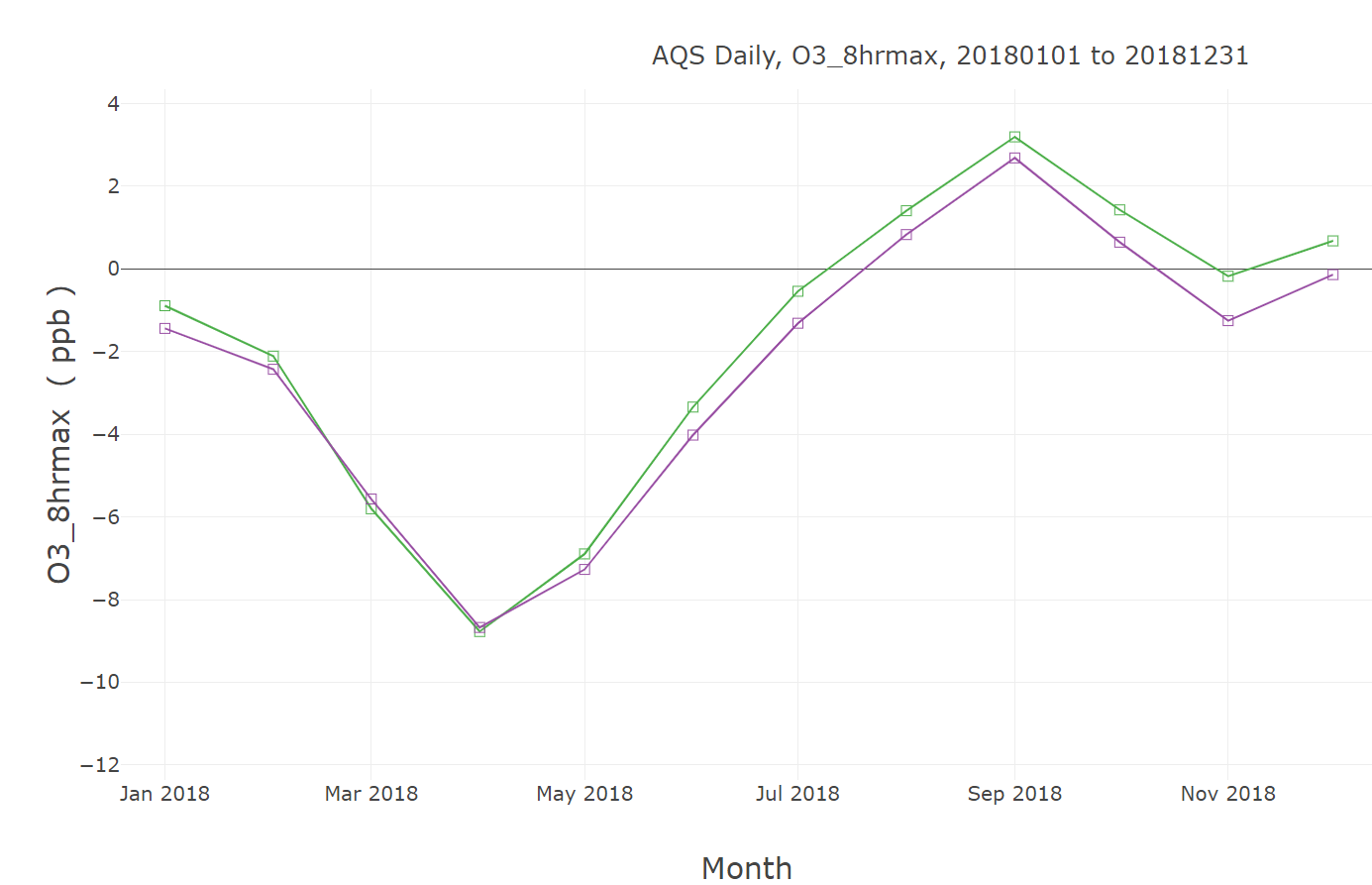 v5.4 M3Dry
v5.4 STAGE
12
MDA8 O3 Bias (Monthly) – BEIS vs. MEGAN
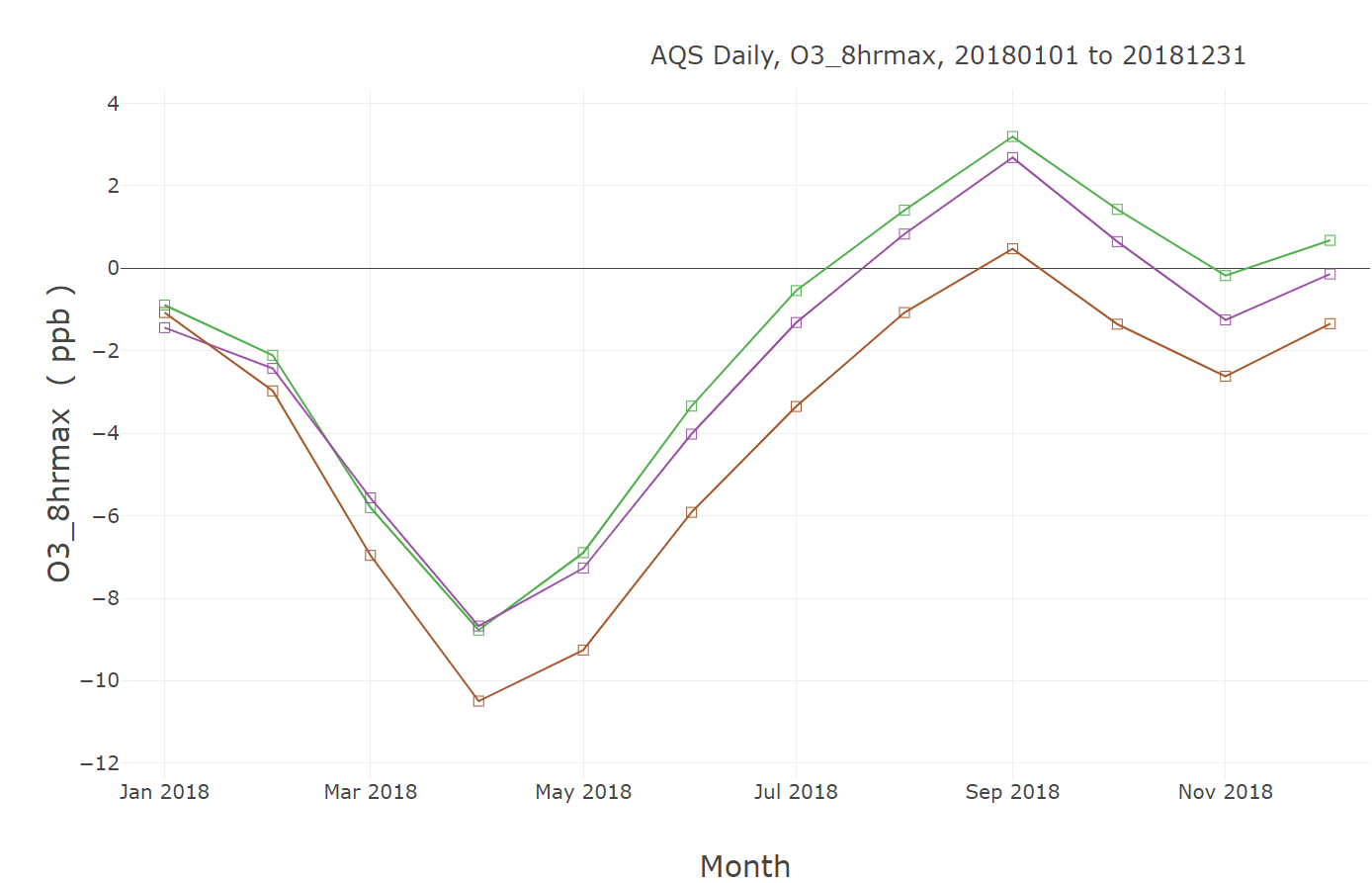 v5.4 M3Dry
v5.4 M3Dry
v5.4 M3Dry
v5.4 STAGE
v5.4 STAGE
v5.4 STAGE
v5.4 M3Dry, CRACMM
v5.4 M3Dry, CRACMM
v5.4 M3Dry, MEGAN
v5.4 STAGE, CRACMM
13
MDA8 O3 Bias (Monthly) – BEIS vs. MEGAN
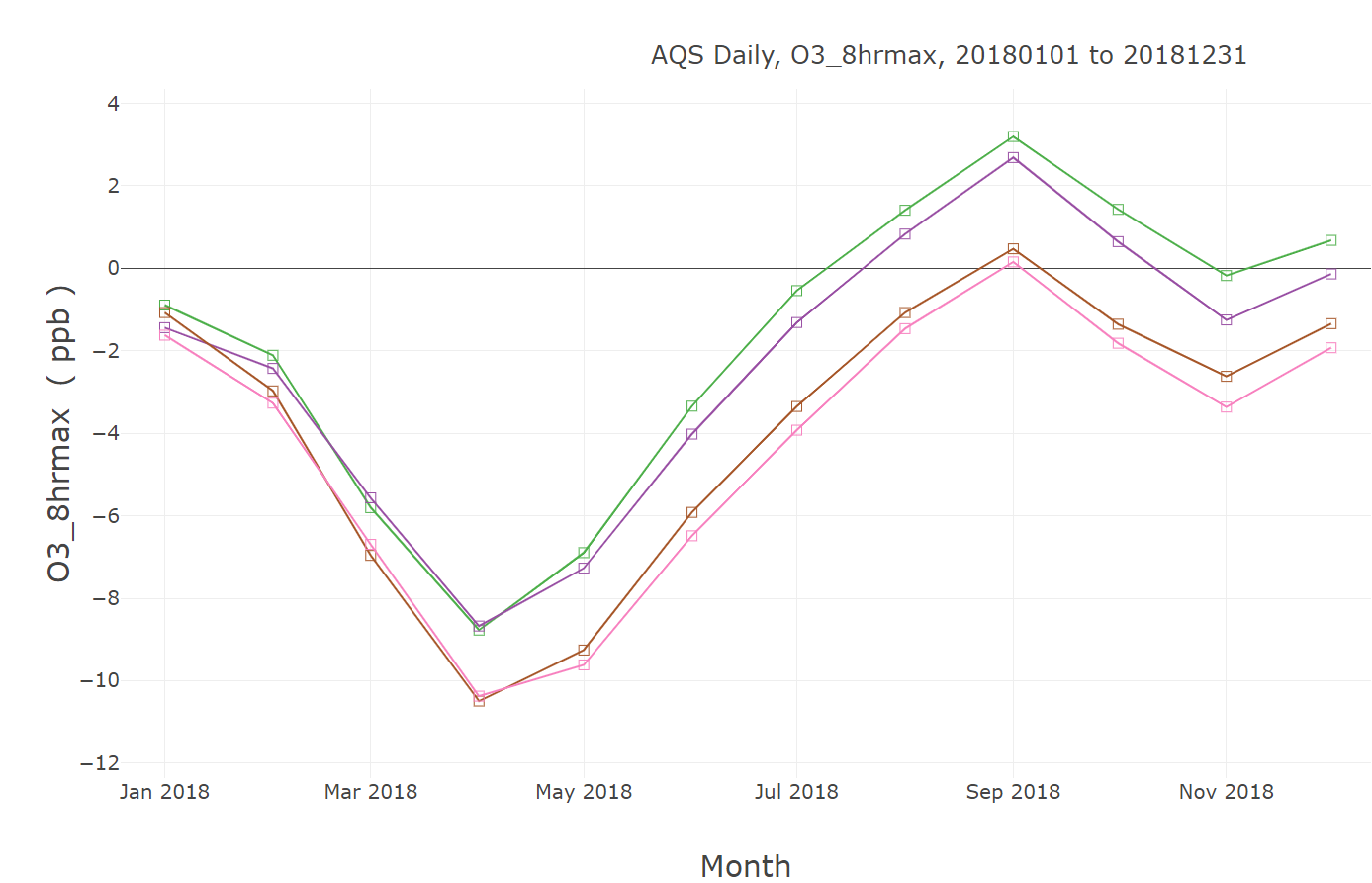 v5.4 M3Dry
v5.4 M3Dry
v5.4 M3Dry
v5.4 M3Dry
v5.4 STAGE
v5.4 STAGE
v5.4 STAGE
v5.4 STAGE
v5.4 M3Dry, MEGAN
v5.4 M3Dry, CRACMM
v5.4 M3Dry, CRACMM
v5.4 M3Dry, MEGAN
v5.4 STAGE, CRACMM
v5.4 STAGE, MEGAN
14
O3: Impact of CMAQ Updates and Options (Winter)
STAGE
M3Dry
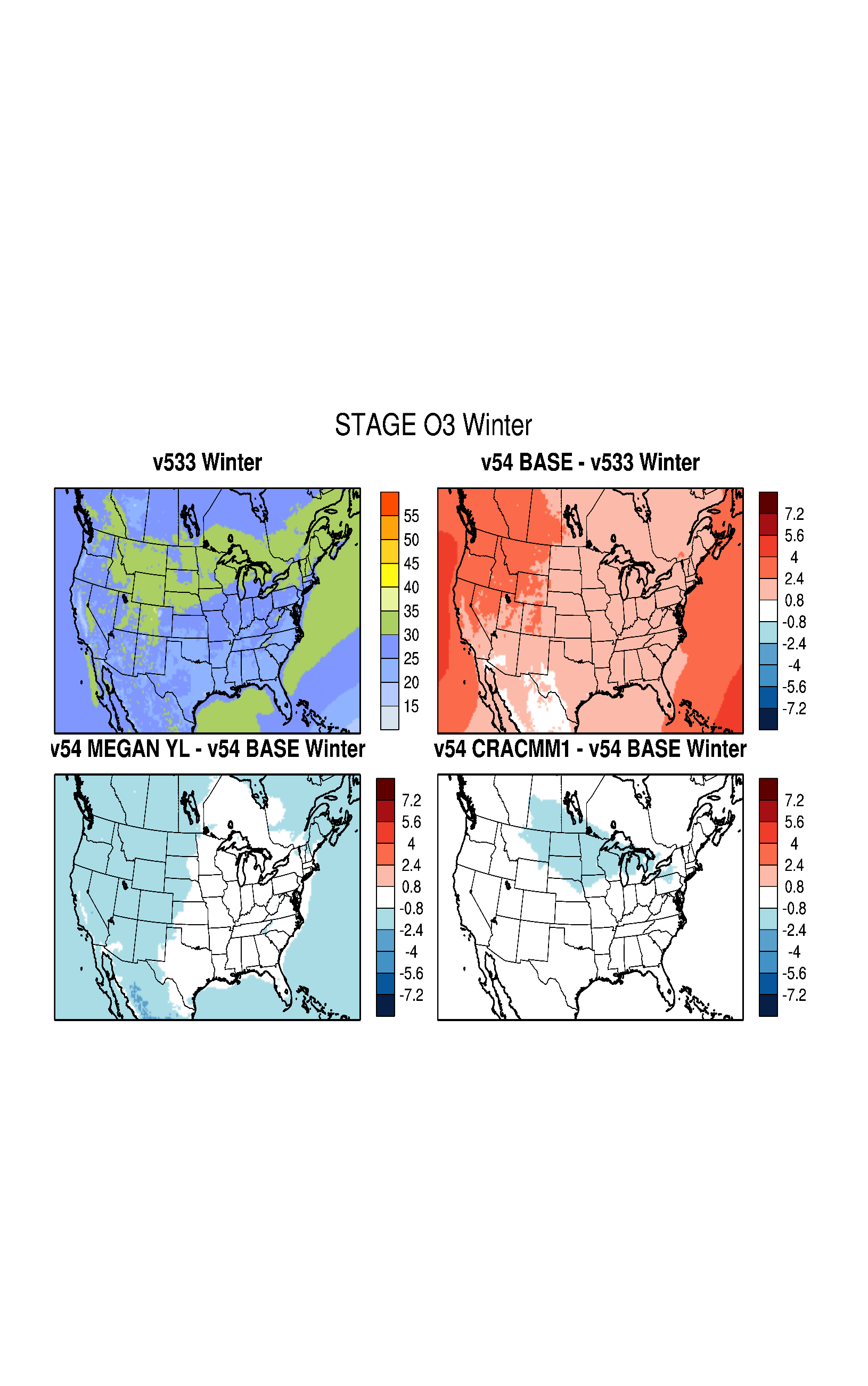 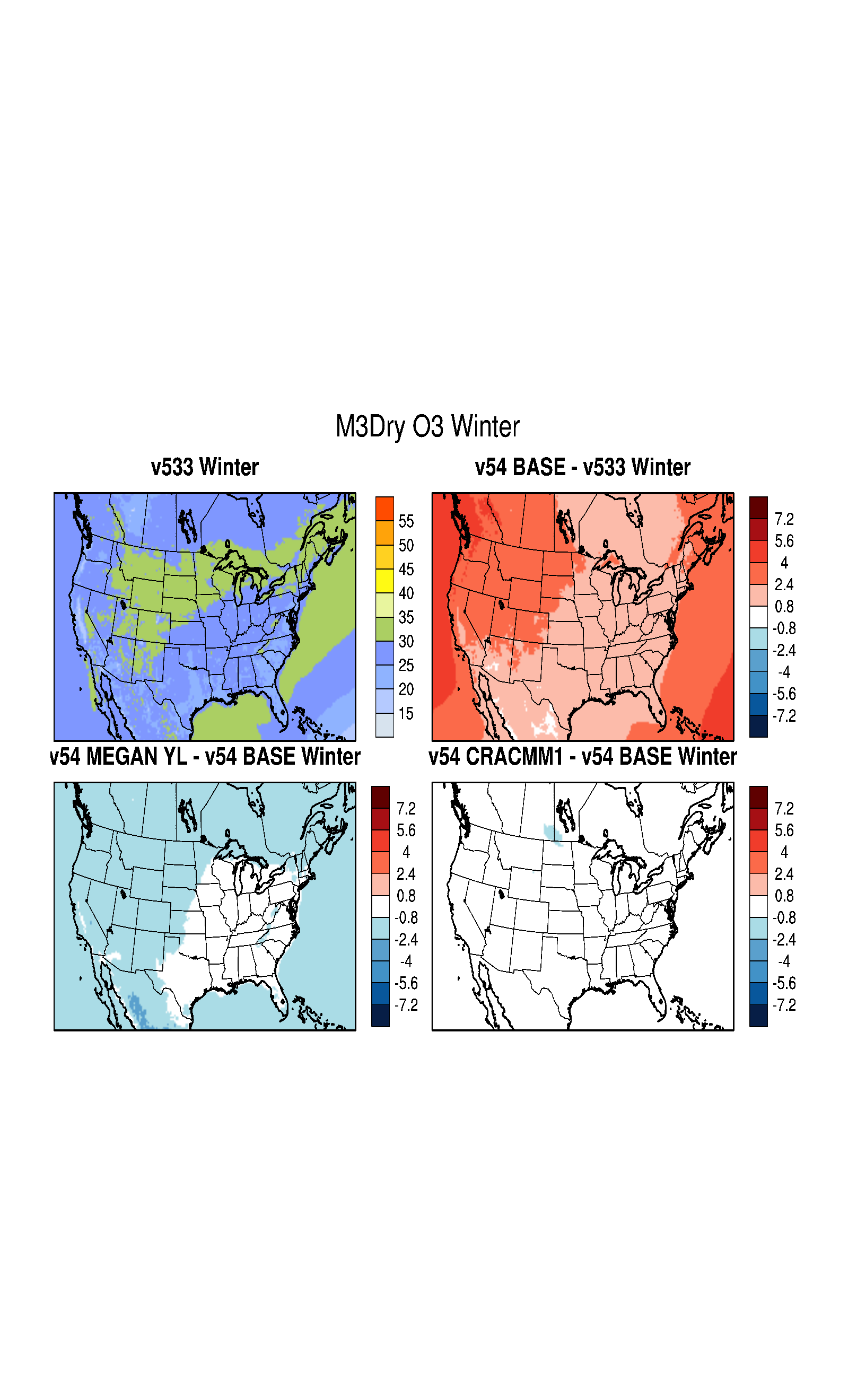 Increase in wintertime O3 with CMAQv5.4 due to revised marine halogen chemistry in v5.4
Slight decrease in wintertime O3 with MEGAN
15
O3: Impact of CMAQ Updates and Options (Spring)
STAGE
M3Dry
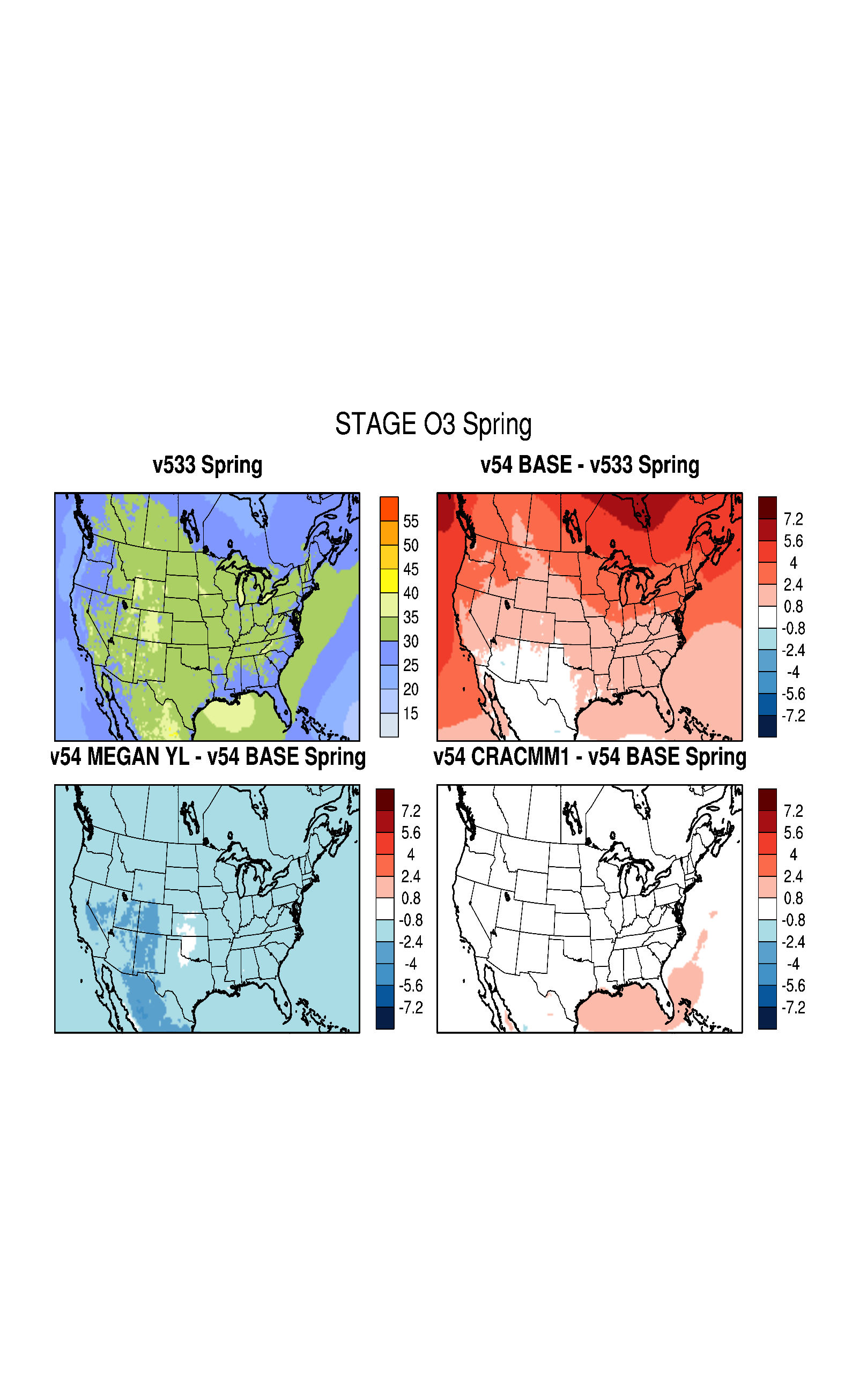 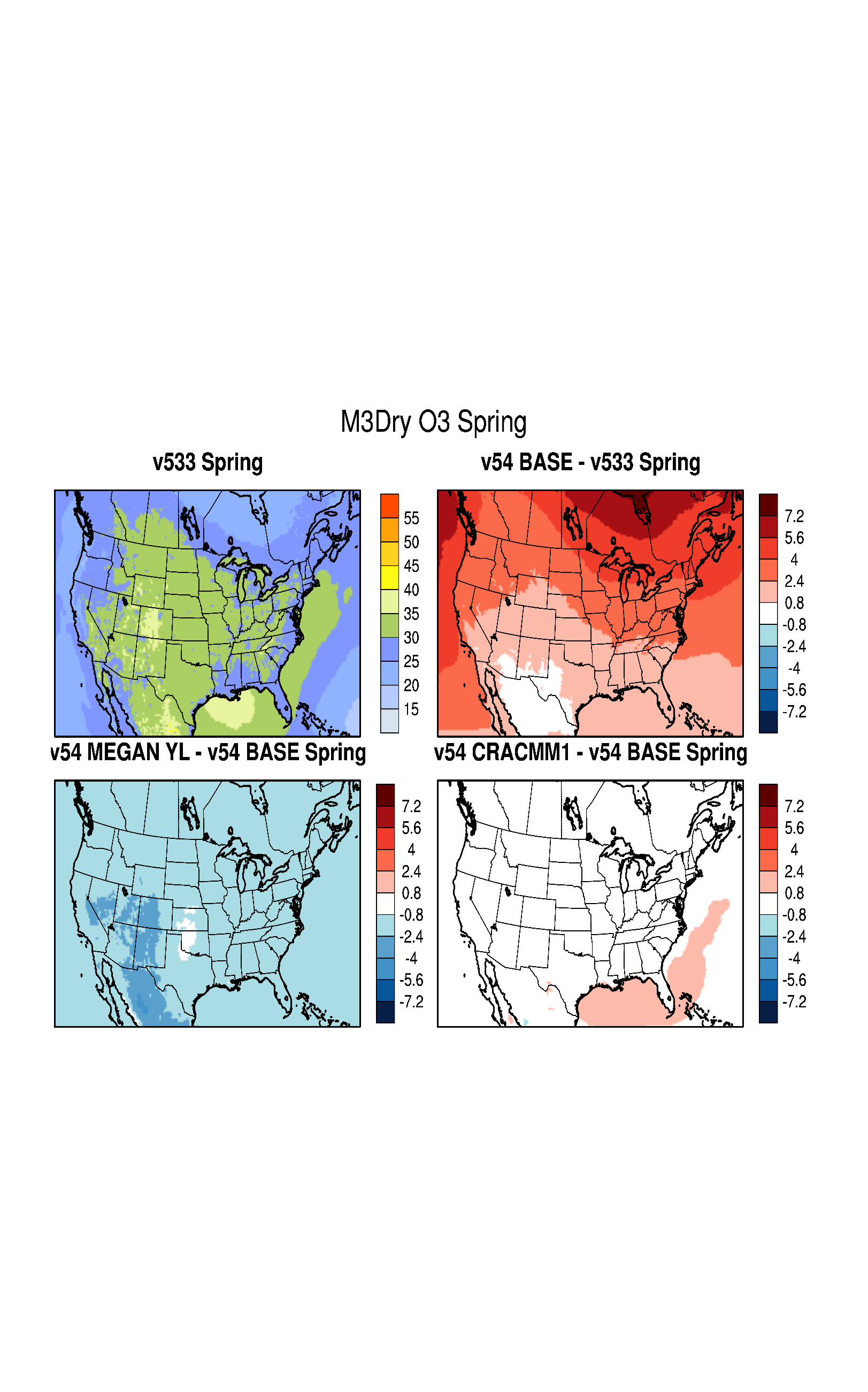 Continued large increase in springtime O3 in CMAQv5.4, particularly over higher latitudes (driven by BCs)
Larger decrease in  springtime O3 in SW U.S. with MEGAN
16
O3: Impact of CMAQ Updates and Options (Summer)
STAGE
M3Dry
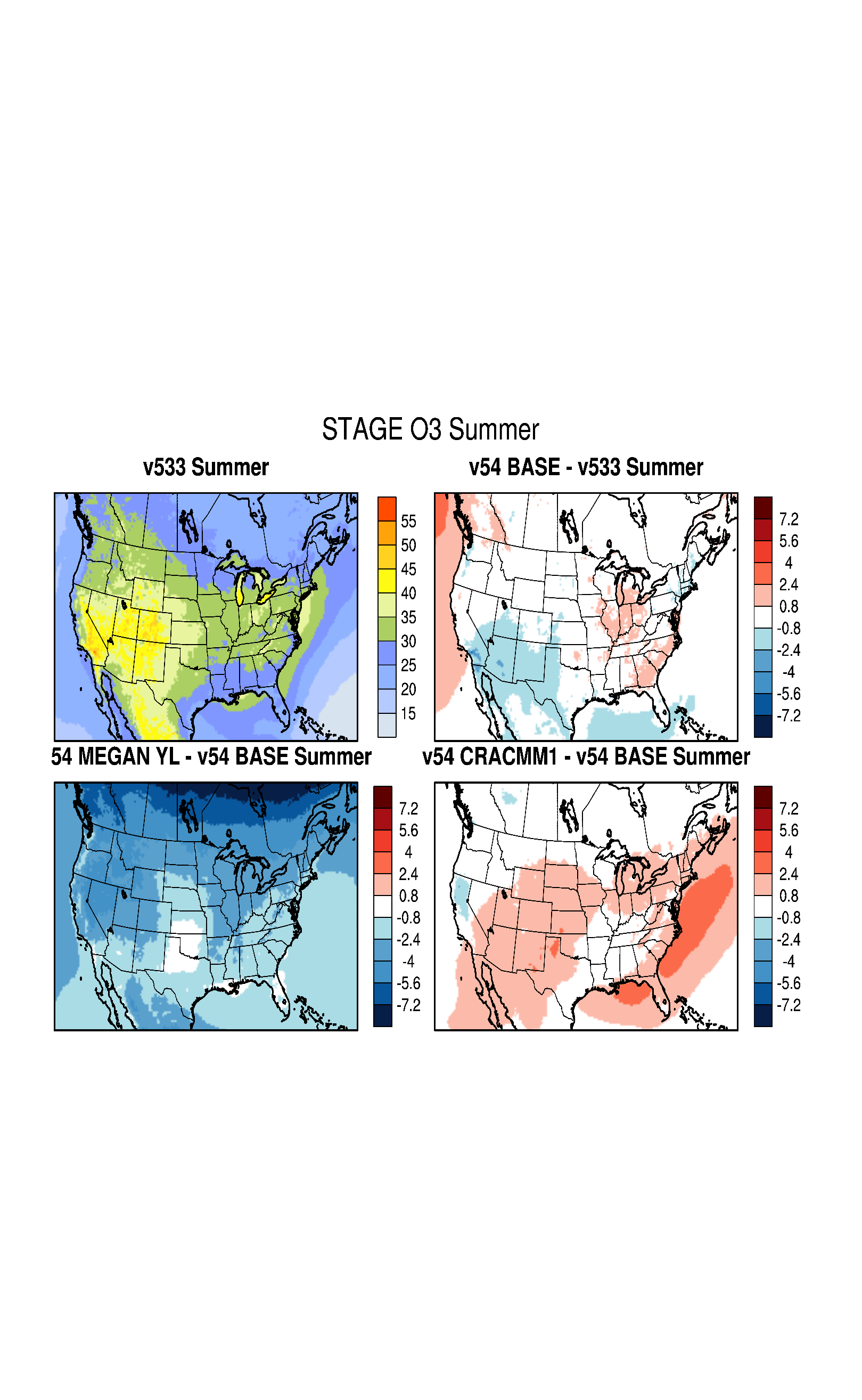 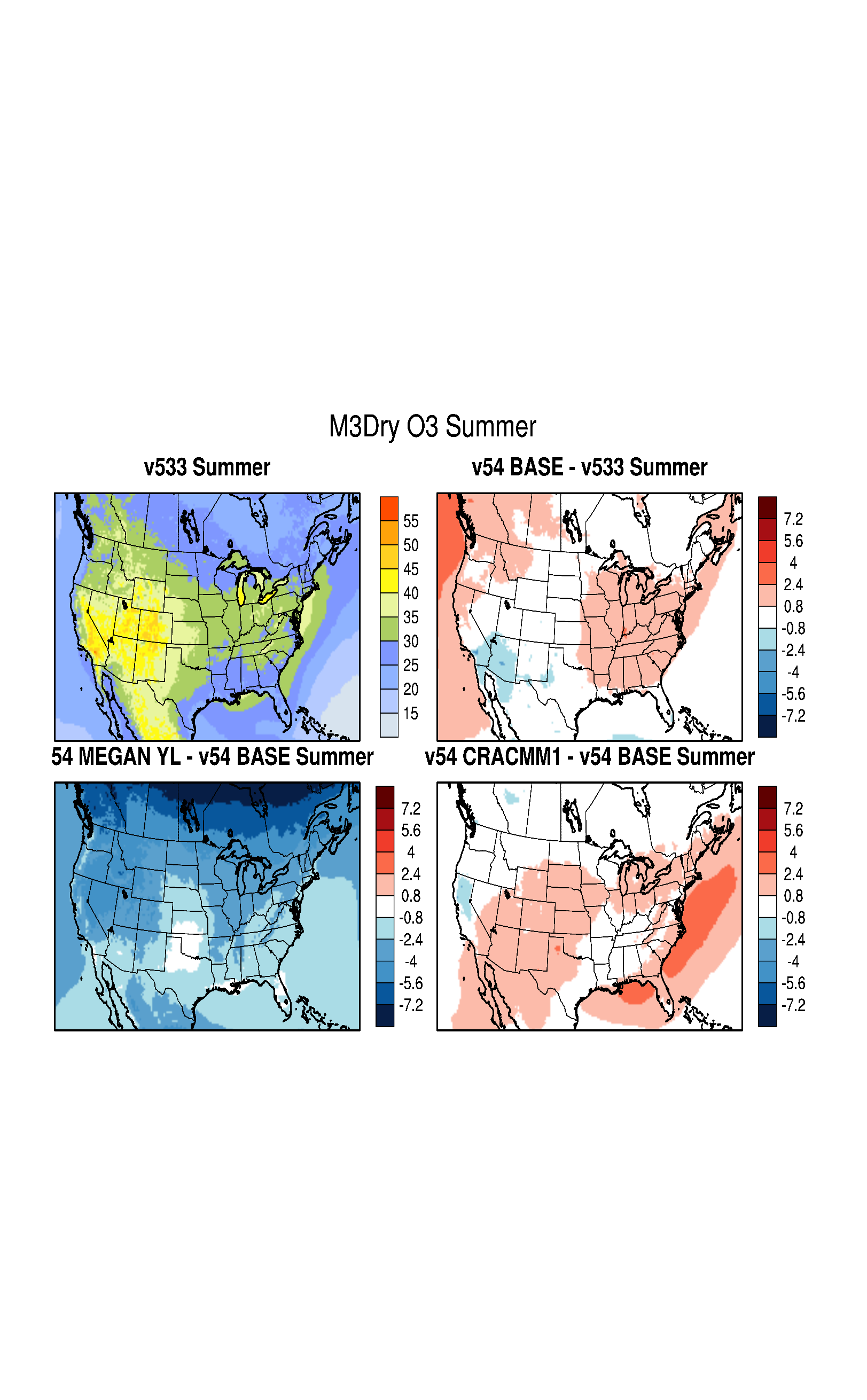 Only slightly higher summertime O3 in v5.4 in eastern U.S. with M3Dry
Large decrease in  summertime O3 over higher latitudes with MEGAN due to BCs
Slightly higher summertime O3 with CRACMM
17
O3: Impact of CMAQ Updates and Options (Fall)
STAGE
M3Dry
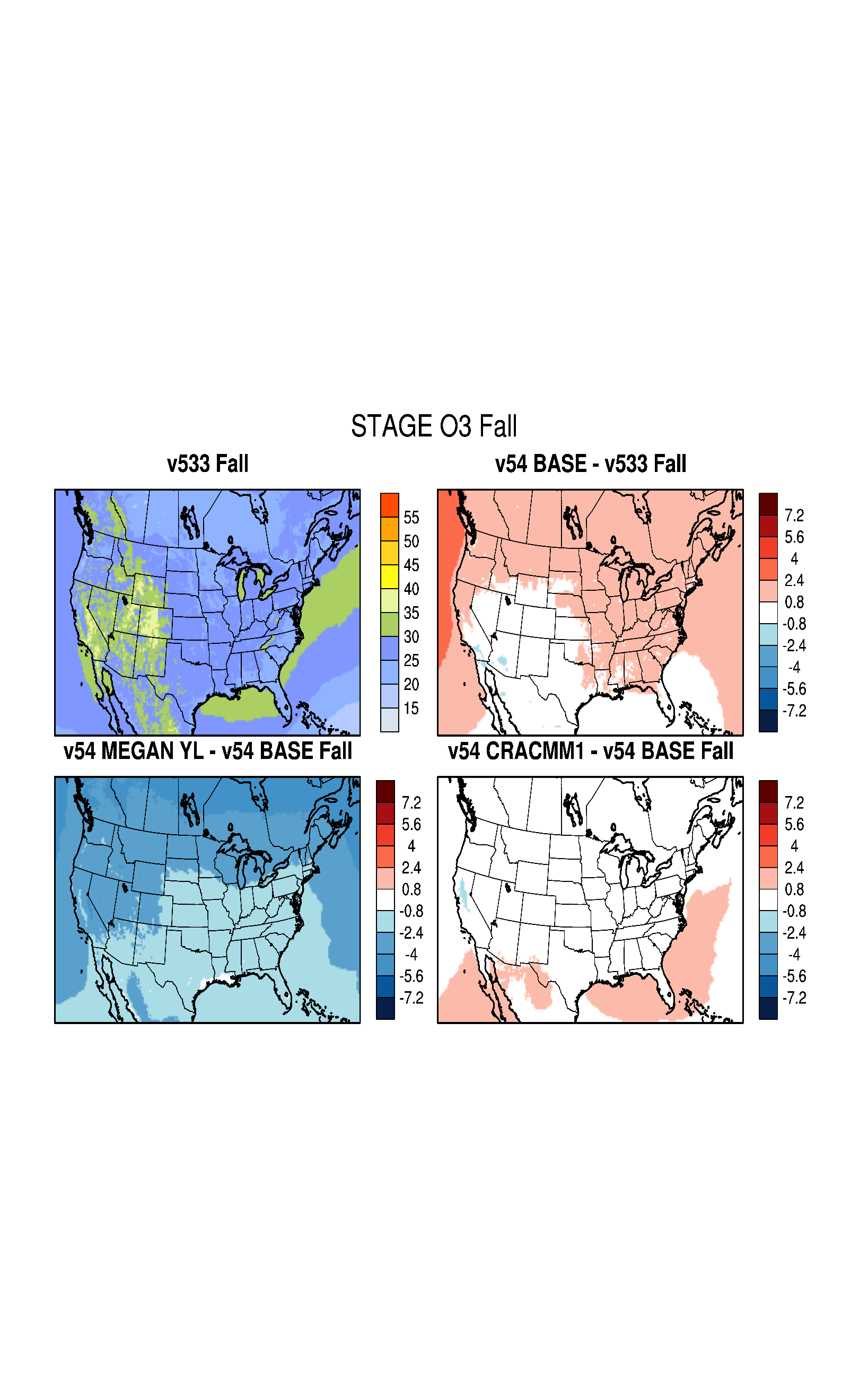 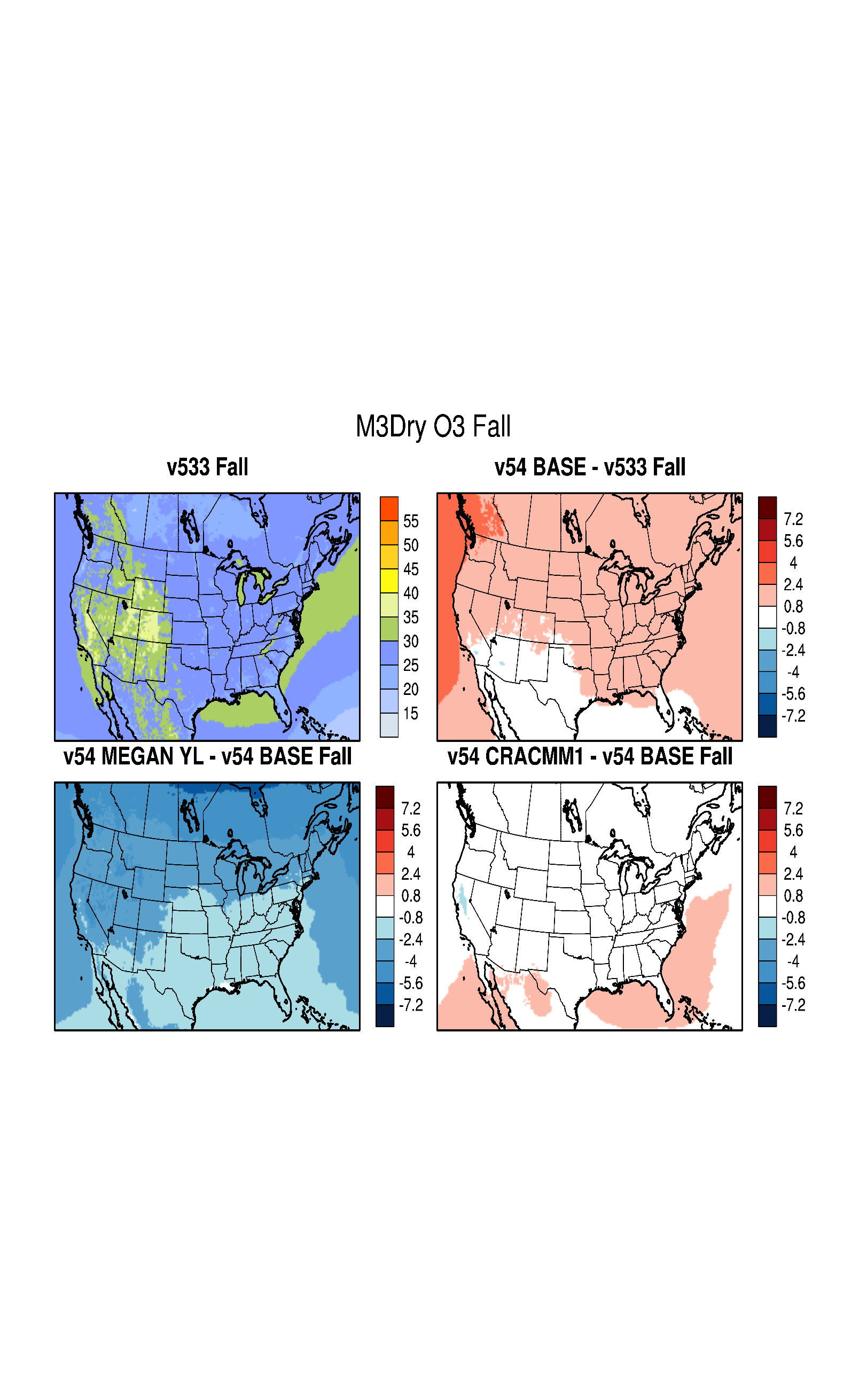 Continued lower O3 in fall with MEGAN
Slightly higher O3 in fall with v5.4, again due primarily to increase O3 from BCs
18
MDA8 O3: CMAQv5.4 - v5.3.3 Seasonal Bias Difference (M3Dry)
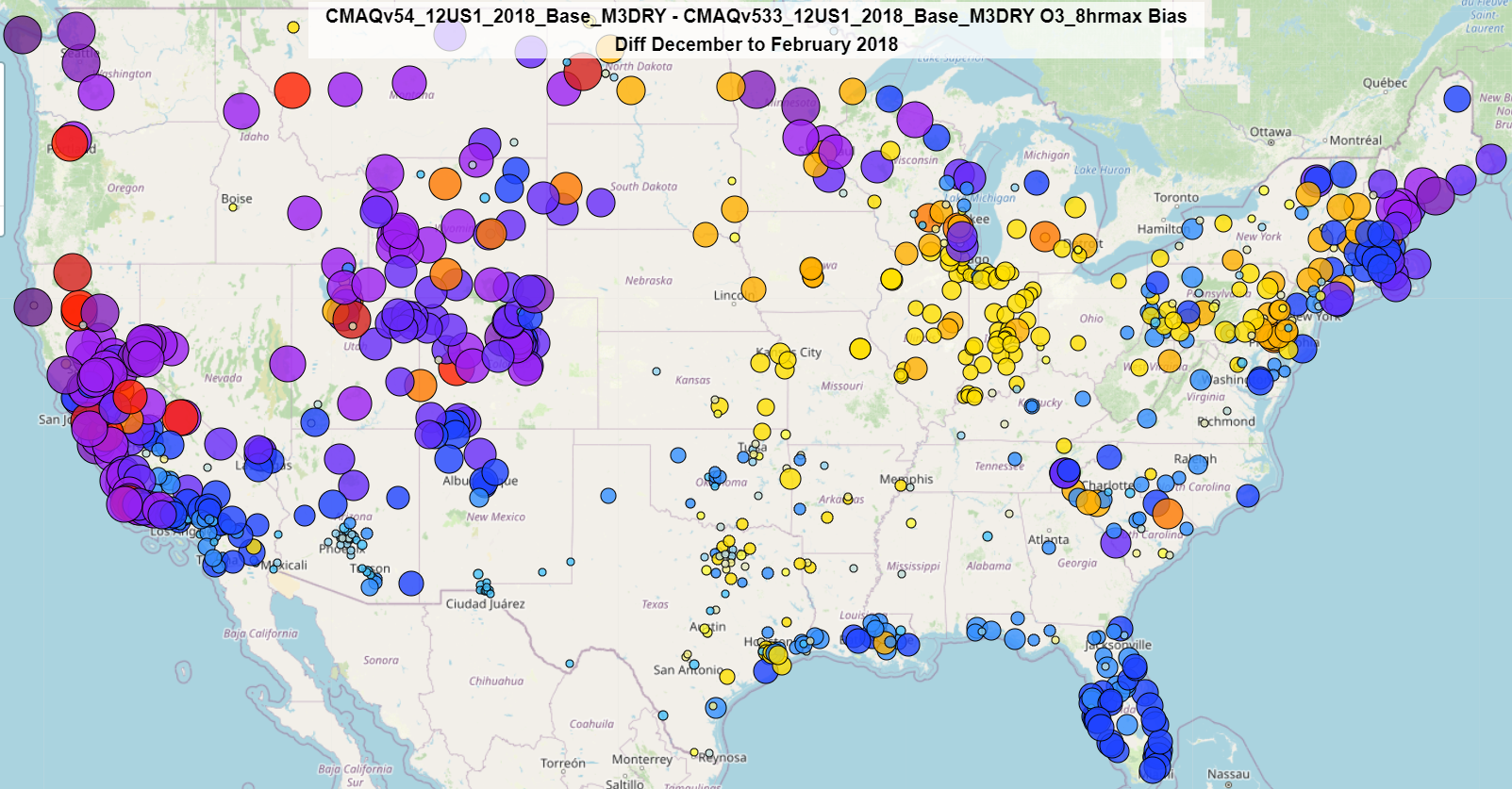 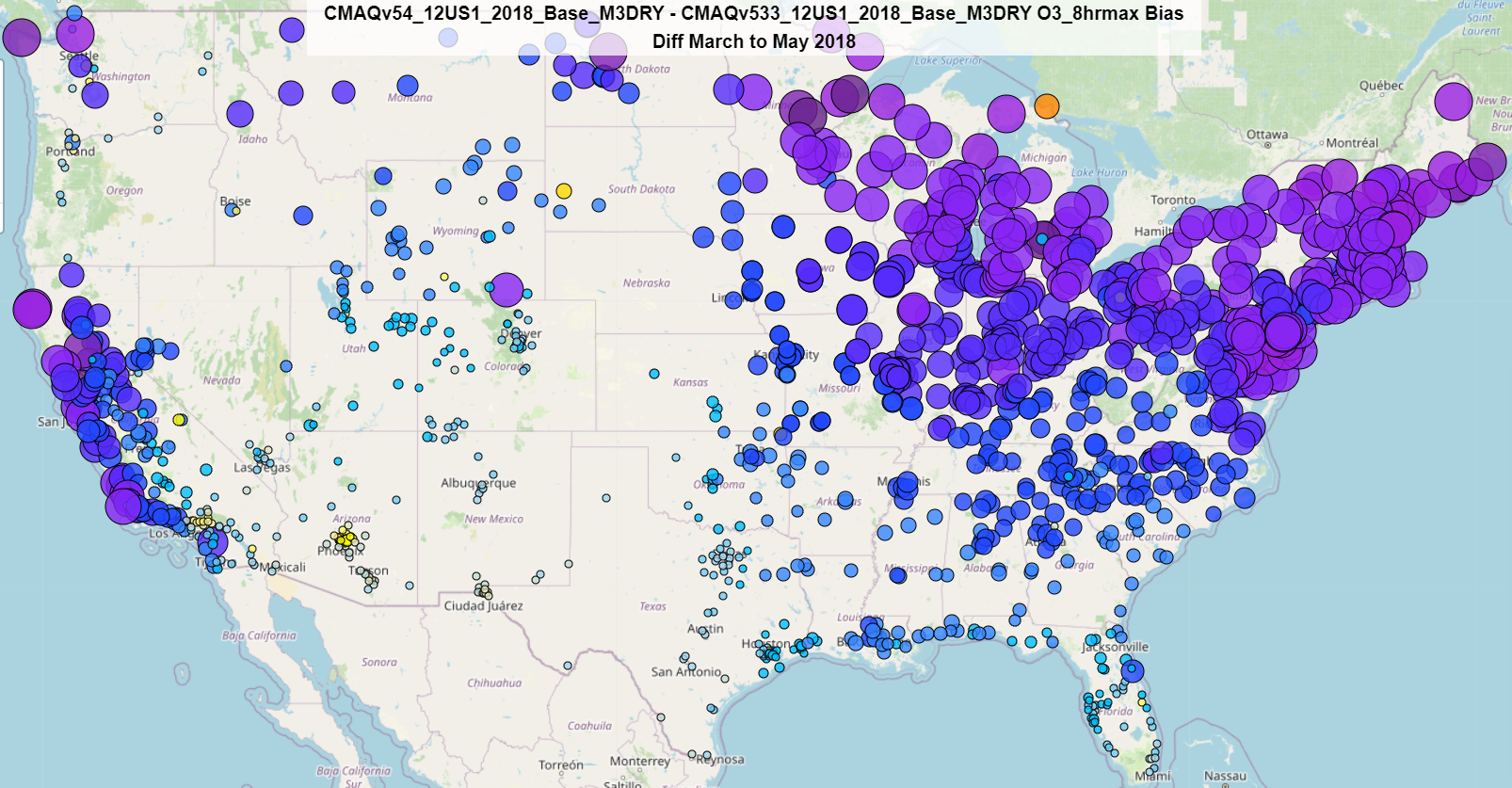 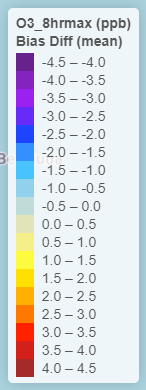 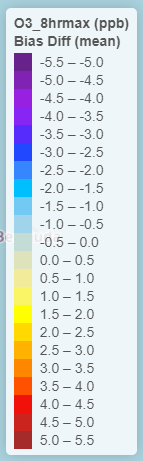 Spring
Winter
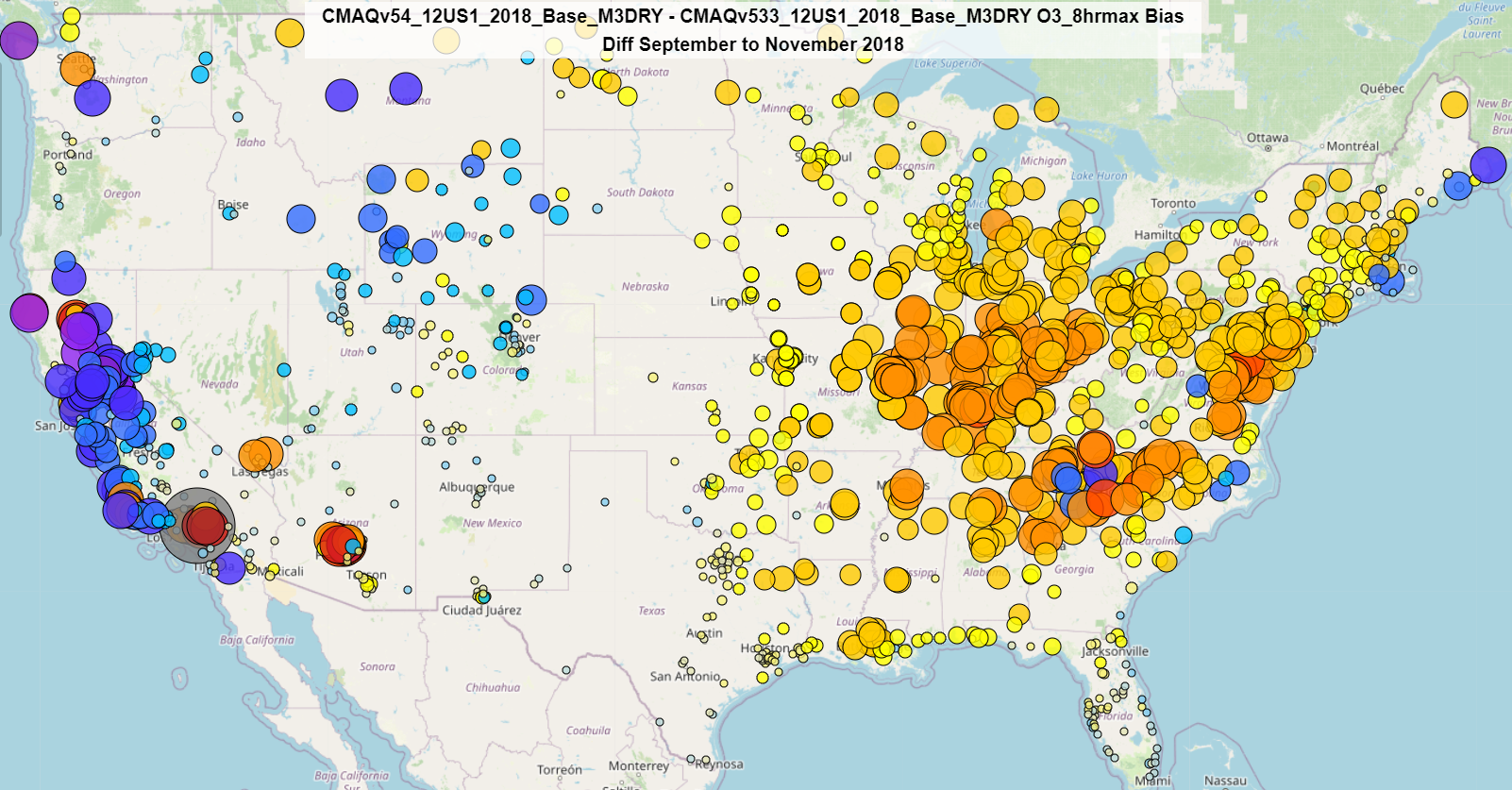 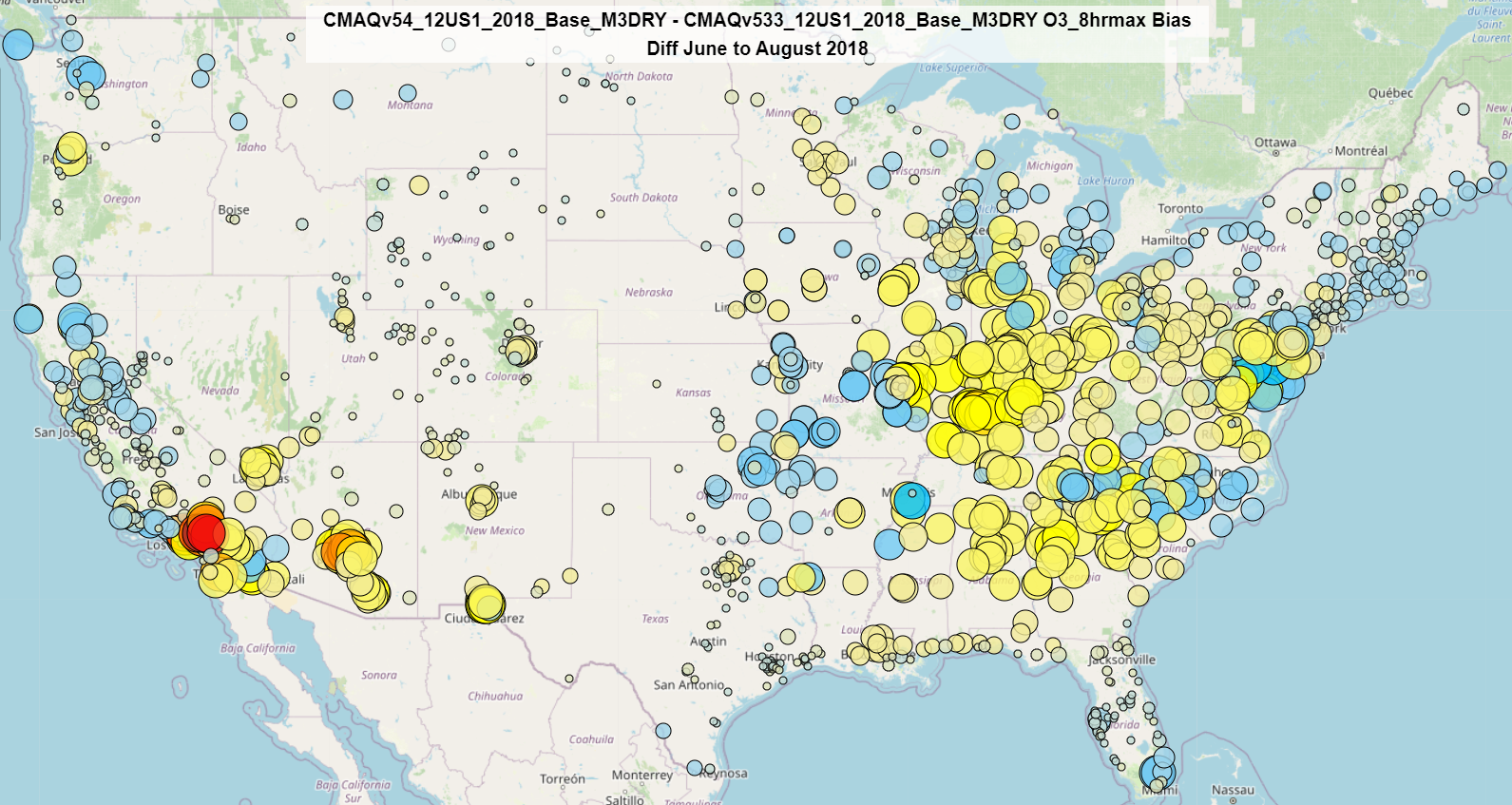 Improved Bias
Improved Bias
Improved Bias
Improved Bias
Large reduction in MDA8 O3 bias in winter (western U.S.) and spring (CONUS)
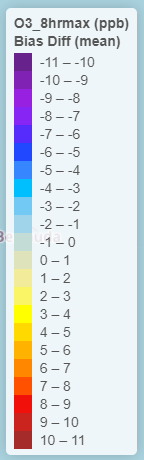 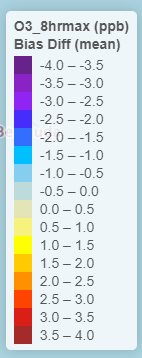 Higher MDA8 O3 bias in the eastern U.S., but lower bias in the west in fall
Worse Bias
Worse Bias
Worse Bias
Worse Bias
Fall
Summer
19
Cool colors indicate lower bias with v5.4; Warm colors indicate higher bias with v5.4 (range varies by season)
PM2.5
20
PM2.5 Bias (Daily) – v5.3.3 vs v5.4 (M3Dry)
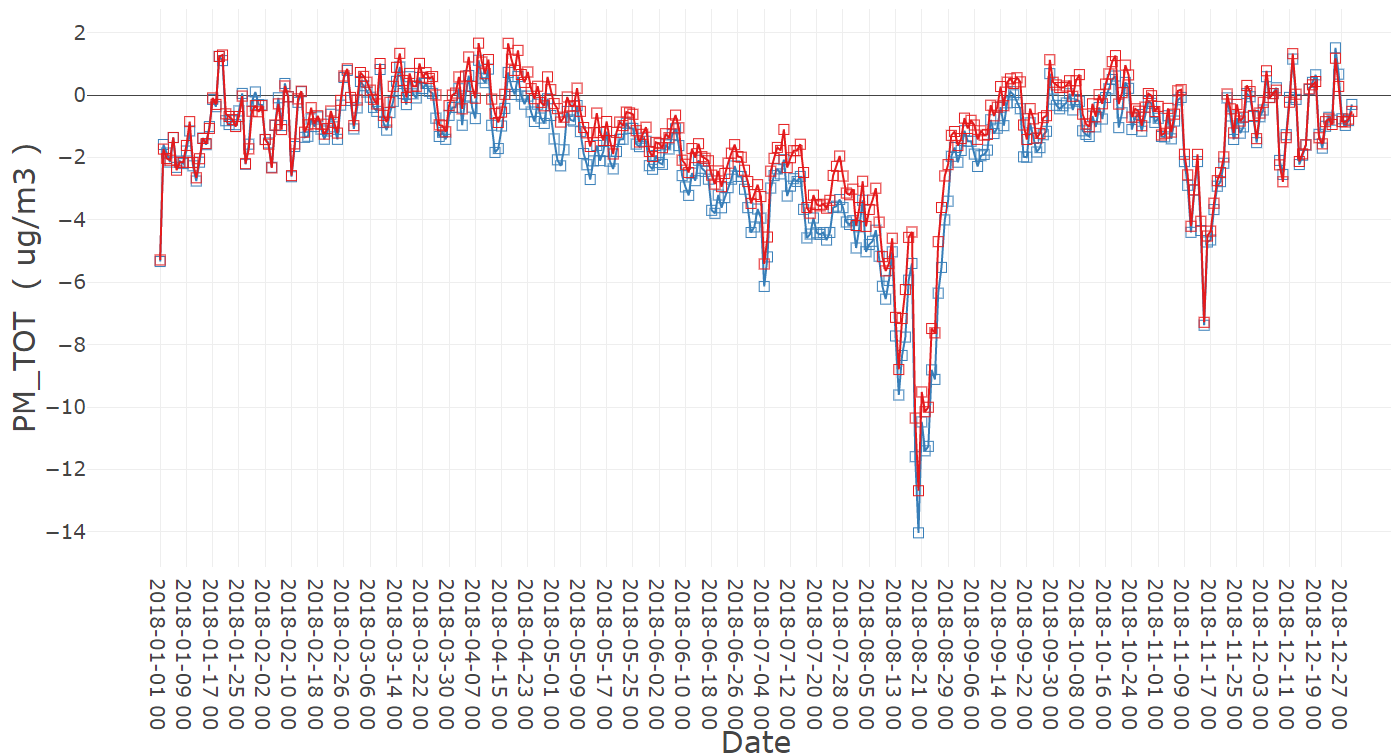 v5.3.3
v5.4
PM2.5 estimates lower with v5.4 compared to v5.3.3 for spring though fall
Broad underestimation of PM2.5 related to record wildfire activity in 2018
21
PM2.5 Bias (Monthly) – v5.3.3 vs v5.4
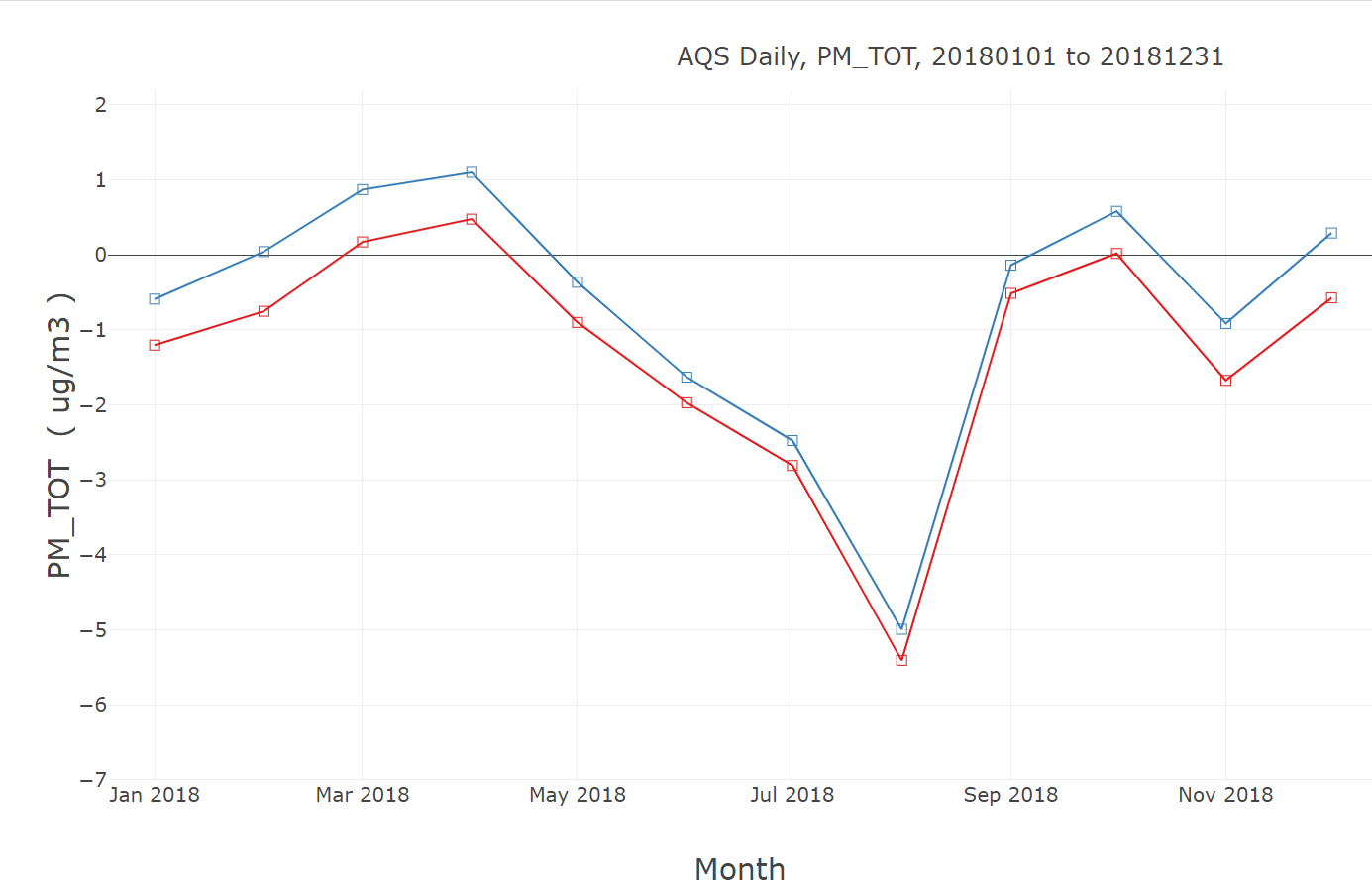 v5.3.3 M3Dry
v5.3.3 STAGE
22
PM2.5 Bias (Monthly) – v5.3.3 vs v5.4
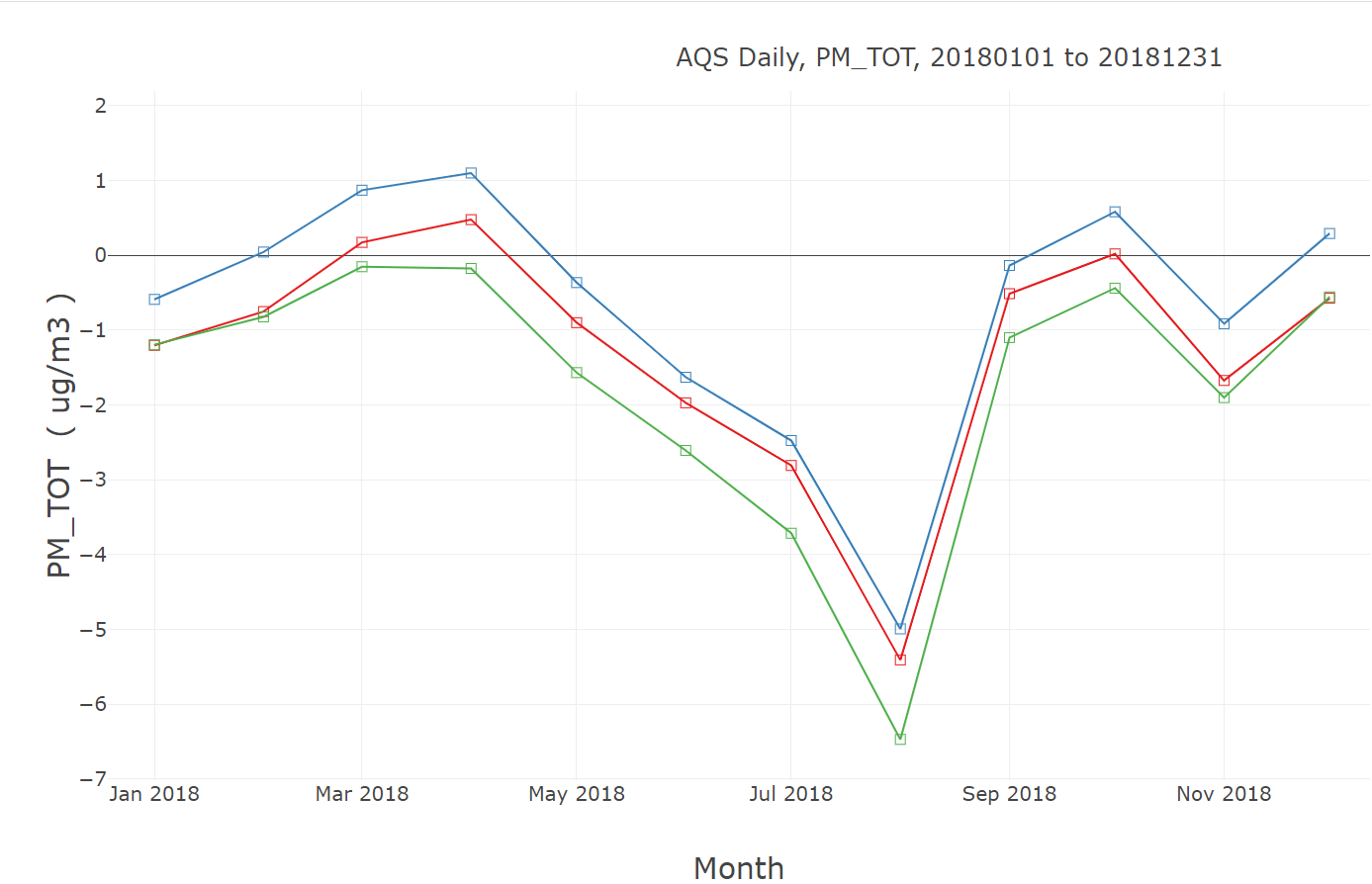 v5.3.3 M3Dry
v5.3.3 STAGE
v5.4 M3Dry
23
PM2.5 Bias (Monthly) – v5.3.3 vs v5.4
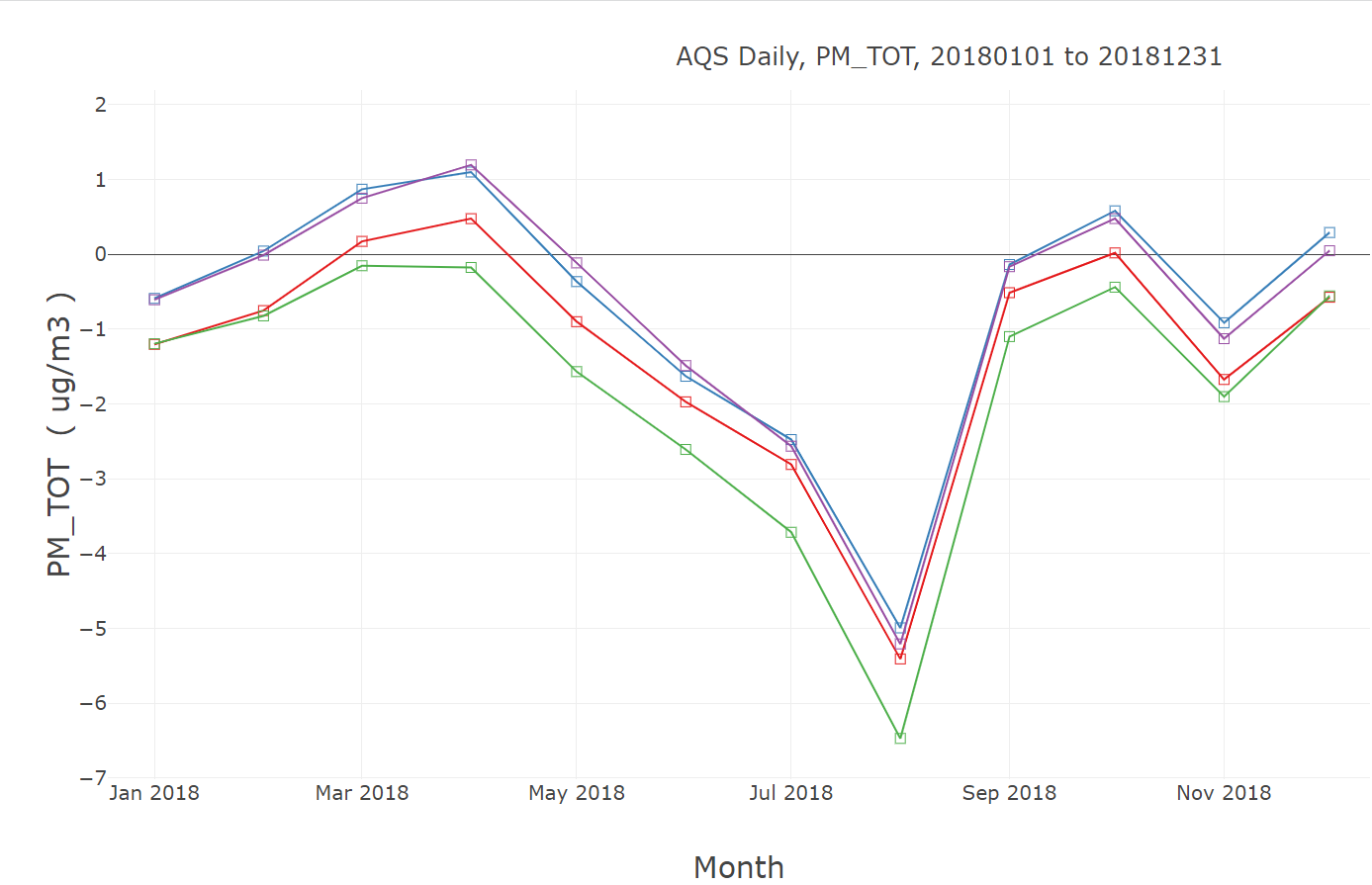 v5.3.3 M3Dry
v5.3.3 STAGE
v5.4 M3Dry
v5.4 STAGE
24
PM2.5 Bias (Monthly) – CB6r5 vs. CRACMM
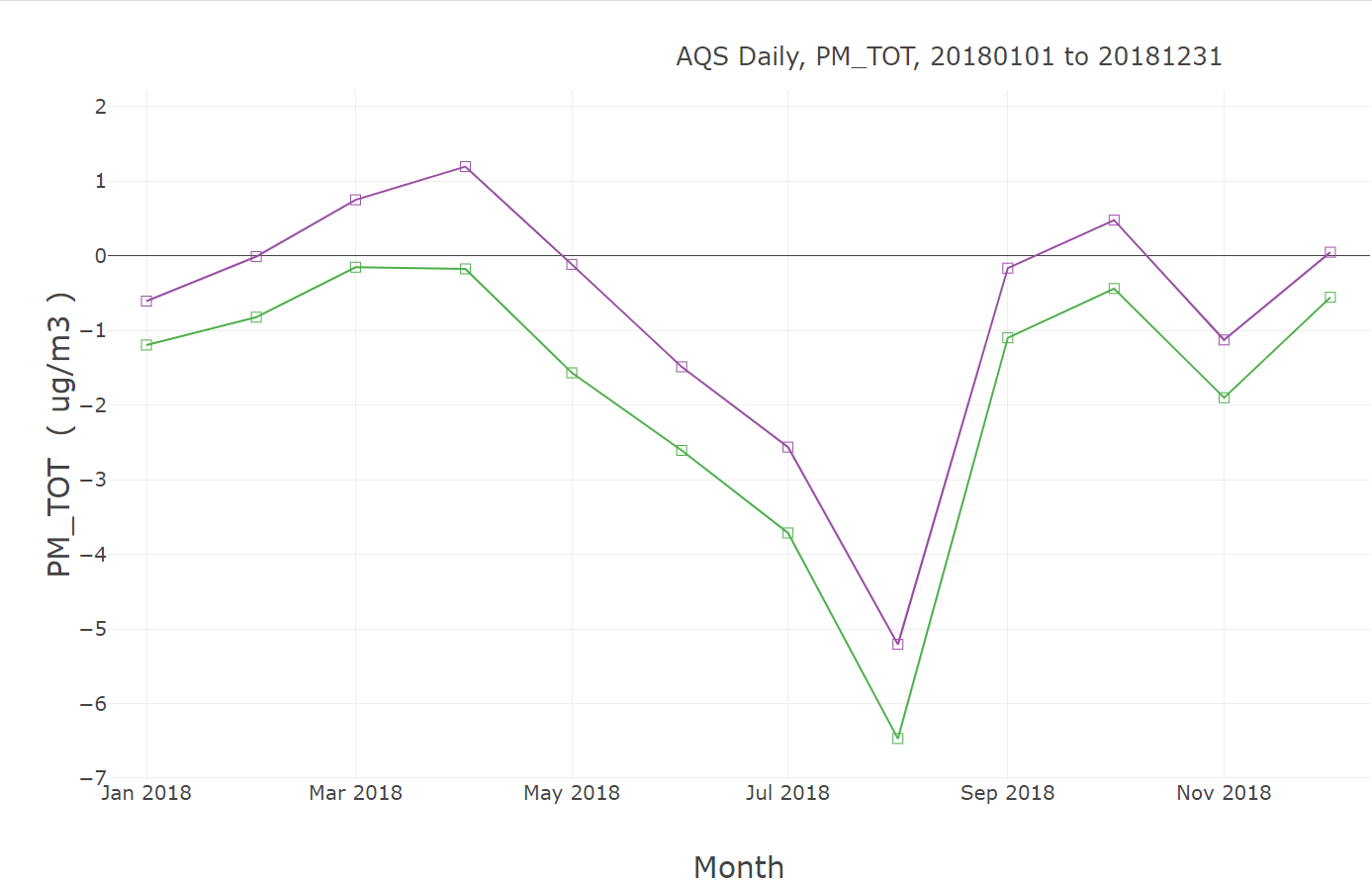 v5.4 M3Dry
v5.4 STAGE
25
PM2.5 Bias (Monthly) – CB6r5 vs. CRACMM
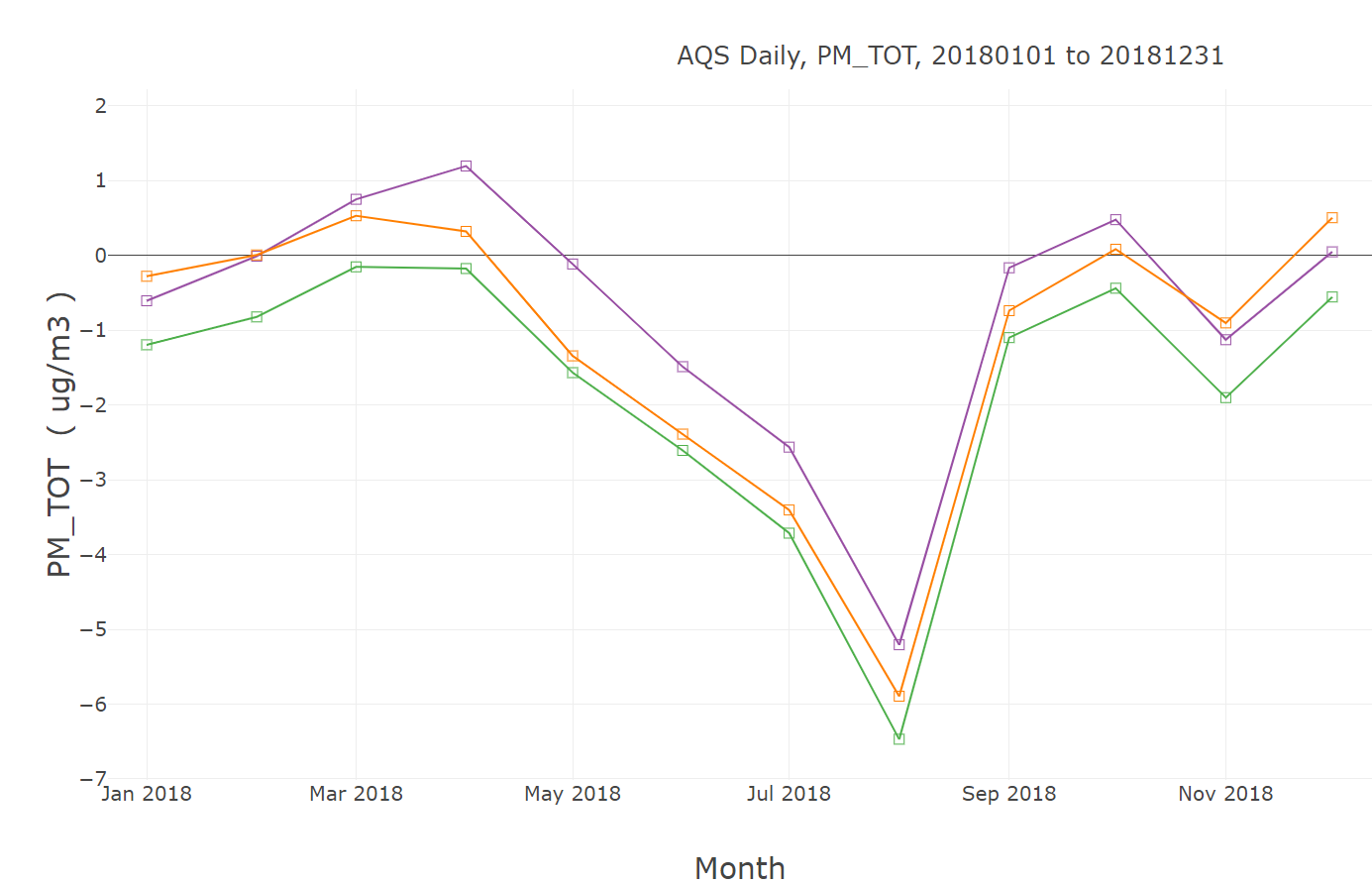 v5.4 M3Dry
v5.4 STAGE
v5.4 M3Dry, CRACMM
26
PM2.5 Bias (Monthly) – CB6r5 vs. CRACMM
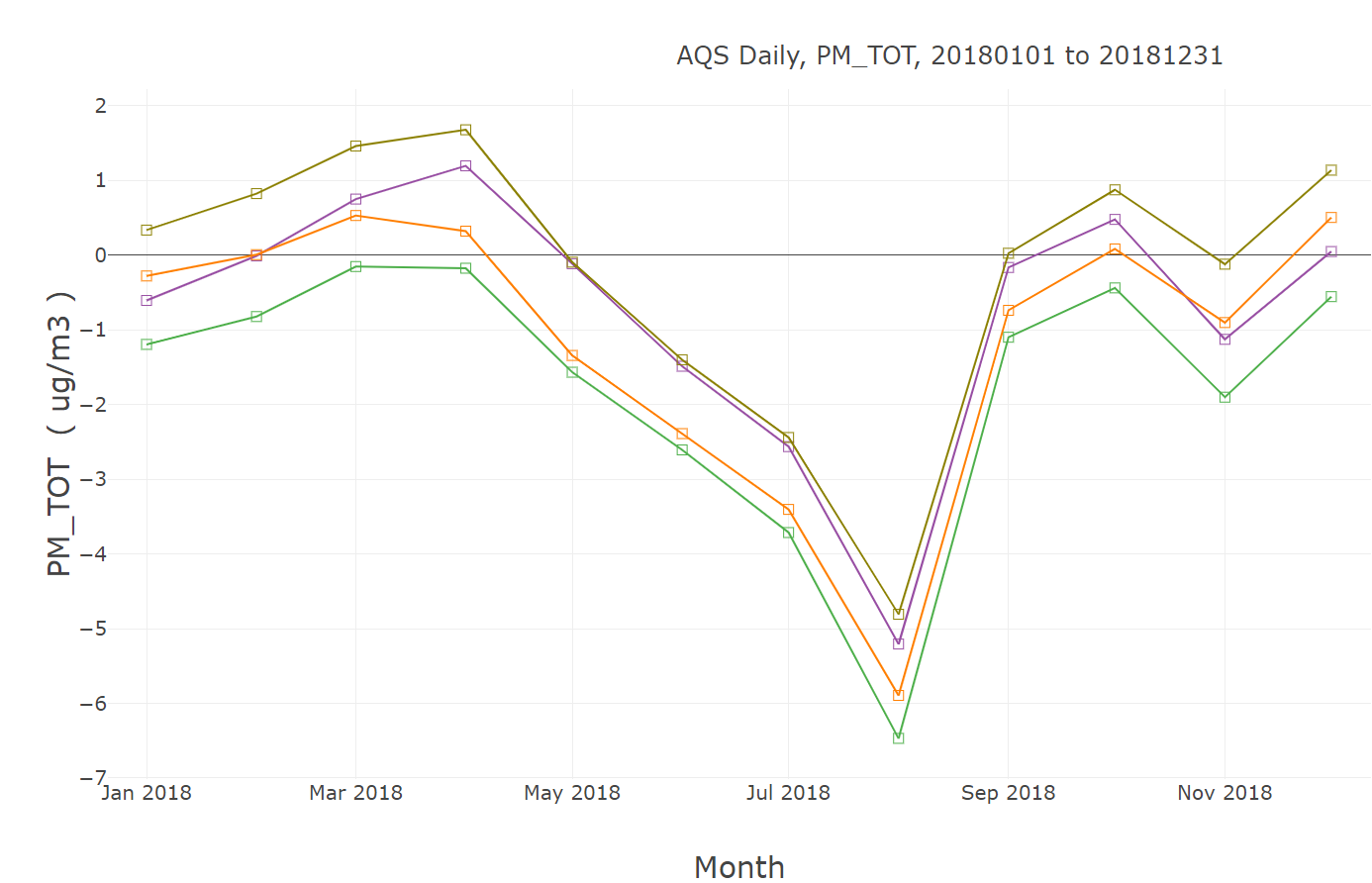 v5.4 M3Dry
v5.4 STAGE
v5.4 M3Dry, CRACMM
v5.4 STAGE, CRACMM
27
PM2.5 Bias (Monthly) – BEIS vs. MEGAN
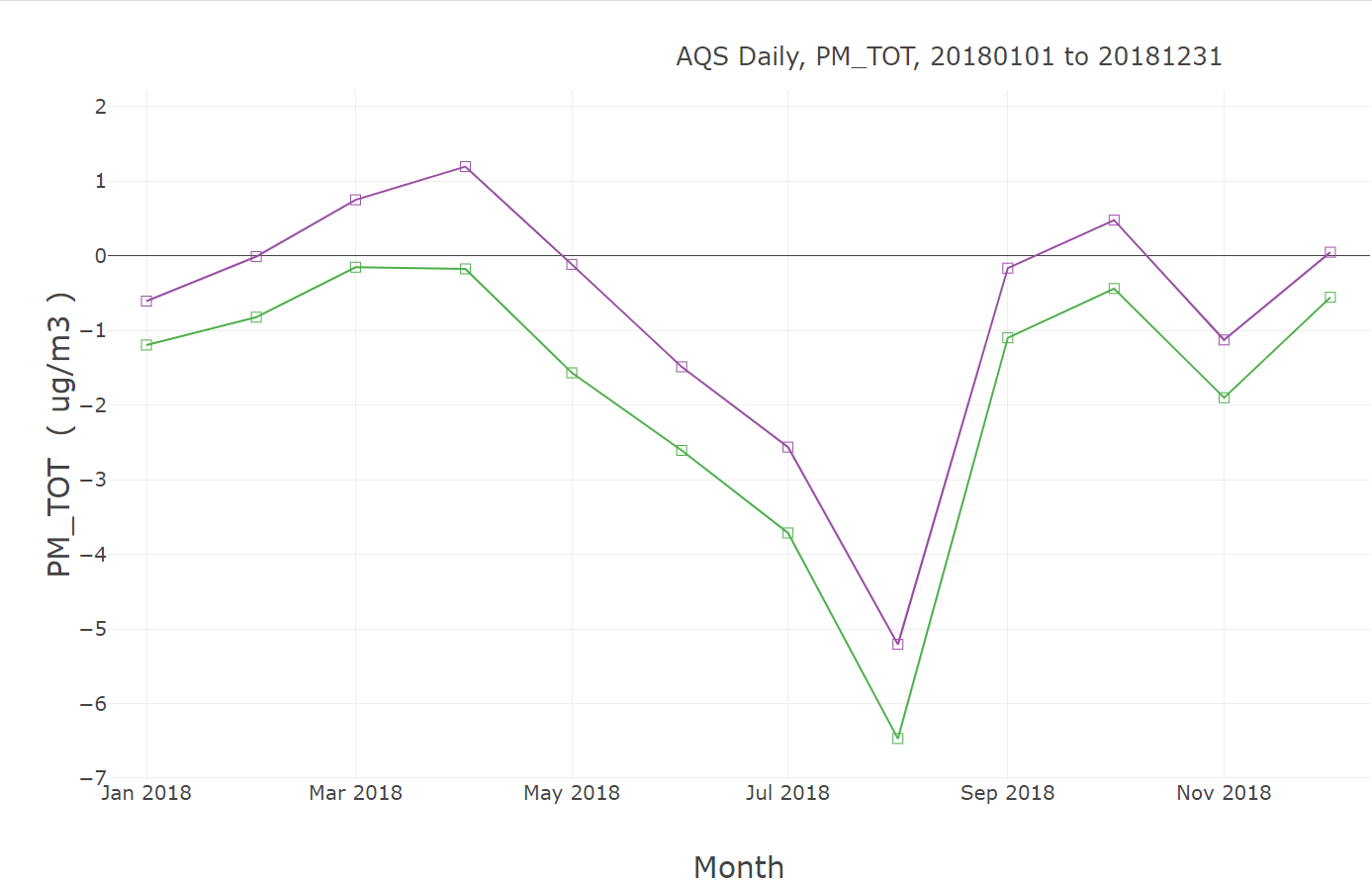 v5.4 M3Dry
v5.4 STAGE
28
PM2.5 Bias (Monthly) – CB6r5 vs. CRACMM
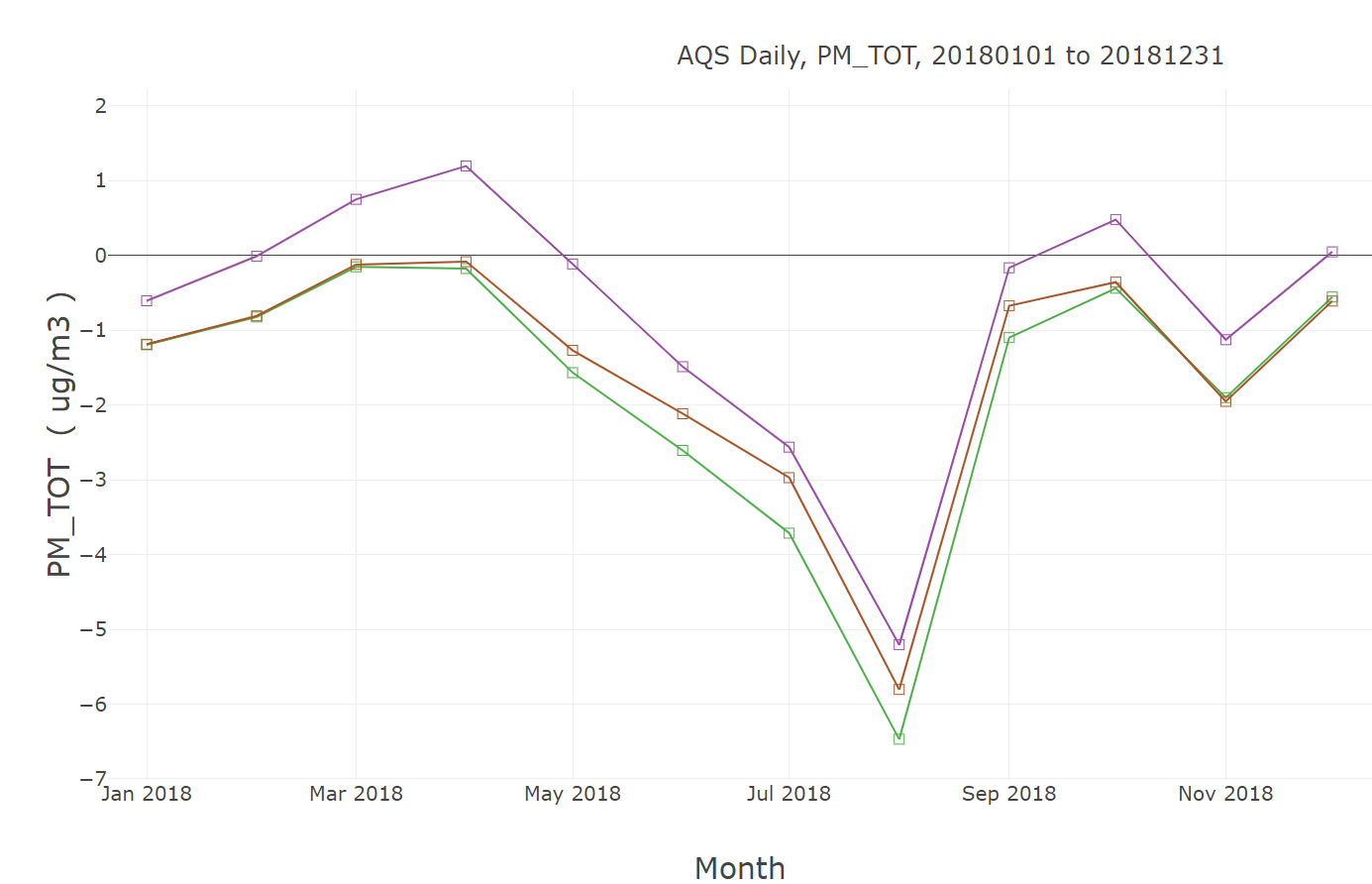 v5.4 M3Dry
v5.4 STAGE
v5.4 M3Dry, MEGAN
29
PM2.5 Bias (Monthly) – CB6r5 vs. CRACMM
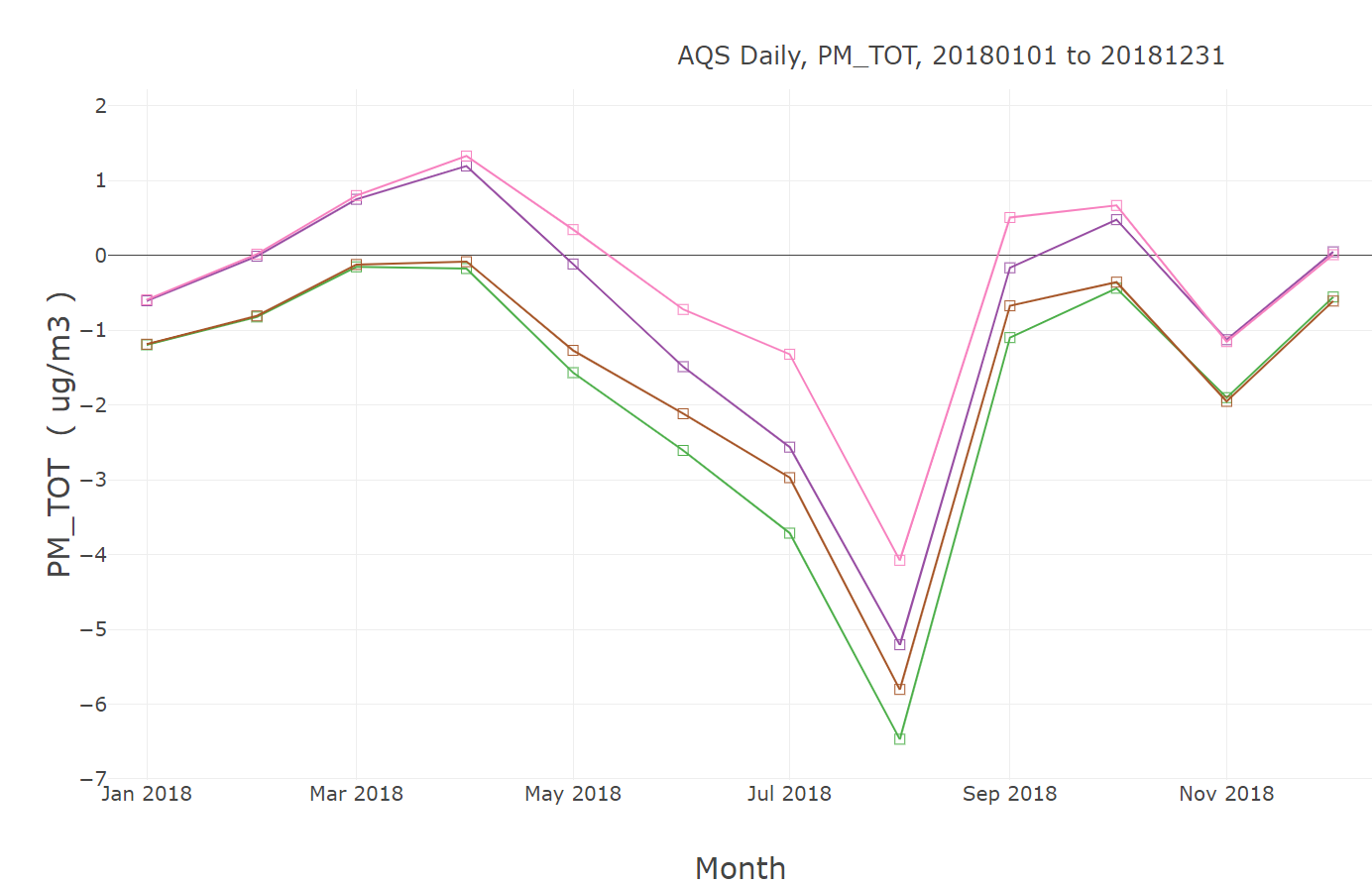 v5.4 M3Dry
v5.4 STAGE
v5.4 M3Dry, MEGAN
v5.4 STAGE, MEGAN
30
PM2.5: Impact of CMAQ Updates / Options (Winter)
STAGE
M3Dry
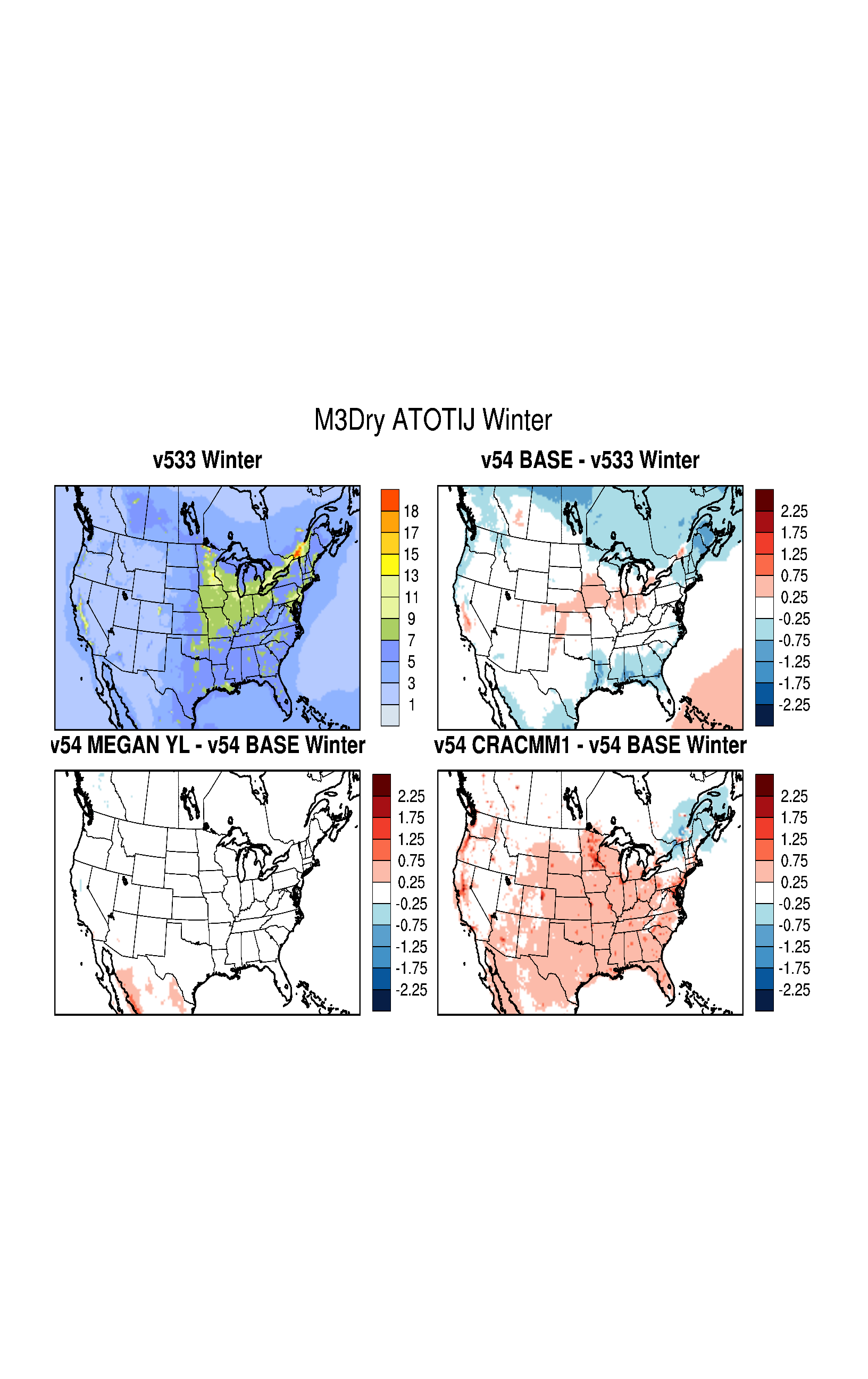 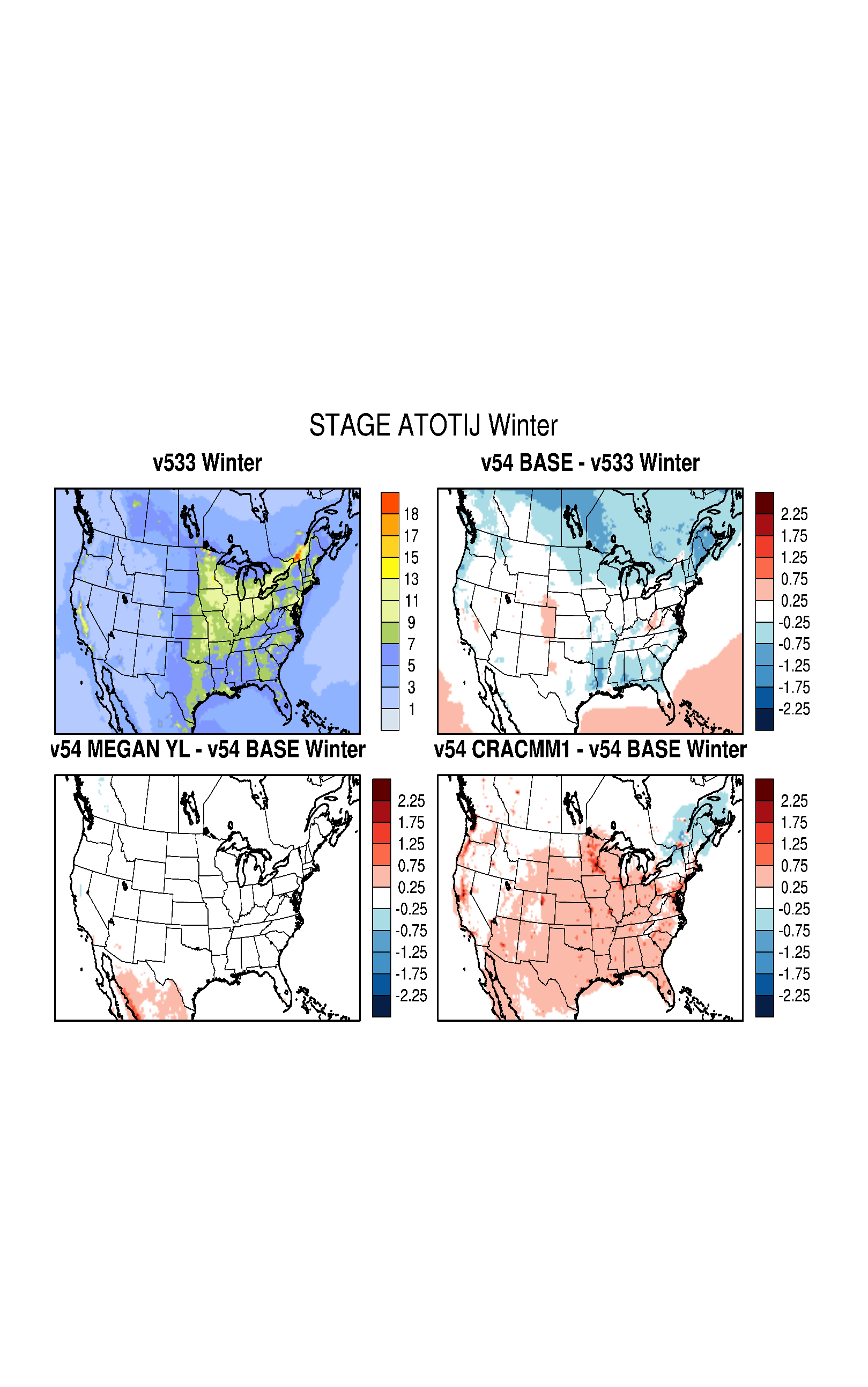 Increase in wintertime PM2.5 with CRACMM
Mixed impact on wintertime PM2.5 with CMAQv5.4 w/ both M3Dry and STAGE (larger increase in SJV with M3Dry)
31
PM2.5: Impact of CMAQ Updates / Options (Spring)
STAGE
M3Dry
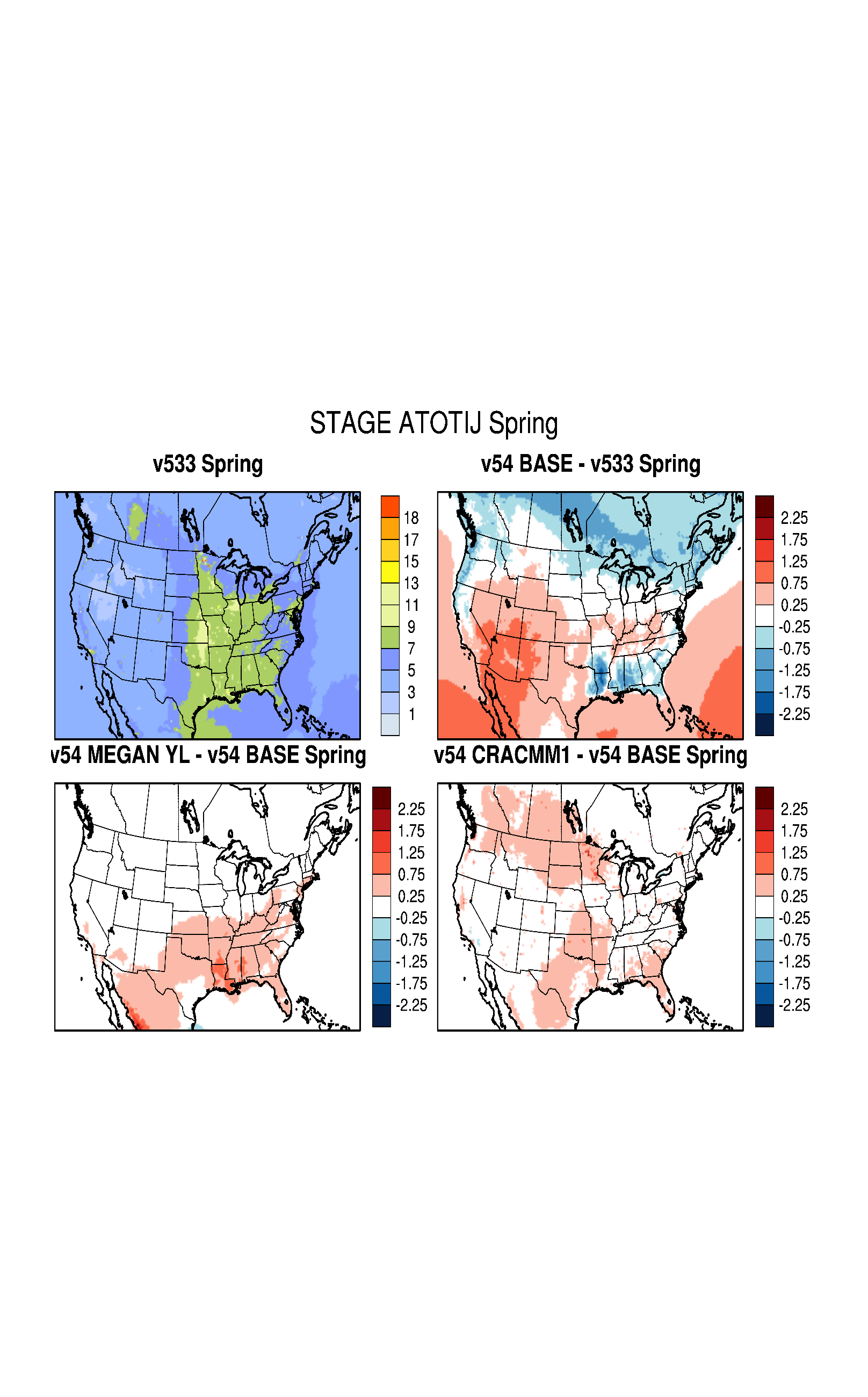 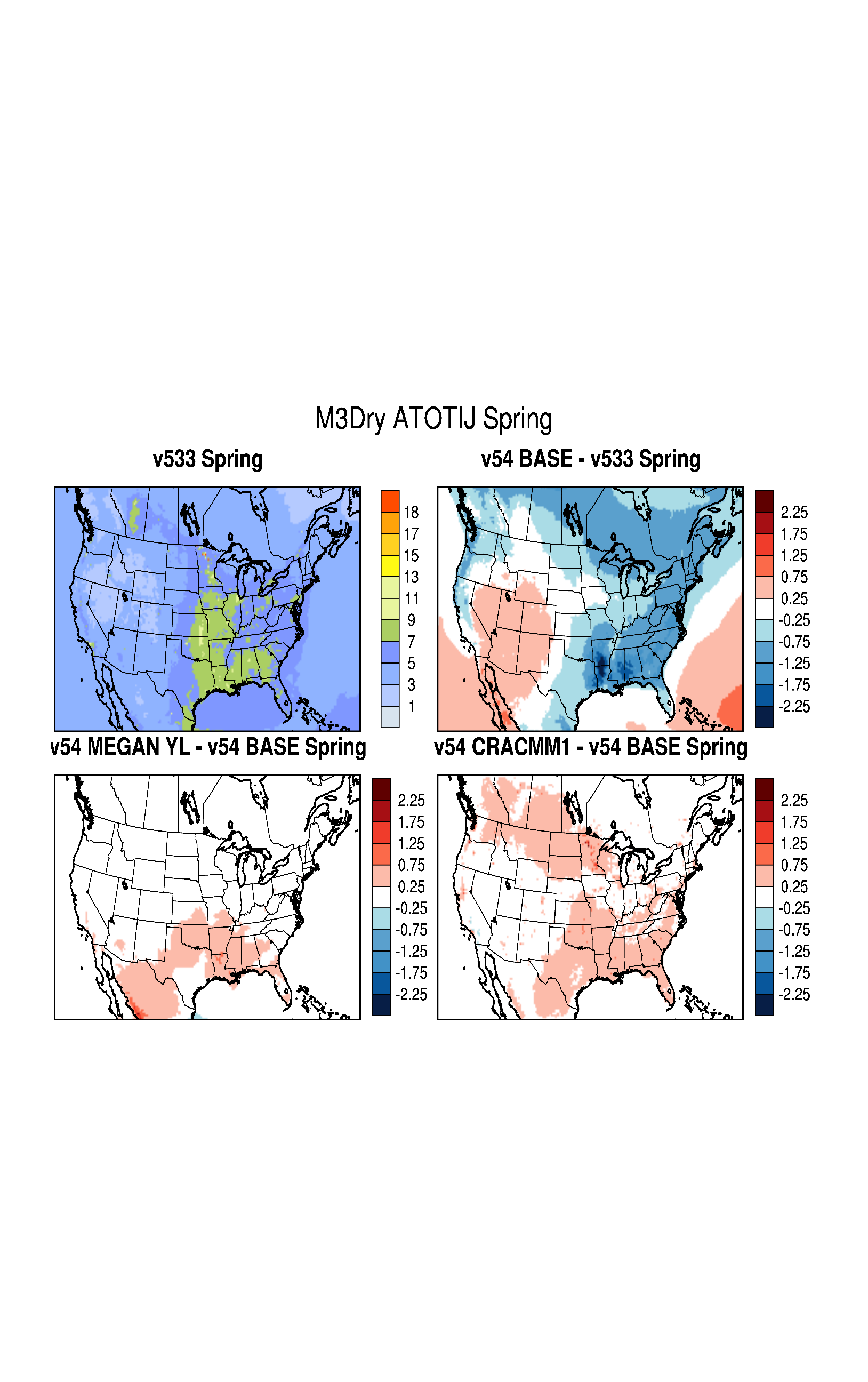 Small increases in springtime PM2.5 with MEGAN and CRACMM
M3Dry has lower PM2.5 in spring compared to STAGE due to greater impact from increased aerosol dry deposition
32
Mix of increased/decreased summertime PM2.5 with CRACMM with M3Dry and STAGE
PM2.5: Impact of CMAQ Updates / Options (Summer)
Large increase in summertime PM2.5 in SE U.S. with MEGAN (larger in STAGE than M3Dry)
STAGE
M3Dry
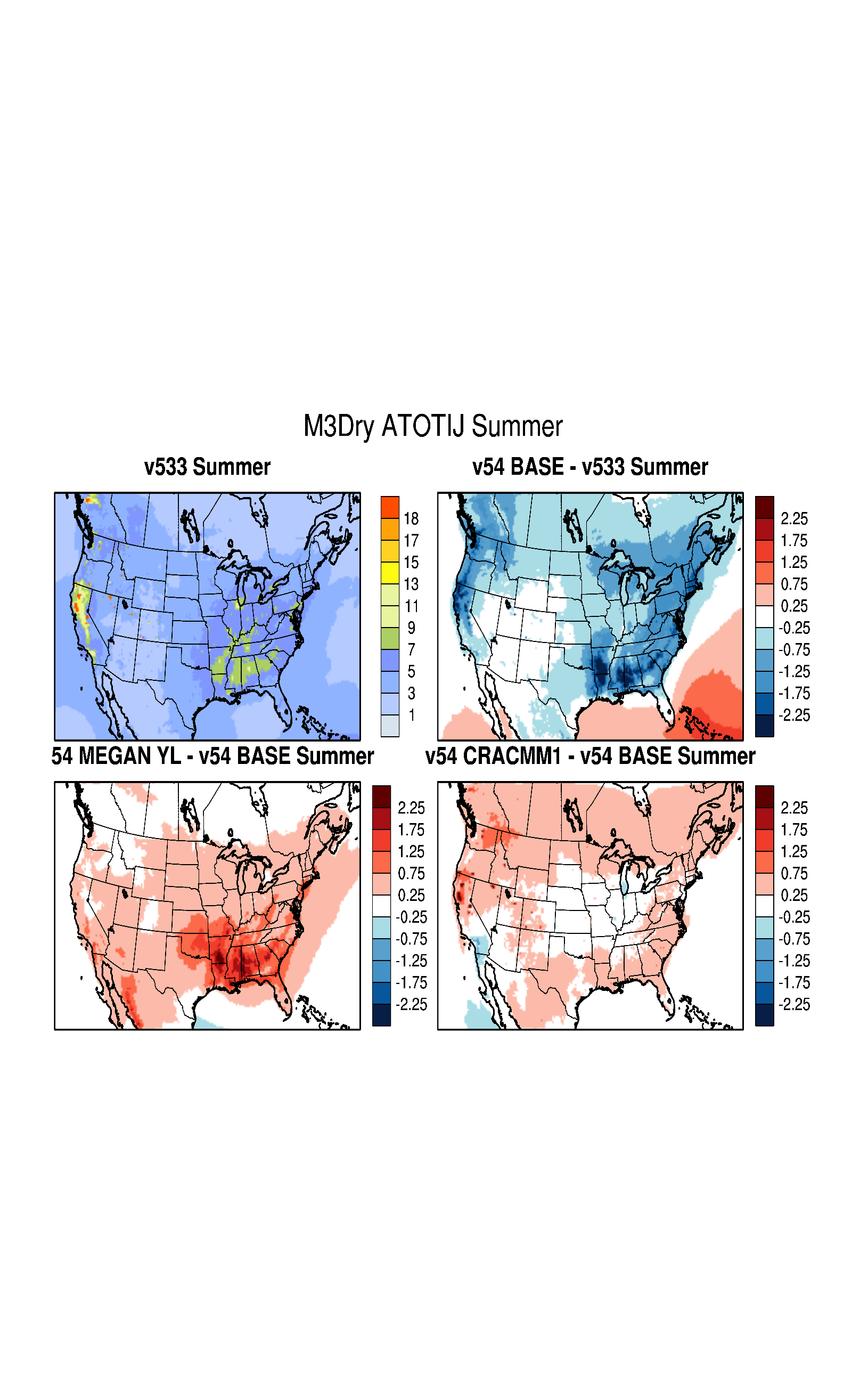 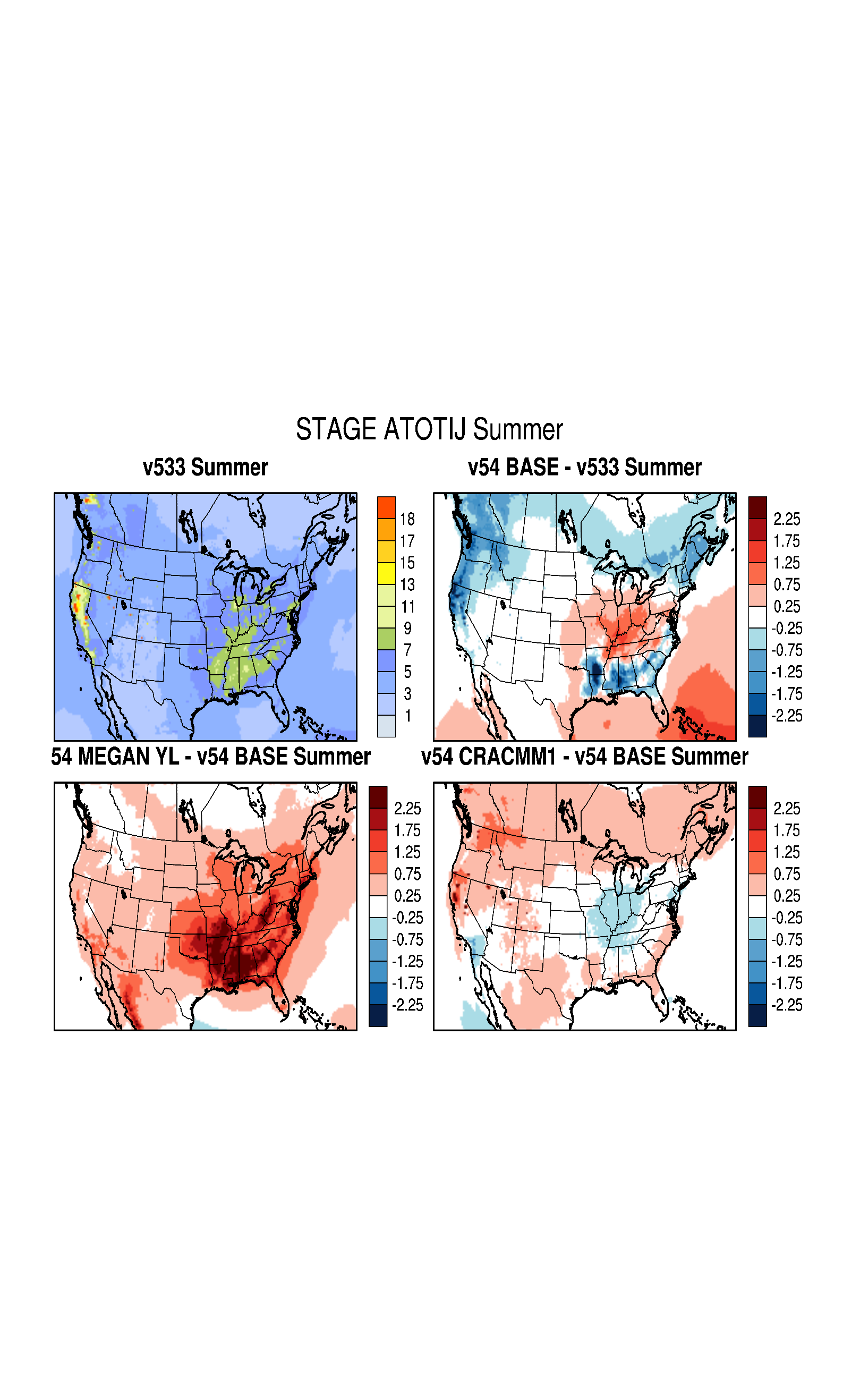 Large decrease in PM2.5 in eastern U.S. with M3Dry; mix of increase/decrease with STAGE due to increased aerosol deposition in M3Dry/STAGE and counteracting effects of higher isoprene and lower monoterpene in BEIS3/BELD5 and BEIS4/BELD6
33
CRAMM results in mostly higher PM2.5 in fall, but relatively small (some isolated areas with larger increases)
PM2.5: Impact of CMAQ Updates / Options (Fall)
Continued increase in  PM2.5 in fall in the SE U.S. with MEGAN
STAGE
M3Dry
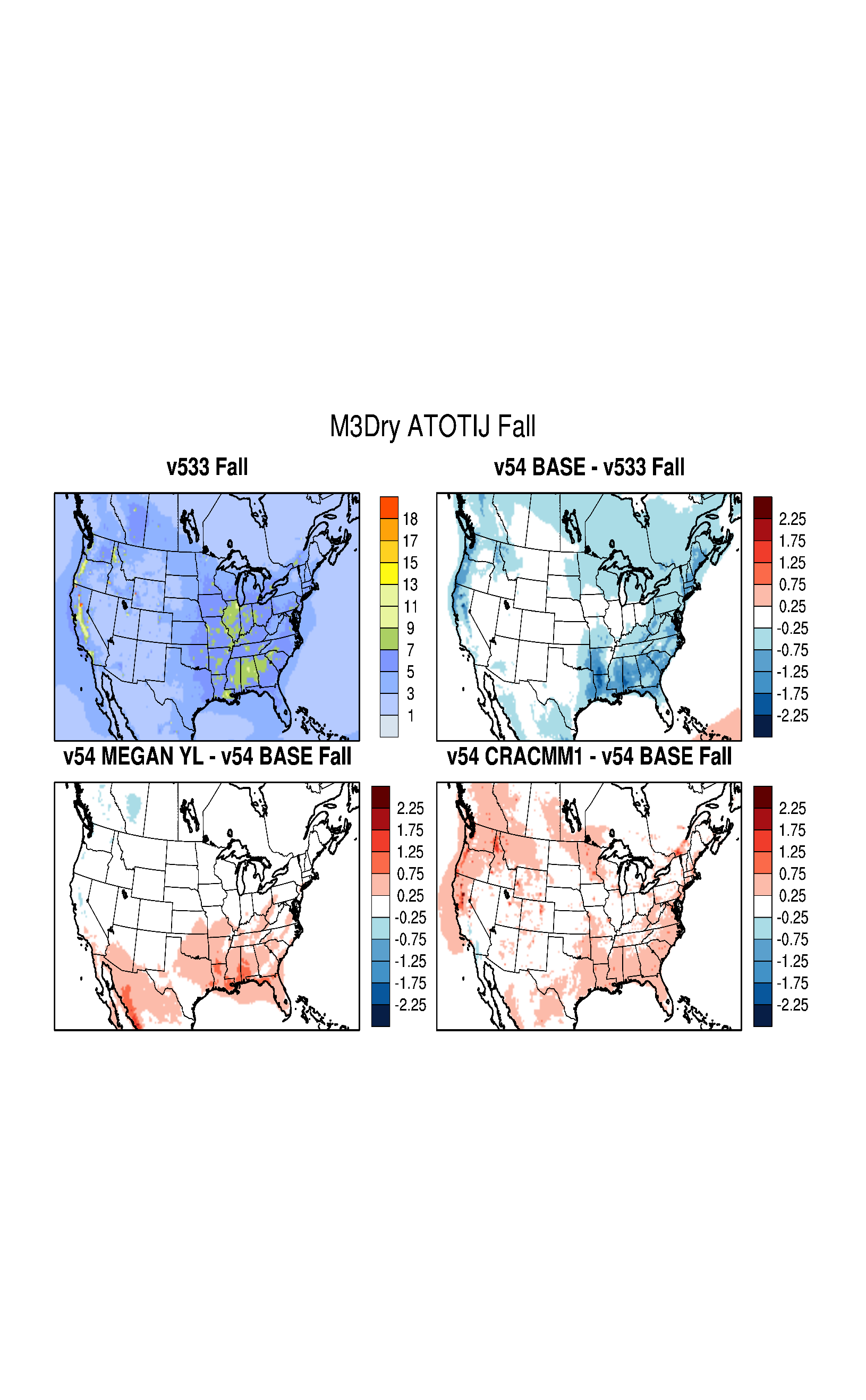 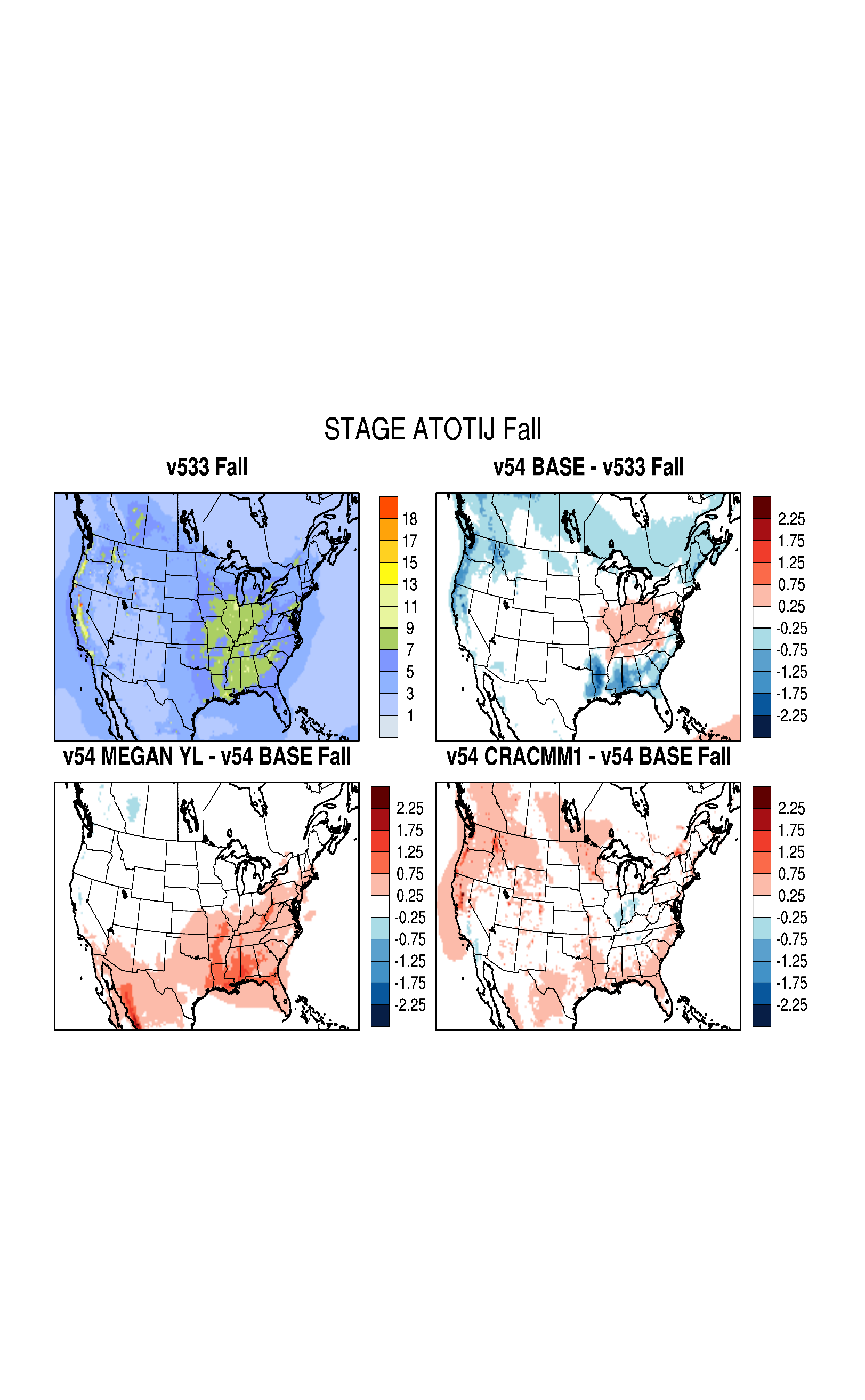 Continued lower PM2.5 with M3Dry in fall and a mixed impact in the eastern U.S. with STAGE
34
PM2.5: CMAQv5.4 - v5.3.3 Seasonal Bias Difference
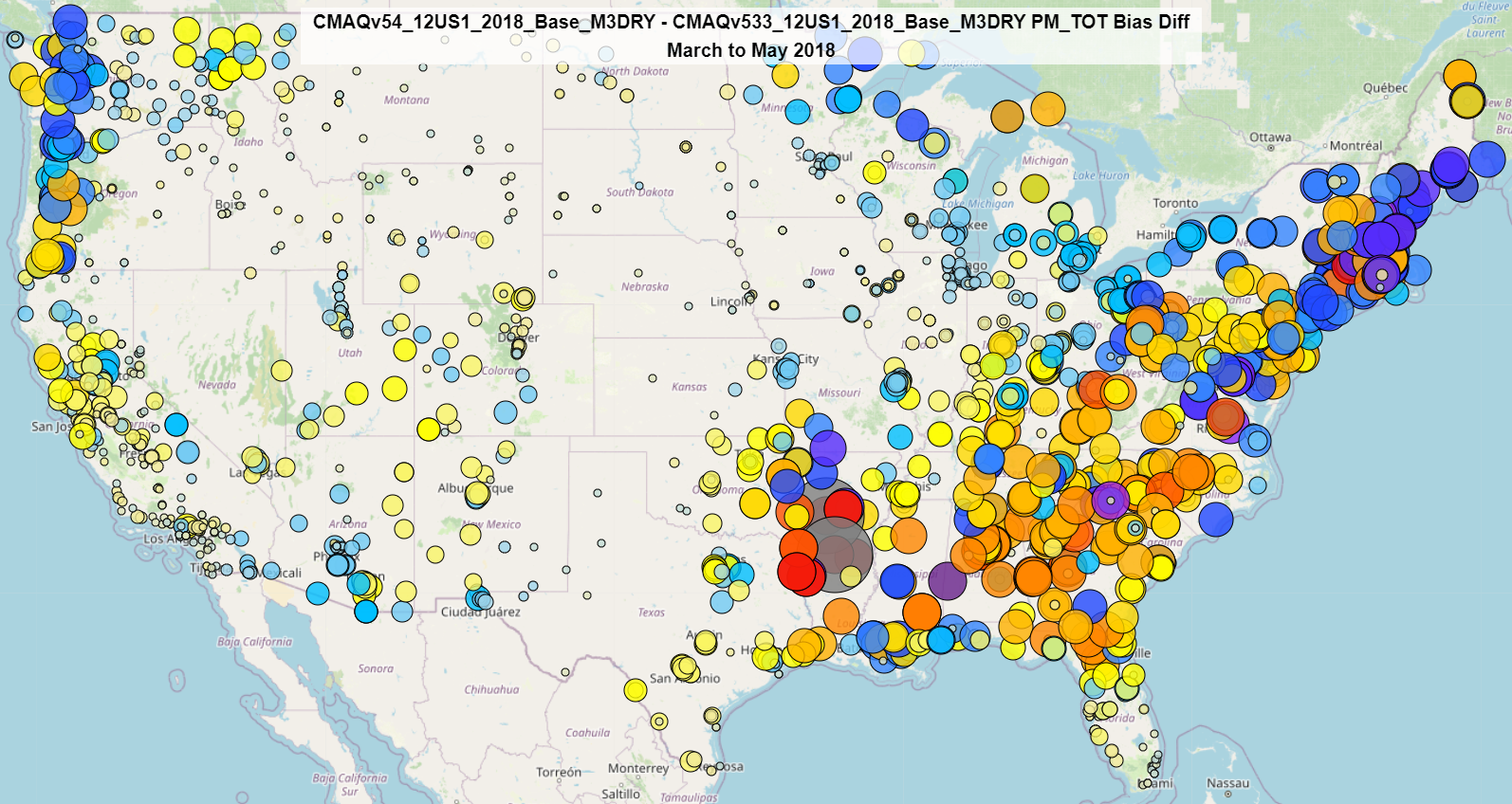 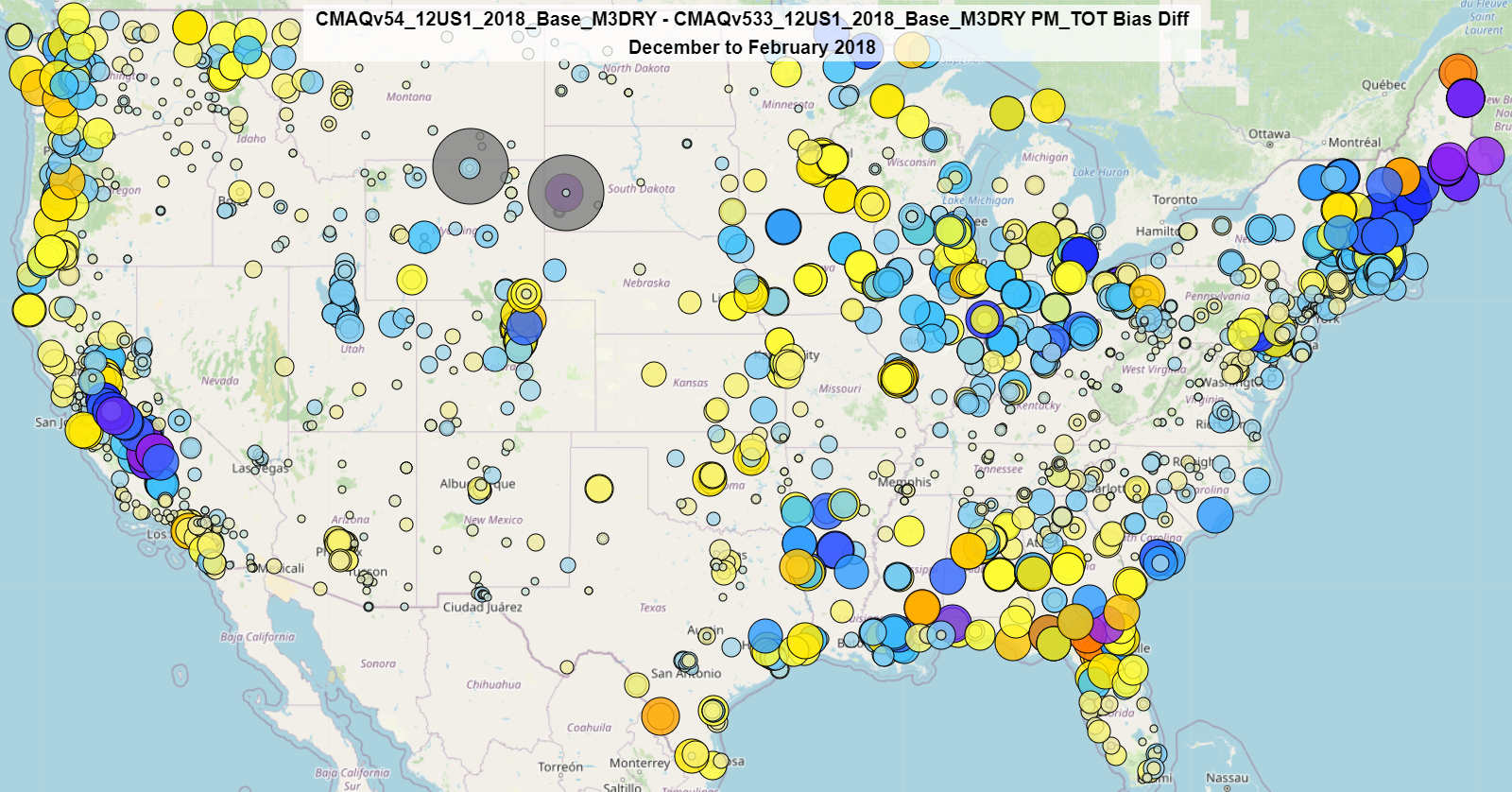 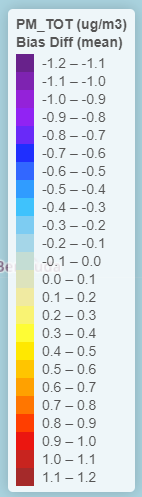 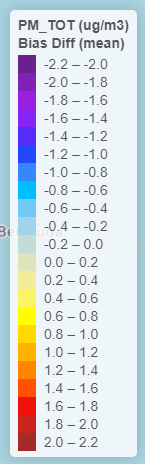 Spring
Winter
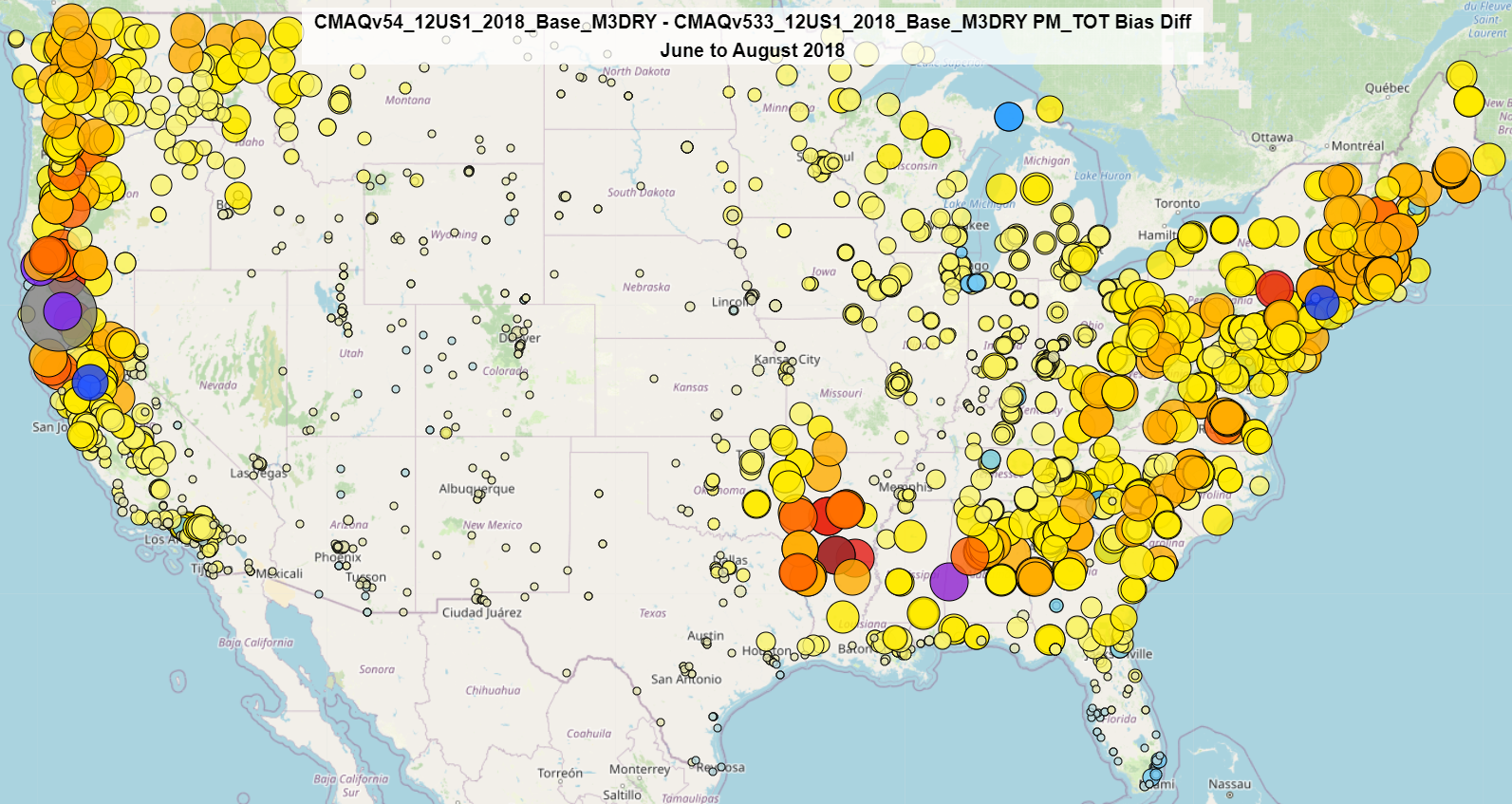 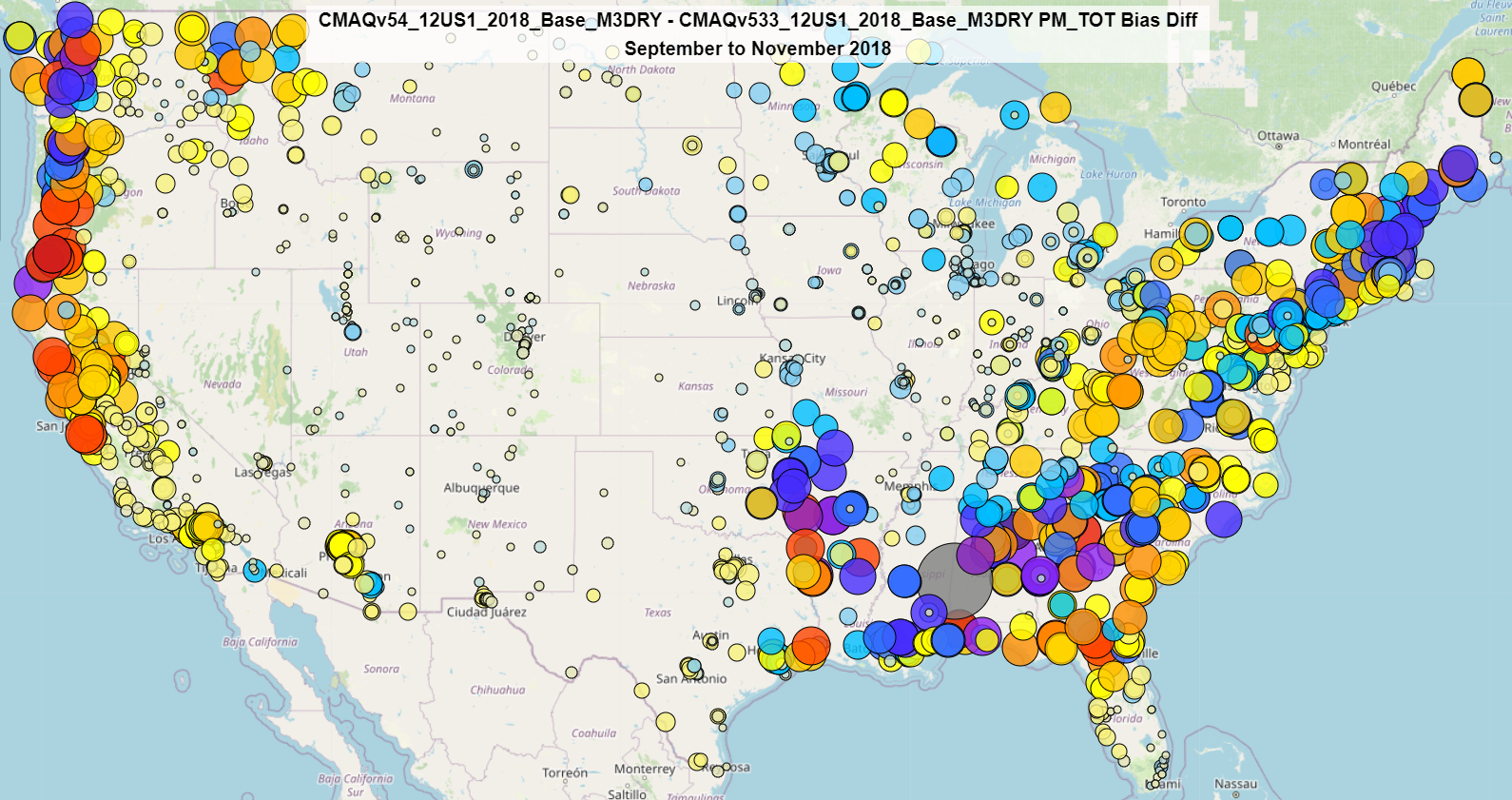 Improved Bias
Improved Bias
Improved Bias
Improved Bias
Mixed bias difference pattern between v5.3.3. and v5.4 in the winter, spring, and fall
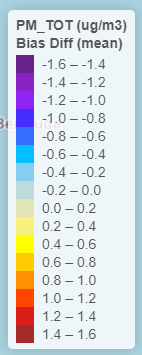 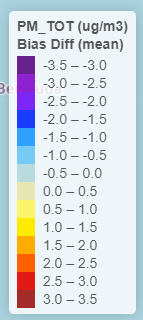 Worse Bias
Worse Bias
Worse Bias
Worse Bias
Higher PM2.5 bias with v5.4 in the summer (due to lower PM2.5 overall)
Fall
Summer
35
Cool colors indicate lower bias with v5.4; Warm colors indicate higher bias with v5.4
PM2.5 – STAGE vs. M3Dry Seasonal Bias Difference
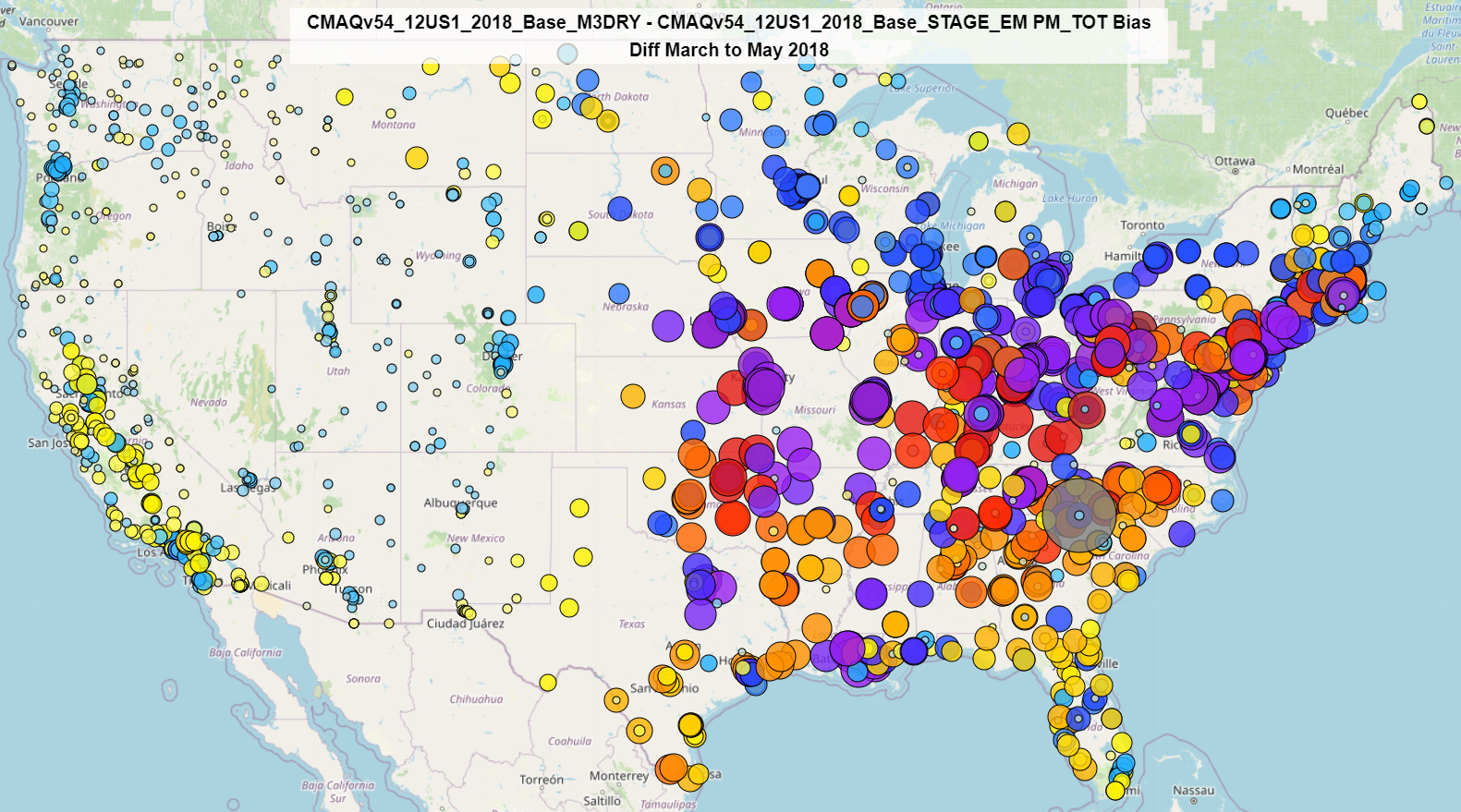 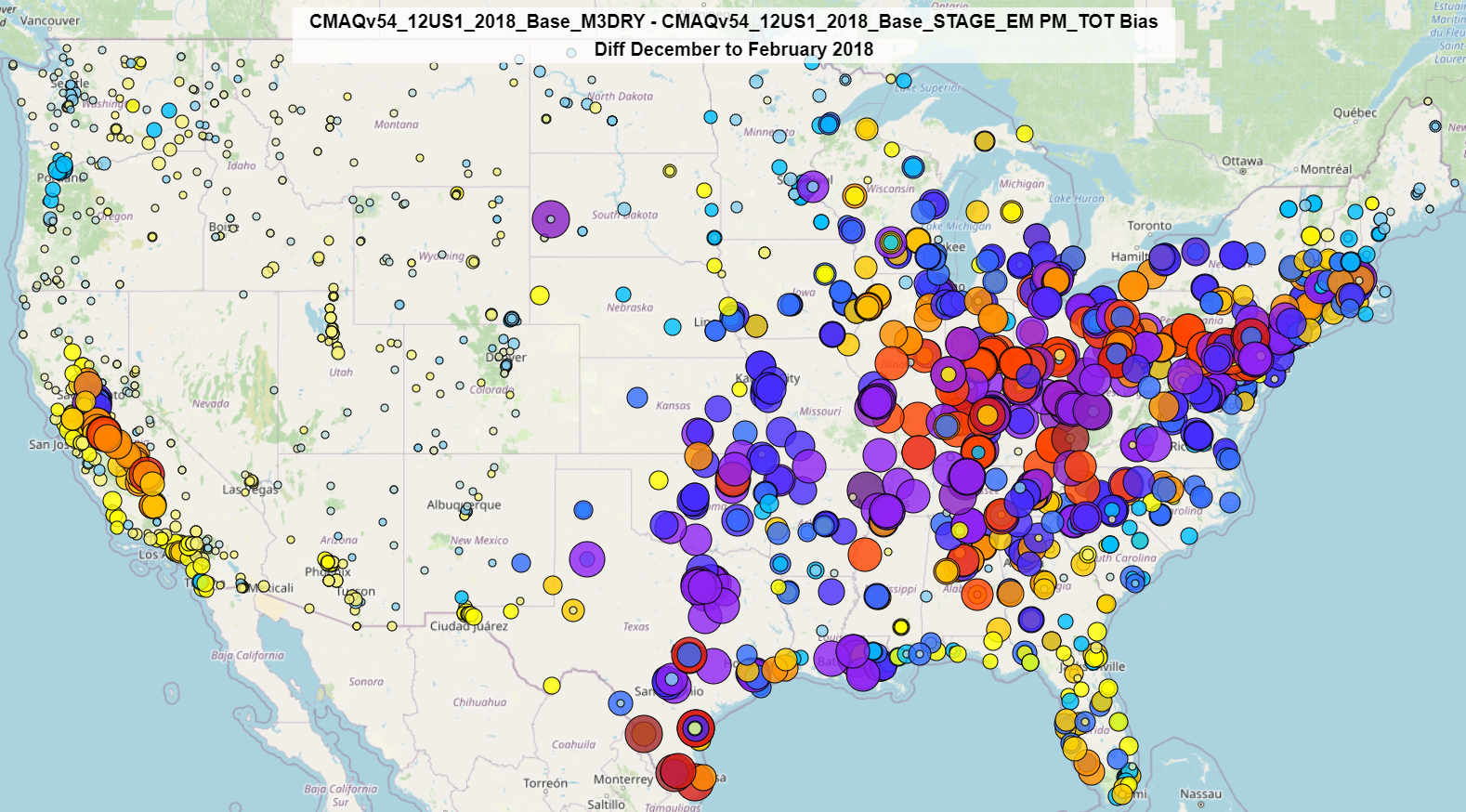 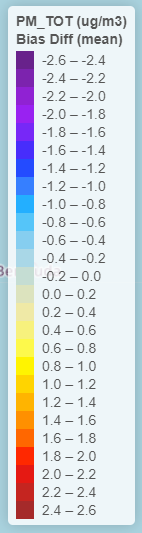 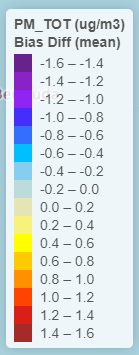 Spring
Winter
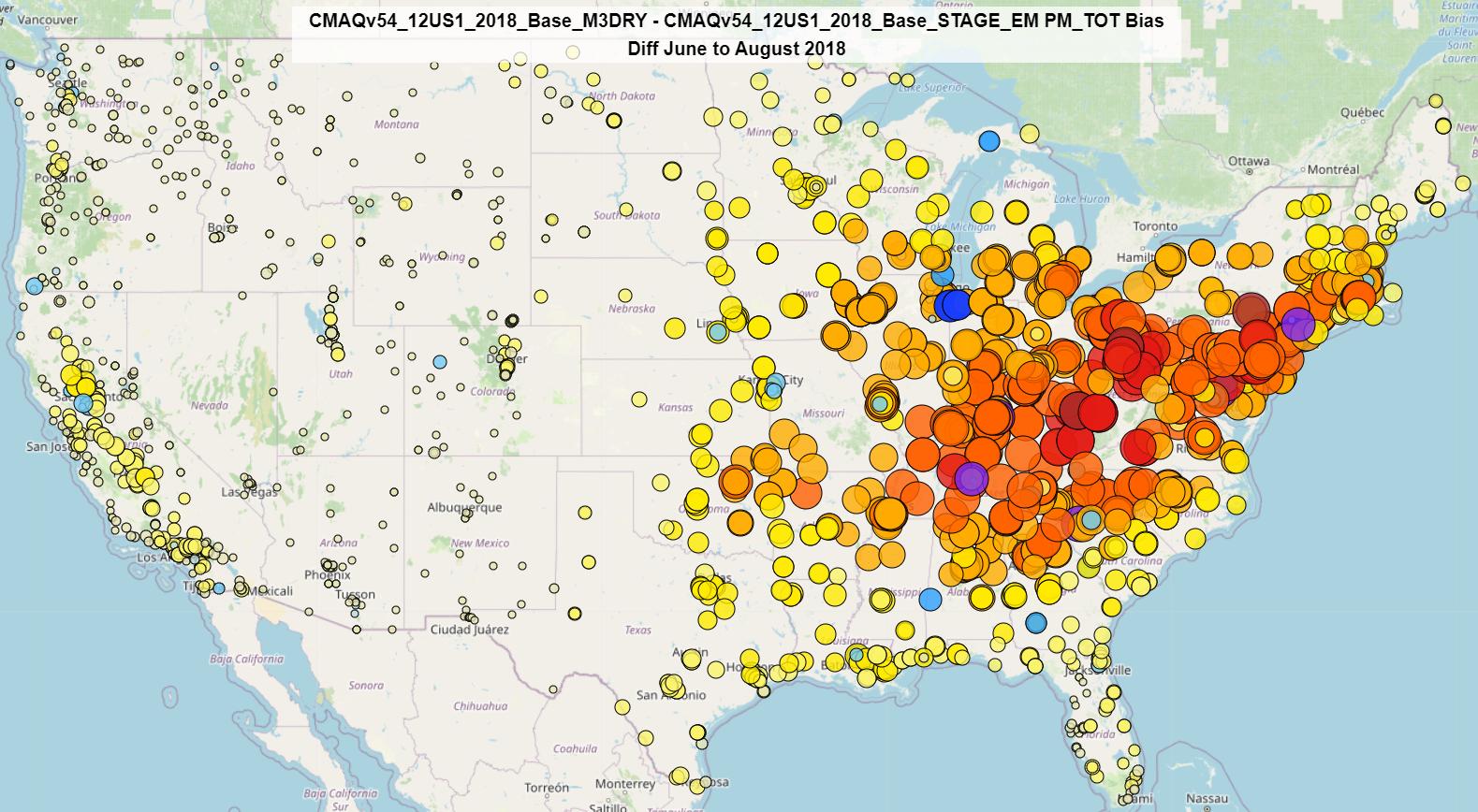 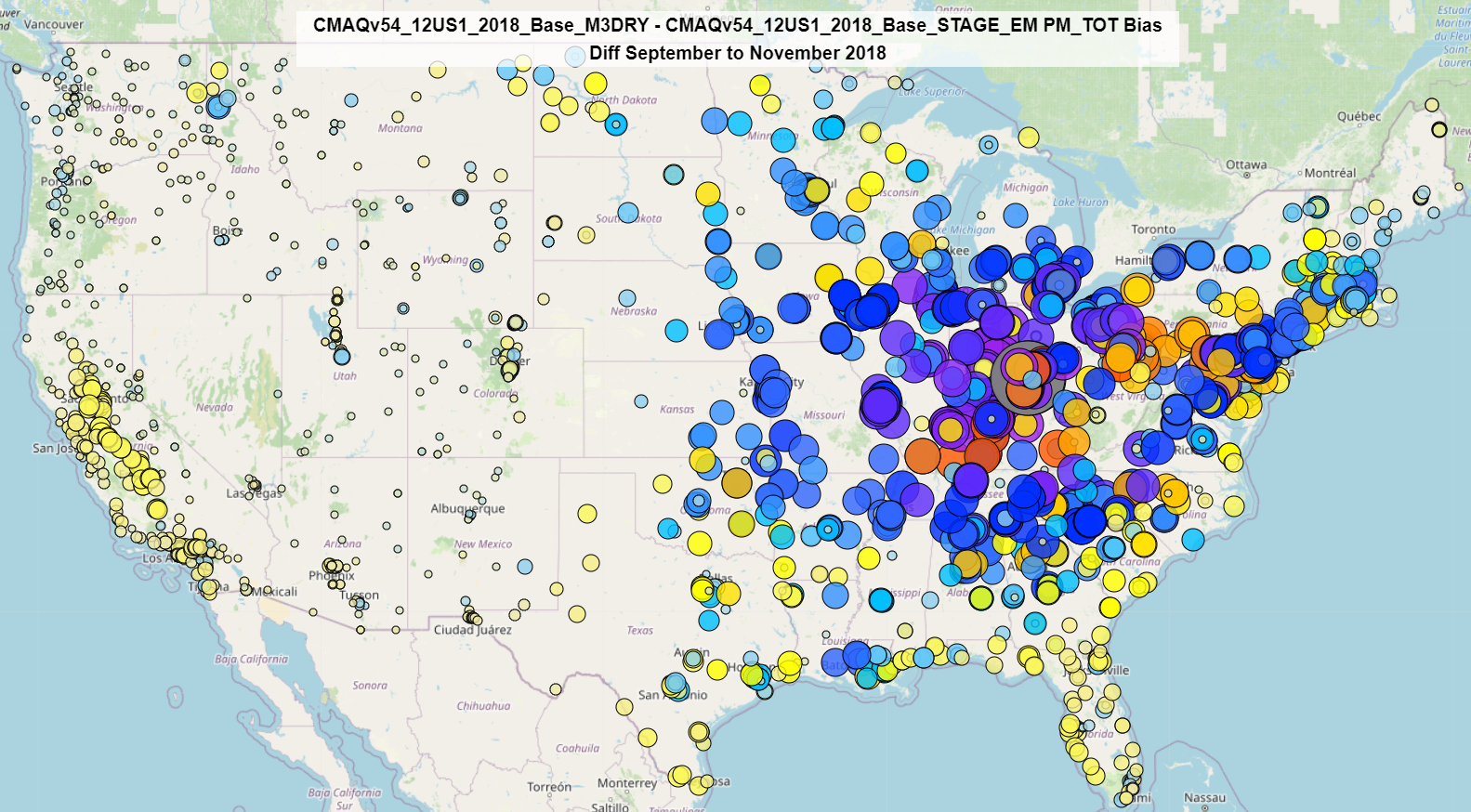 M3Dry Better
M3Dry Better
M3Dry Better
M3Dry Better
M3Dry Better
Mixed bias difference pattern between M3Dry and STAGE in the winter, spring, and fall
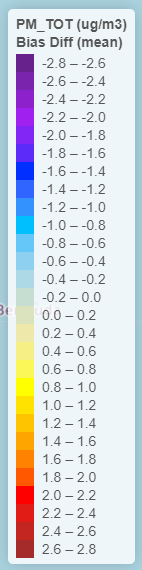 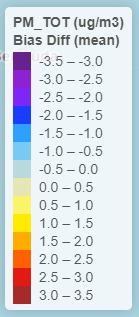 STAGE Better
STAGE Better
STAGE Better
STAGE Better
STAGE Better
Lower bias with STAGE in the summer due to higher consistently higher PM2.5 compared to M3Dry
36
Fall
Summer
Summary
Ozone
Higher O3 with v5.4 in winter and spring improves underestimation in v5.3.3 
Higher O3 largely due to updates in marine chemistry in v5.4
O3 performance for M3Dry and STAGE are comparable
Slightly higher O3 in summer with v5.4 increases bias
increase is small compared to the winter/spring improvement
CRACMM results in slightly higher O3 from late spring through summer compared to CB6r5
MEGAN significantly reduces O3, especially early spring through late fall compared to BEIS

Total PM2.5
Generally lower PM2.5 throughout the year with v5.4 w/ M3Dry; similar PM2.5 with STAGE with v5.4
primarily the result of modifications to the dry deposition in M3Dry and STAGE
CRACMM results in generally higher PM2.5 compared to CB6r5
increase is most pronounced in the cooler months
overall, results with CRACMM are comparable to CB6r5
MEGAN results in higher PM2.5 compared to BEIS
increase is most pronounced in the warmer months
37
Acknowledgements
UNC/CMAS
Liz Adams
Sarav Arunachalam

Additional CRACMM Team Members
Christine Allen 
Matt Coggon
Sara Farrell
Faye McNeill
Ivan Piletic
Rebecca Schwantes
Emily Saunders
Karl Seltzer
Heather Simon
William R. Stockwell
Luke Valin
Forwood Wiser
Lu Xu
Additional CMAQv5.4 Team Members
Sarah Benish
Russ Bullock
James East
Barron Henderson
Jerry Herwehe
Hosein Foroutan
Mike Madden
Megan Mallard
Rebecca Miller
Tom Pierce (retired)
Uma Shankar
Qian Shu
Alan Vette
38
Supplemental Slides
39
MDA8 O3 Bias (Monthly) – v5.3.3 vs v5.4
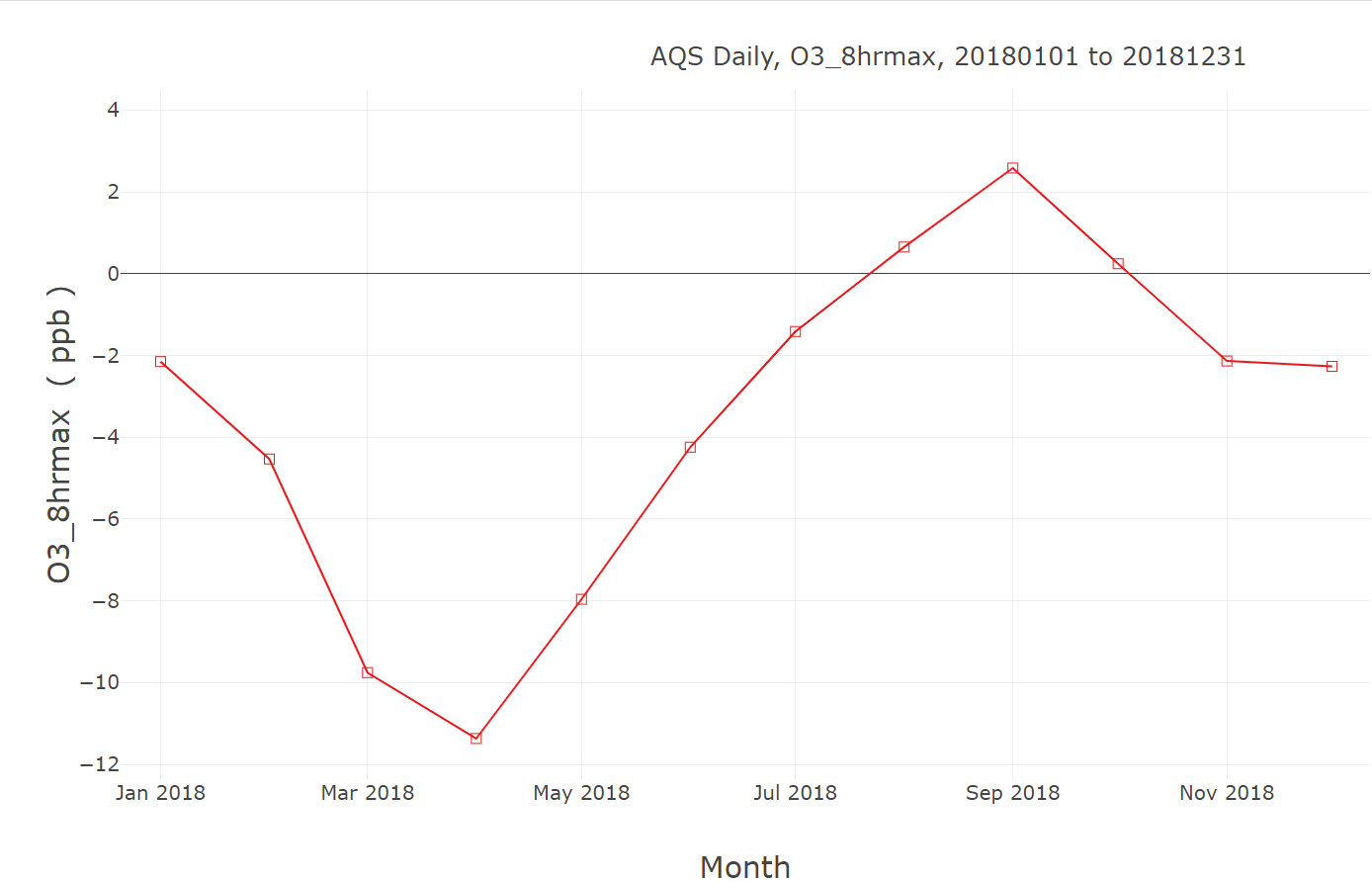 v5.3.3 M3Dry
40
MDA8 O3 Bias (Monthly) – v5.3.3 vs v5.4
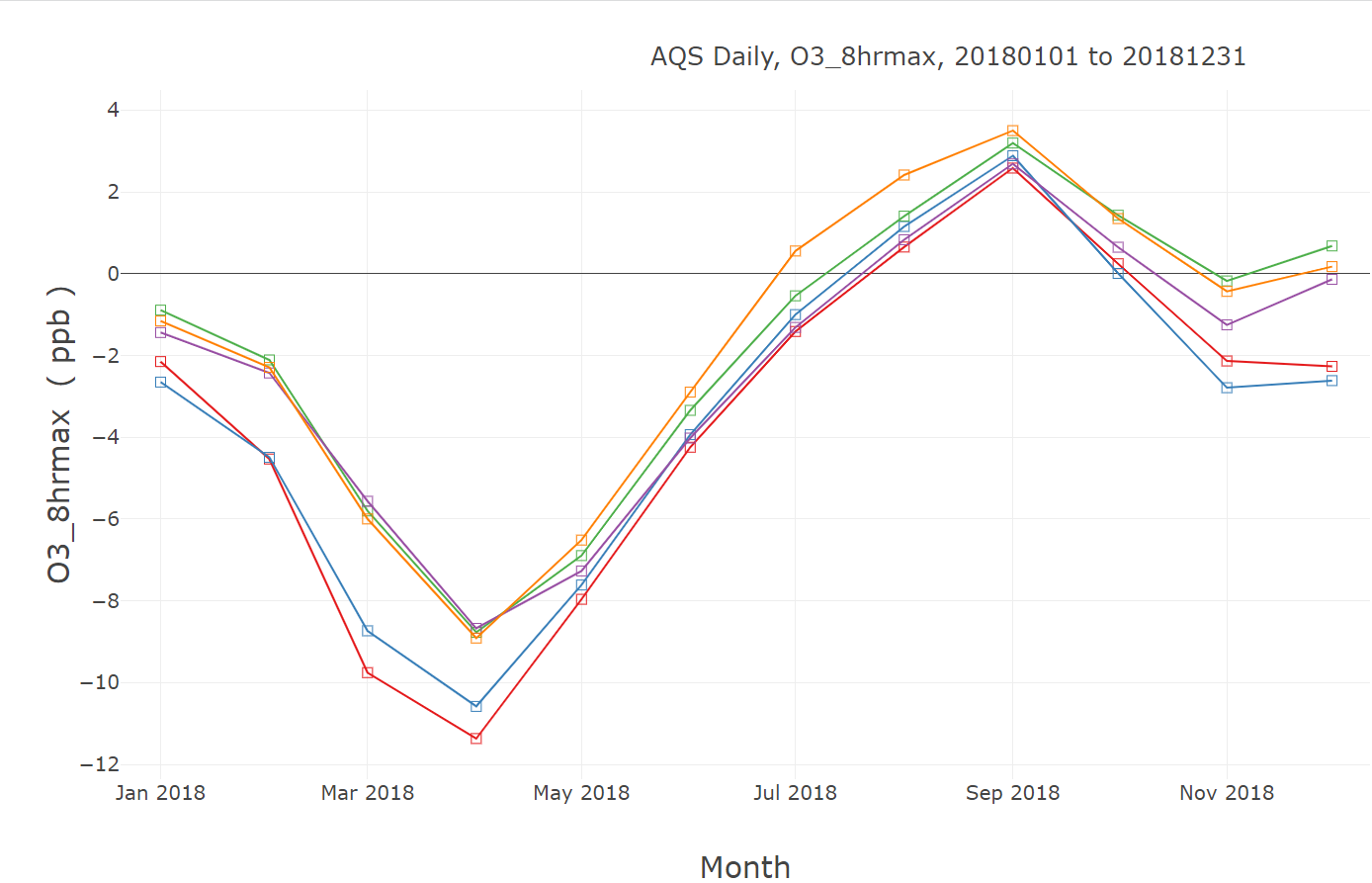 v5.3.3 M3Dry
v5.3.3 STAGE
v5.4 M3Dry
v5.4 STAGE
v5.4 M3Dry, CRACMM
41
MDA8 O3 Bias (Monthly) – v5.2.1 vs v5.3
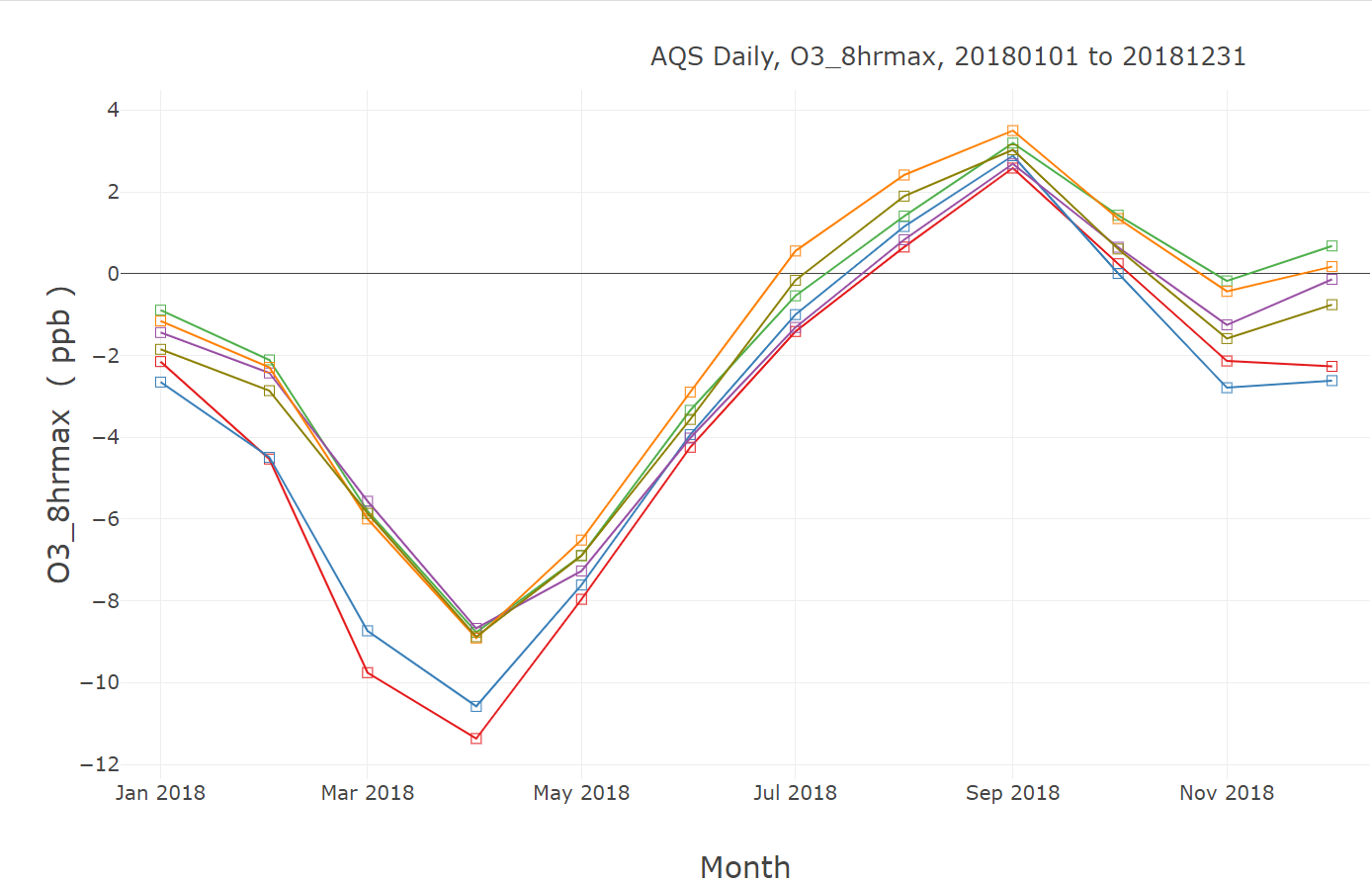 v5.3.3 M3Dry
v5.3.3 STAGE
v5.4 M3Dry
v5.4 STAGE
v5.4 M3Dry, CRACMM
v5.4 STAGE, CRACMM
42
MDA8 O3 Bias (Monthly) – v5.3.3 vs v5.4
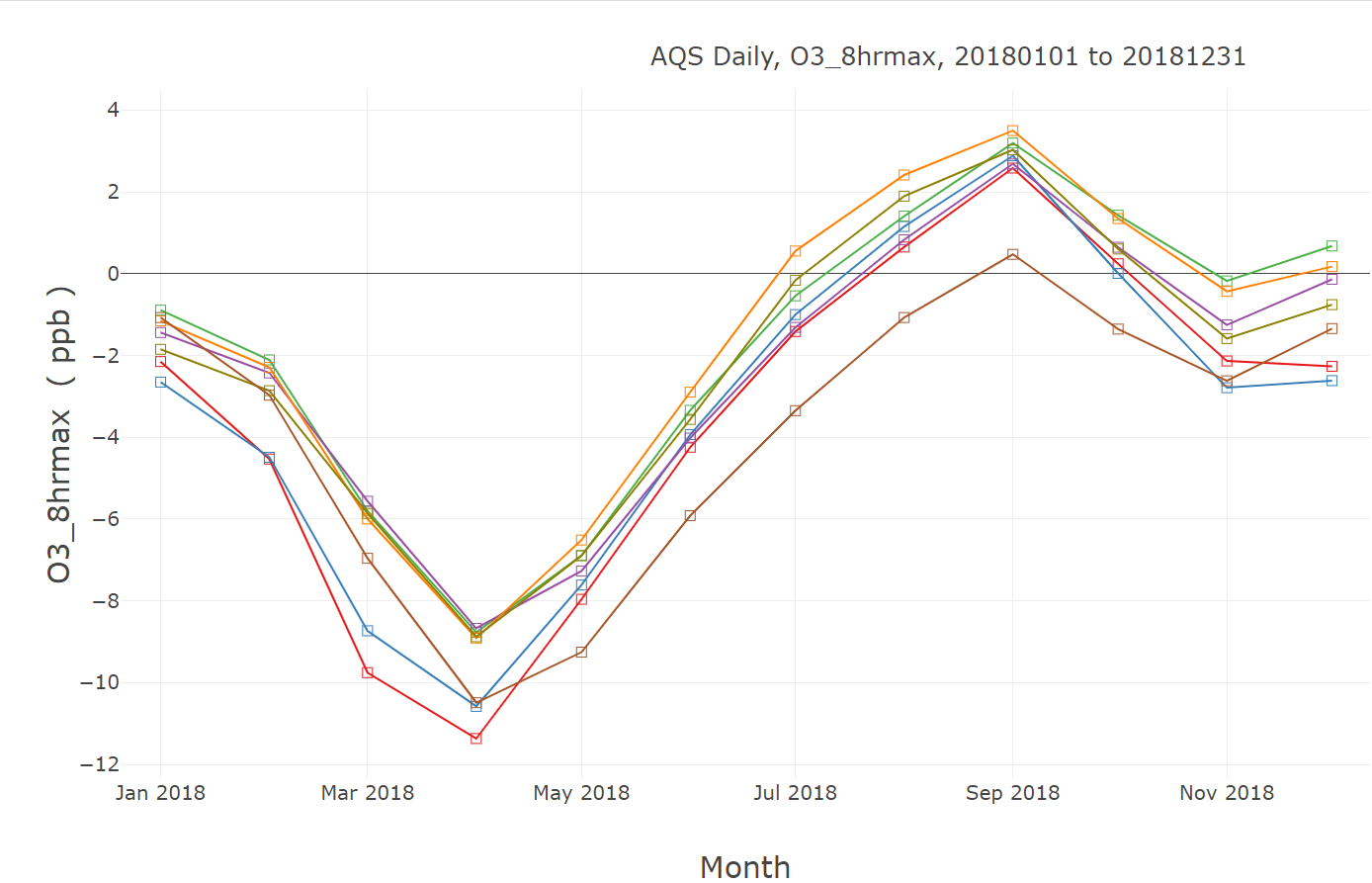 v5.3.3 M3Dry
v5.3.3 STAGE
v5.4 M3Dry
v5.4 STAGE
v5.4 M3Dry, CRACMM
v5.4 STAGE, CRACMM
v5.4 M3Dry, MEGAN
43
MDA8 O3 Bias (Monthly) – v5.3.3 vs v5.4
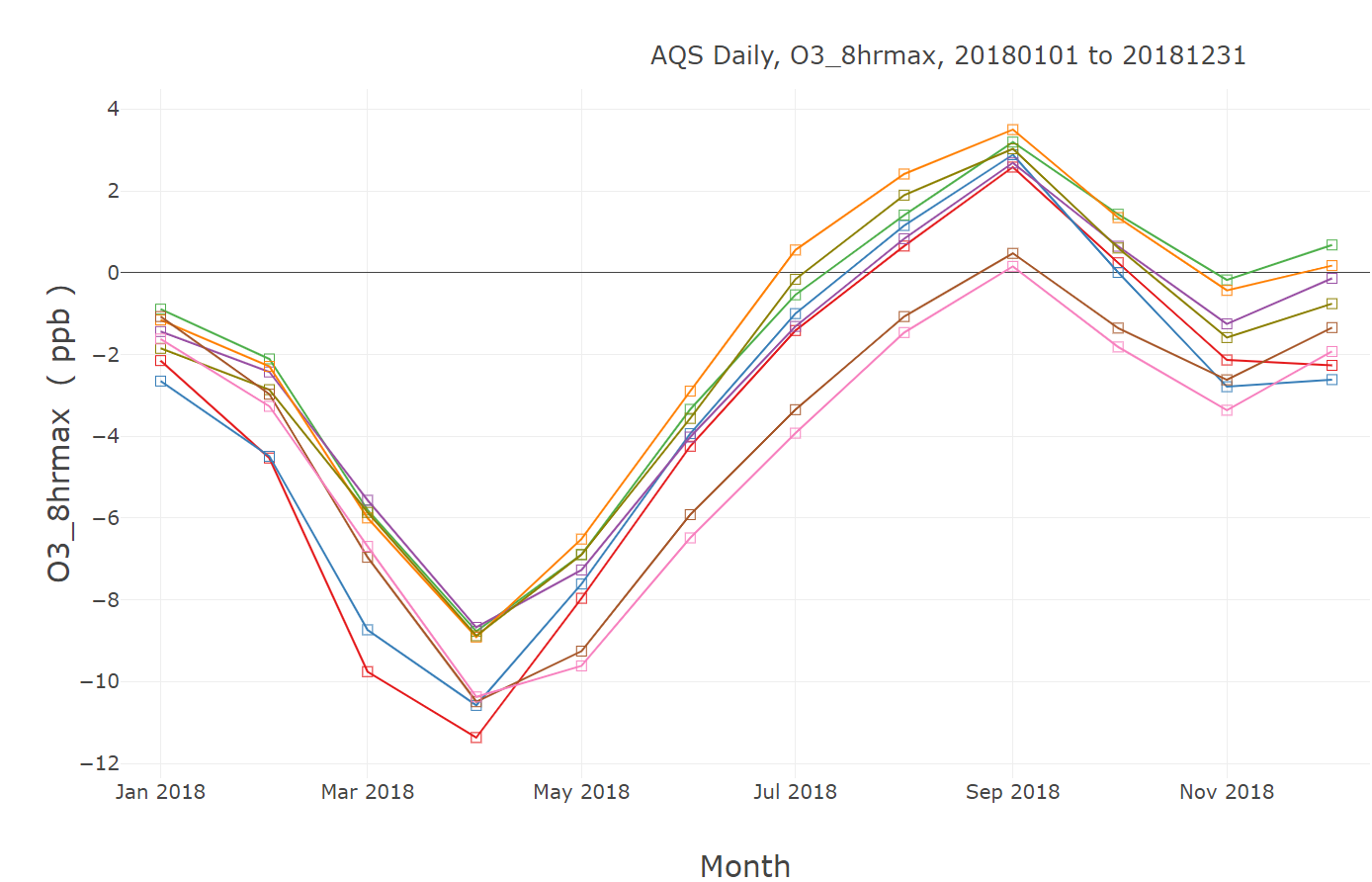 v5.3.3 M3Dry
v5.3.3 STAGE
v5.4 M3Dry
v5.4 STAGE
v5.4 M3Dry, CRACMM
v5.4 STAGE, CRACMM
v5.4 M3Dry, MEGAN
v5.4 STAGE, MEGAN
44
PM2.5 Bias (Monthly) – v5.3.3 vs v5.4
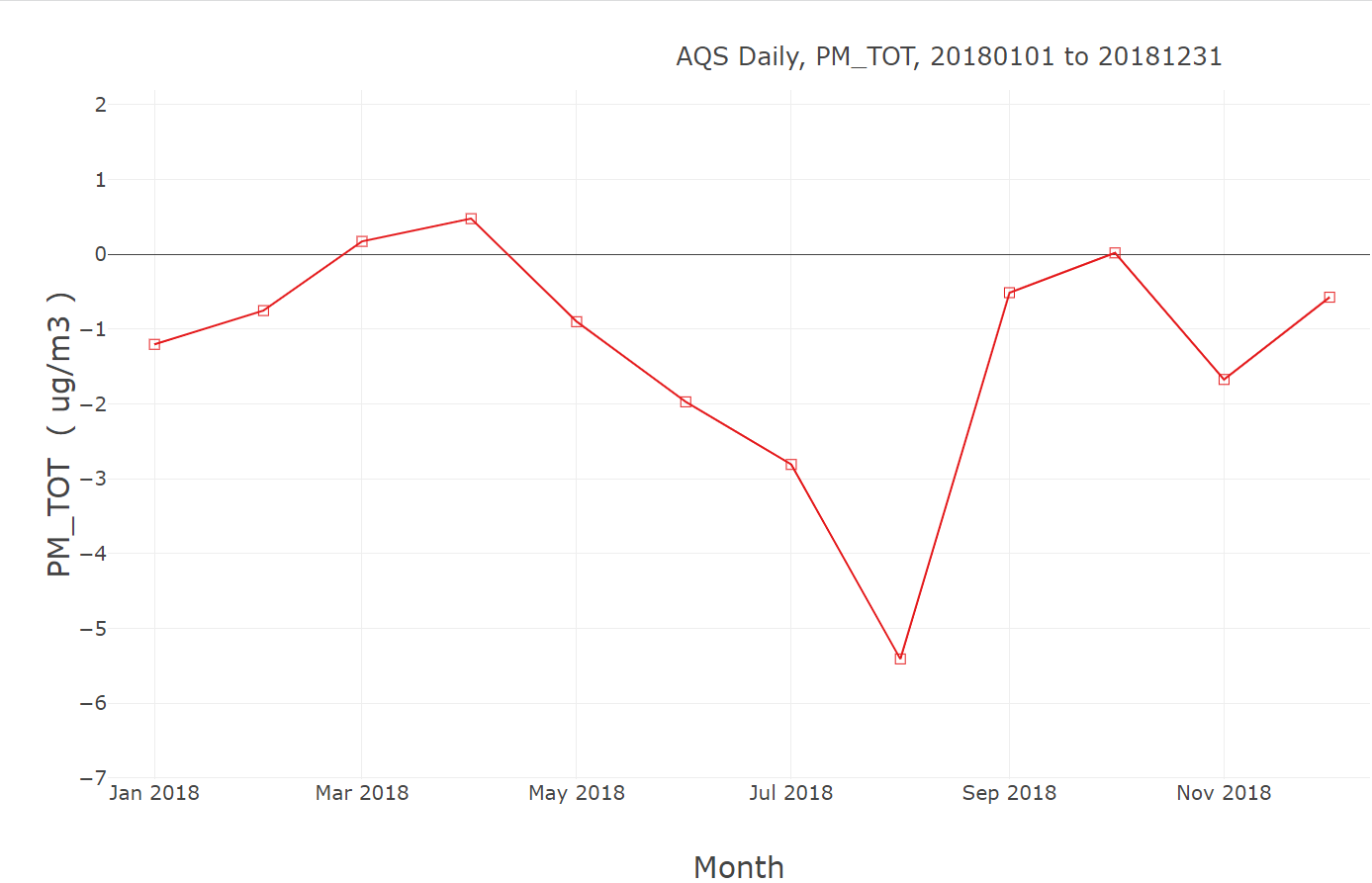 v5.3.3 M3Dry
45
PM2.5 Bias (Monthly) – v5.3.3 vs v5.4
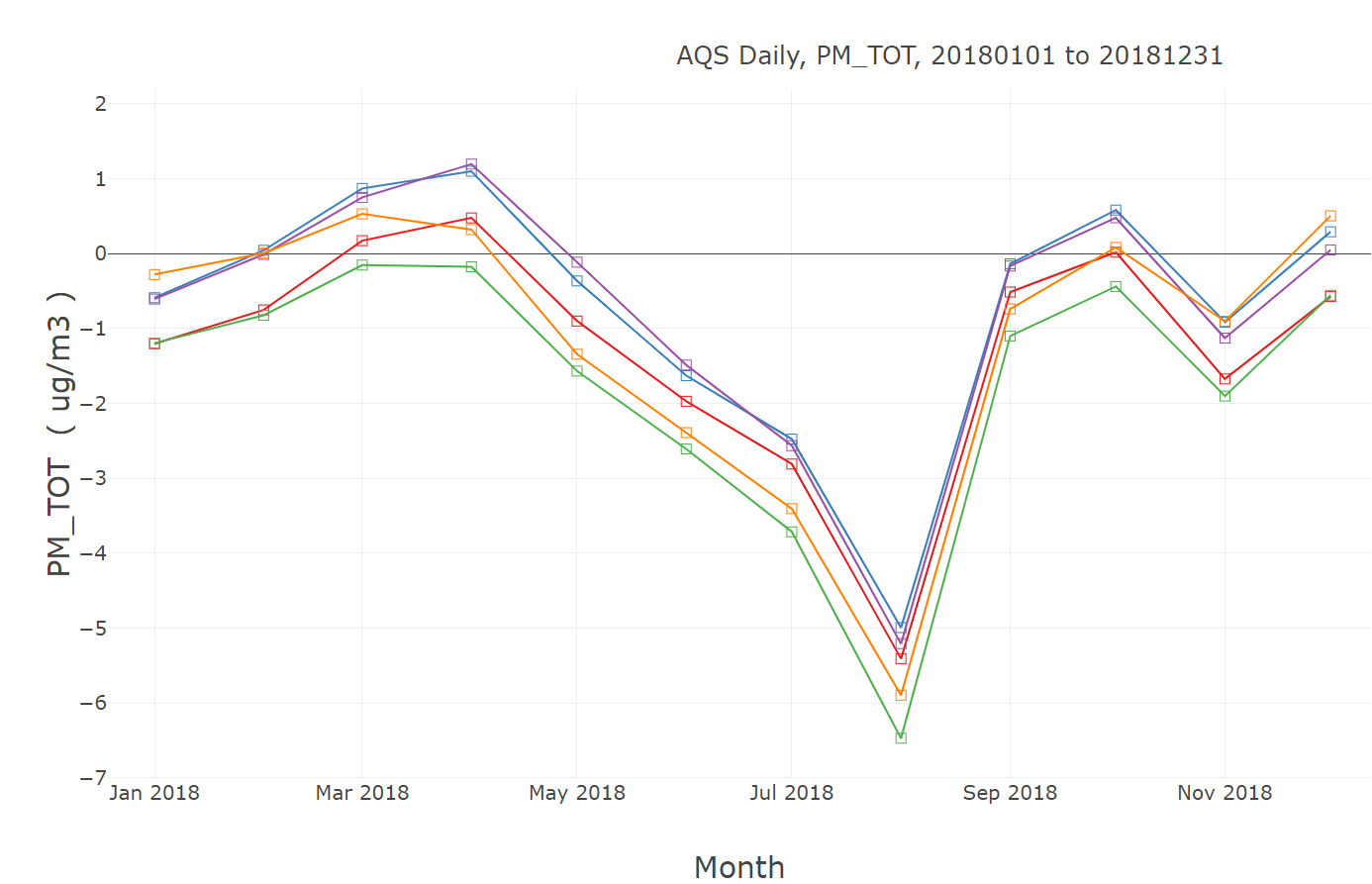 v5.3.3 M3Dry
v5.3.3 STAGE
v5.4 M3Dry
v5.4 STAGE
v5.4 M3Dry, CRACMM
46
PM2.5 Bias (Monthly) – v5.3.3 vs v5.4
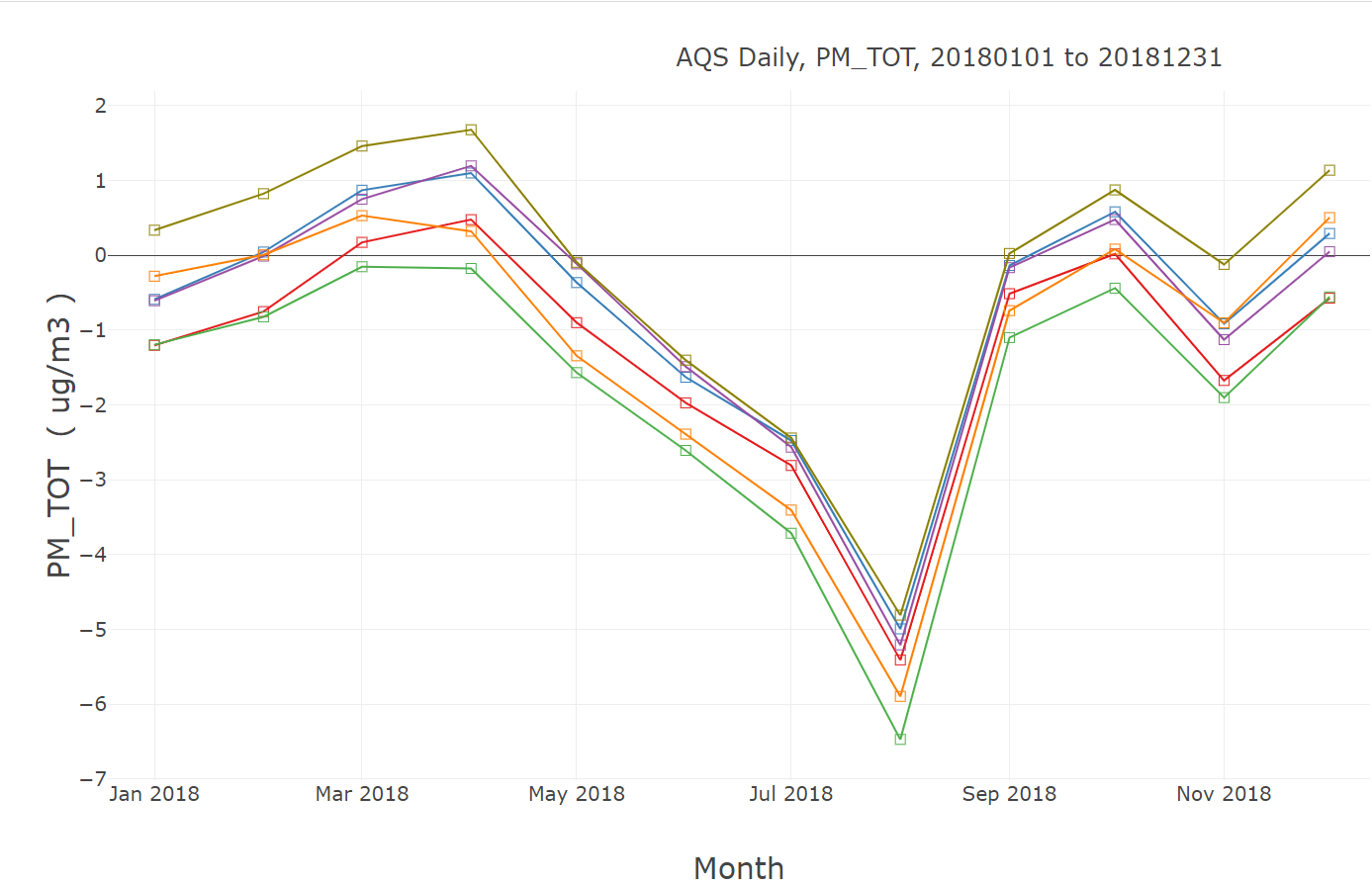 v5.3.3 M3Dry
v5.3.3 STAGE
v5.4 M3Dry
v5.4 STAGE
v5.4 M3Dry, CRACMM
v5.4 STAGE, CRACMM
47
PM2.5 Bias (Monthly) – v5.3.3 vs v5.4
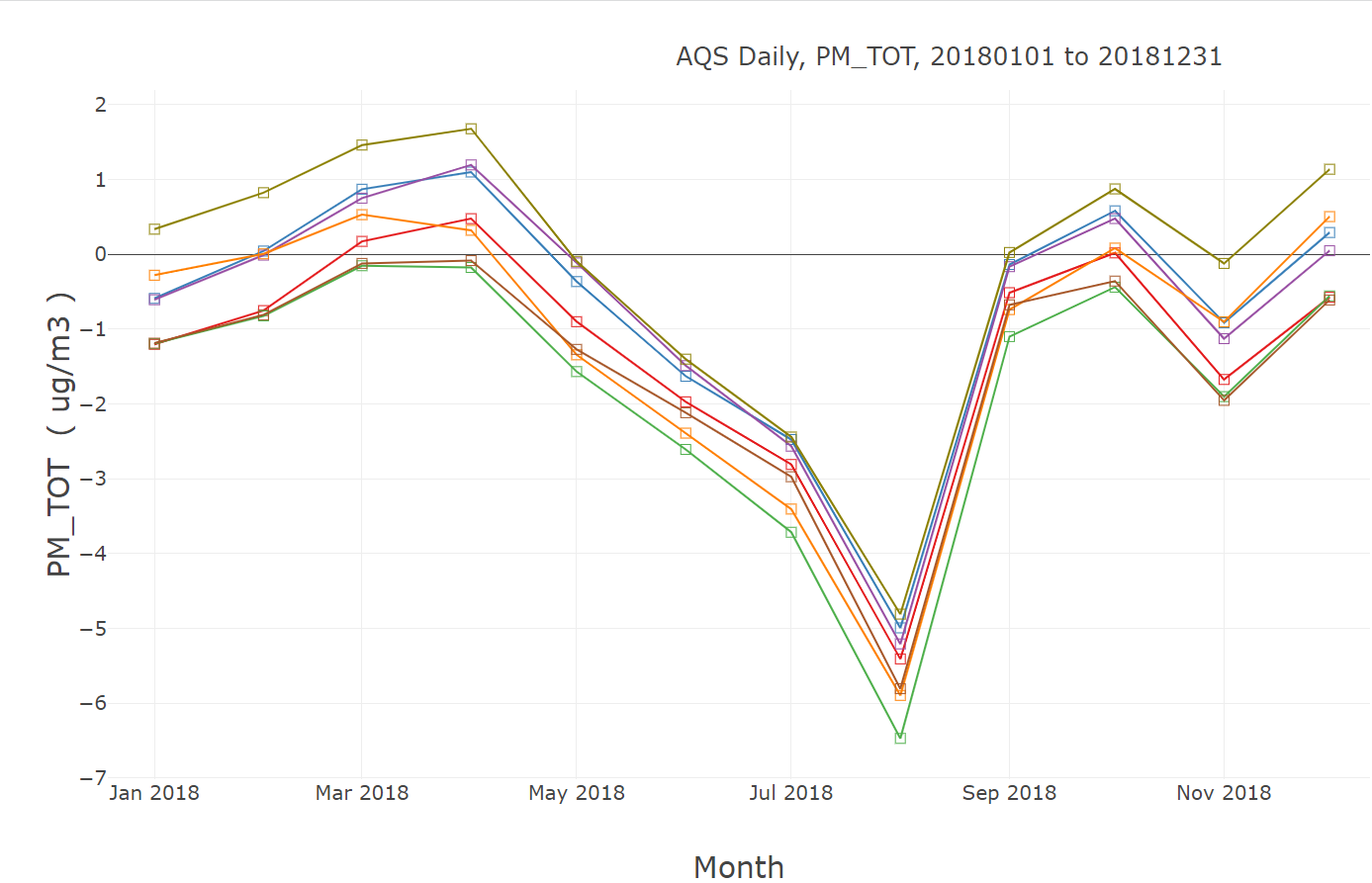 v5.3.3 M3Dry
v5.3.3 STAGE
v5.4 M3Dry
v5.4 STAGE
v5.4 M3Dry, CRACMM
v5.4 STAGE, CRACMM
v5.4 M3Dry, MEGAN
48
PM2.5 Bias (Monthly) – v5.3.3 vs v5.4
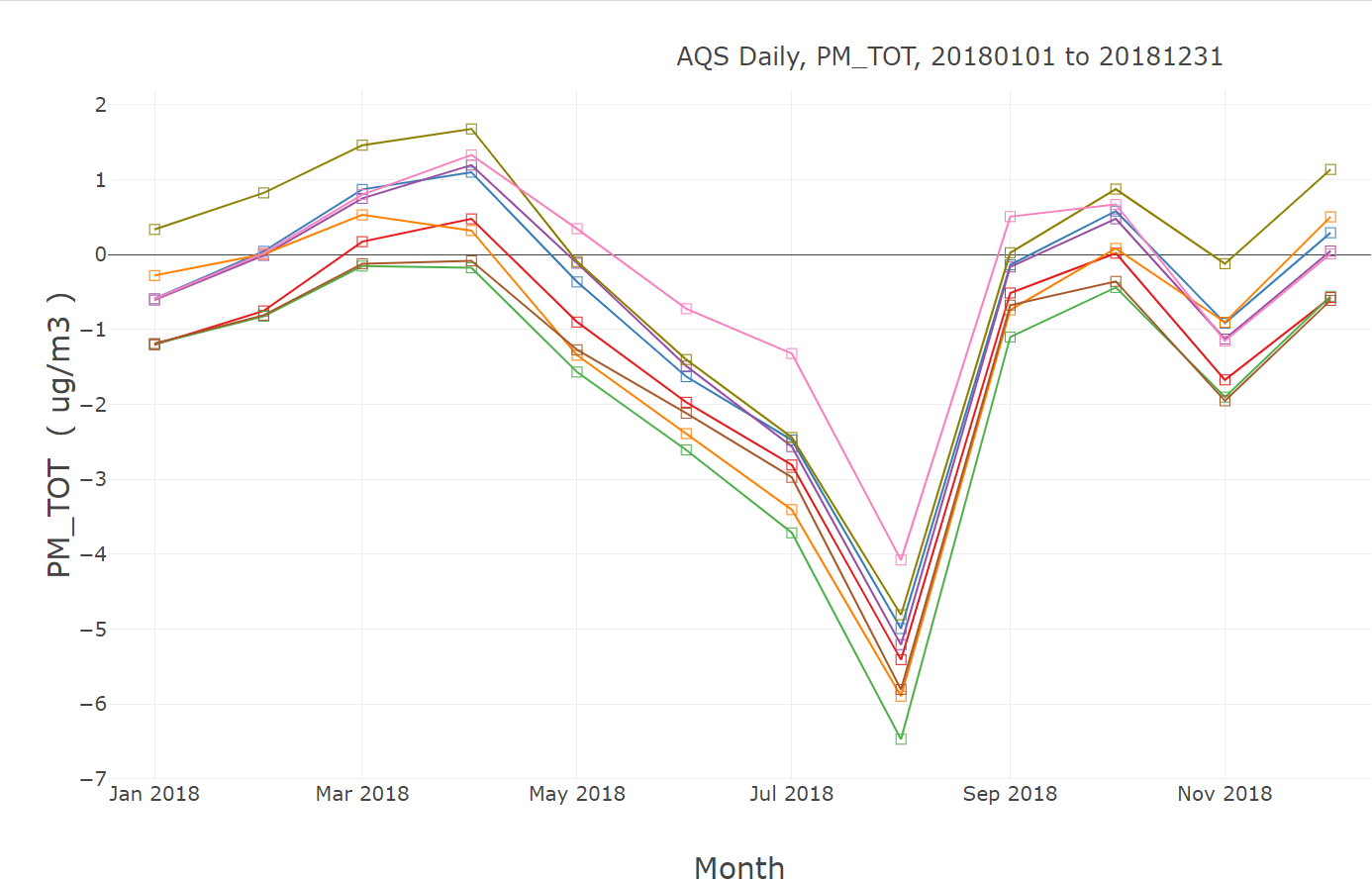 v5.3.3 M3Dry
v5.3.3 STAGE
v5.4 M3Dry
v5.4 STAGE
v5.4 M3Dry, CRACMM
v5.4 STAGE, CRACMM
v5.4 M3Dry, MEGAN
v5.4 STAGE, MEGAN
49